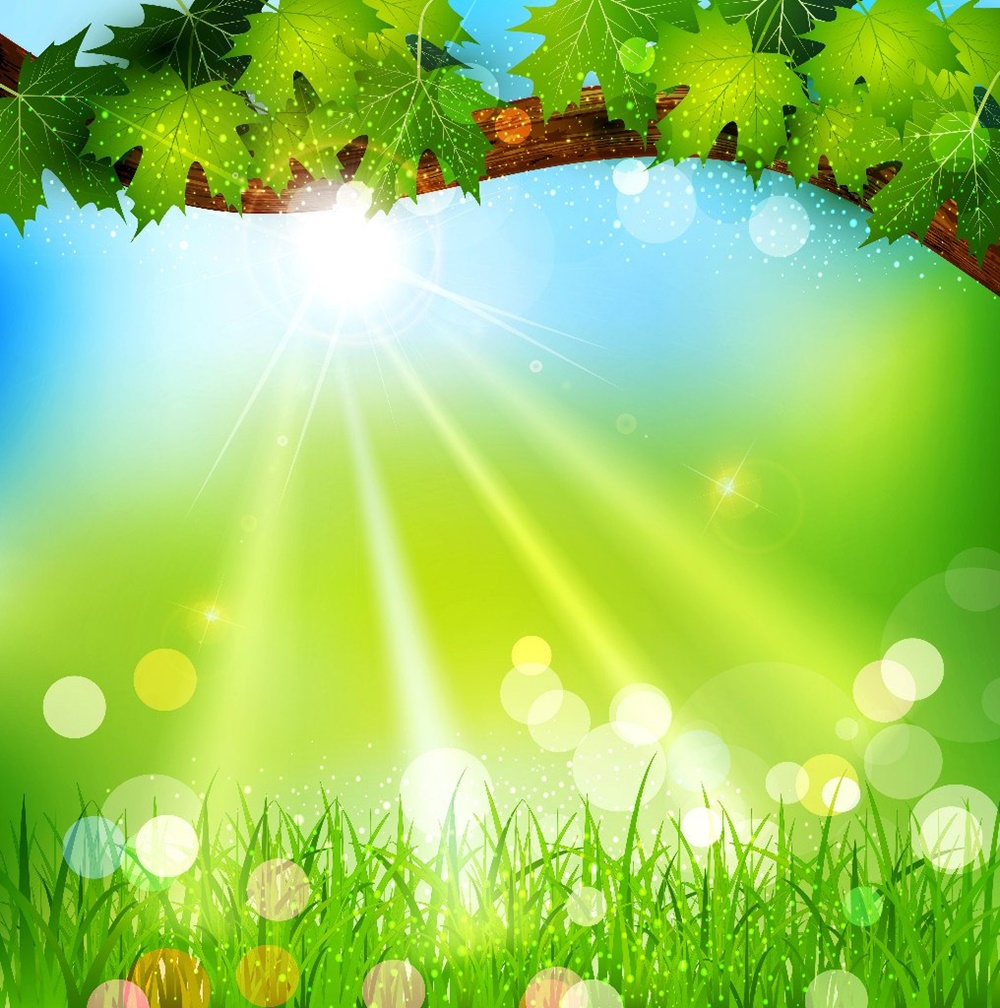 Годовой отчёт
за 2022-2023 учебный год
средней группы 3

                              Воспитатели: Абжалиева Б.Р.
                                                                                     Садыкова М.К.




г. Байконур
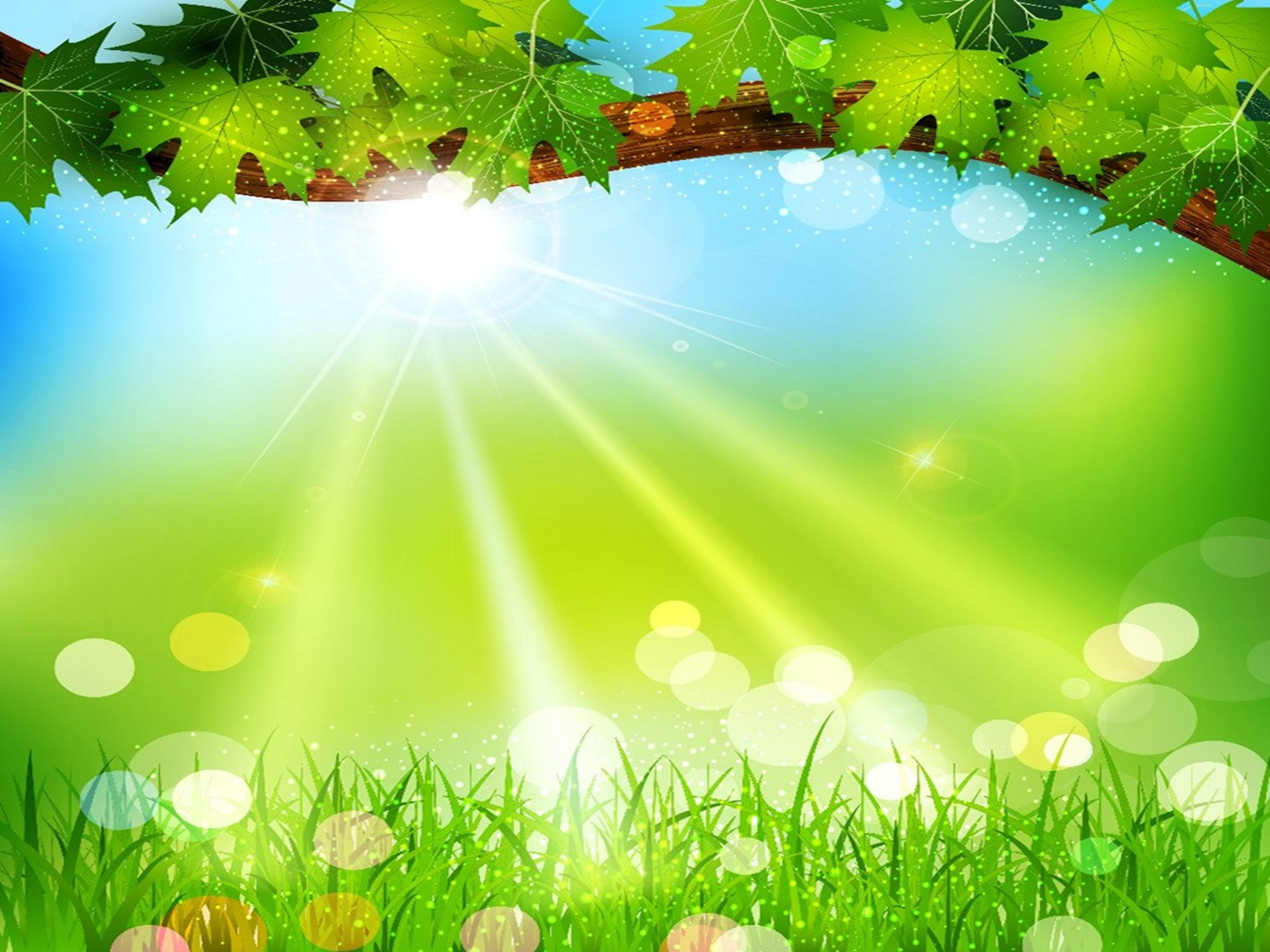 Характеристика группы:

Возраст: 4 – 5 лет;
Списочный состав: 24 детей;
Девочек –  14;
Мальчиков – 10.
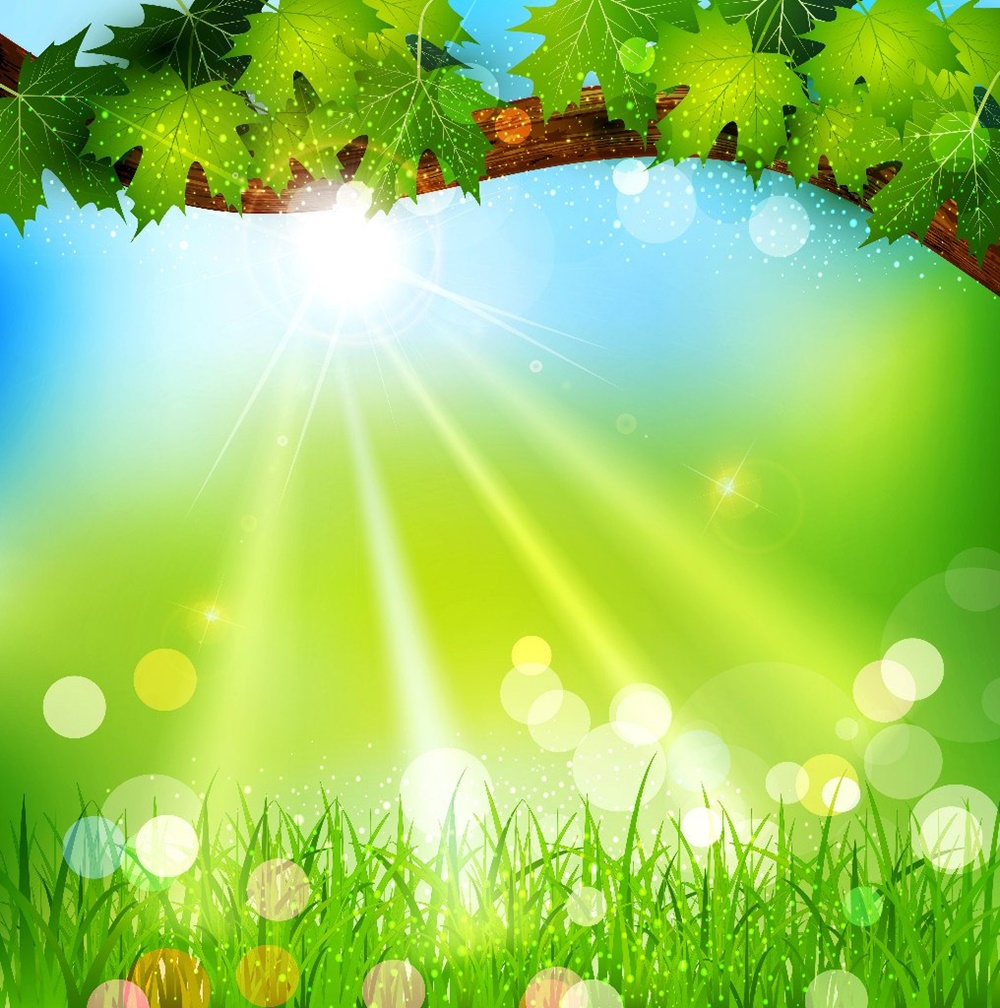 Образовательные области 
по ФГОС ДОУ
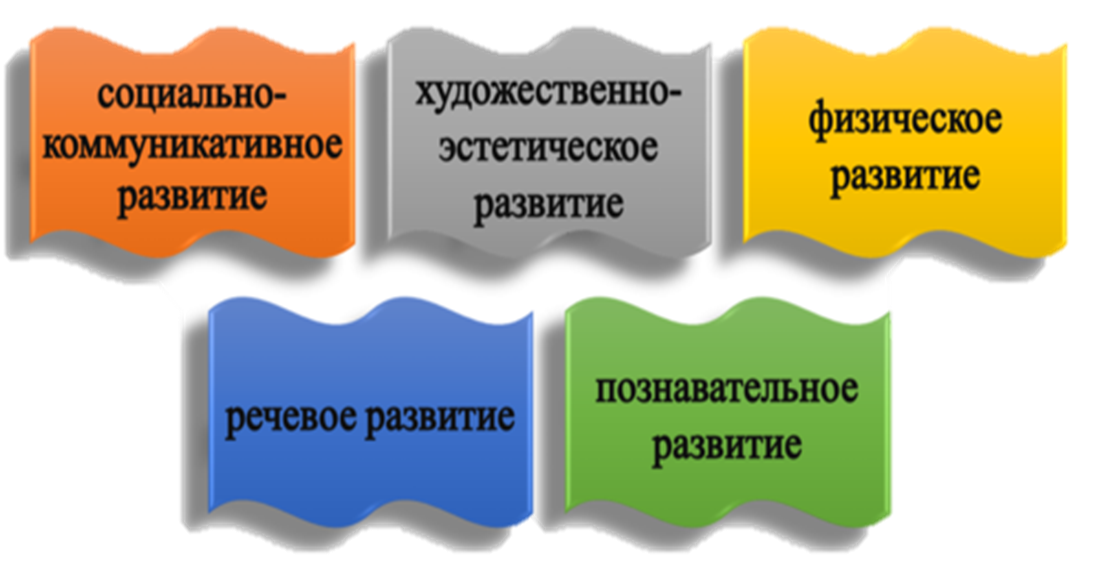 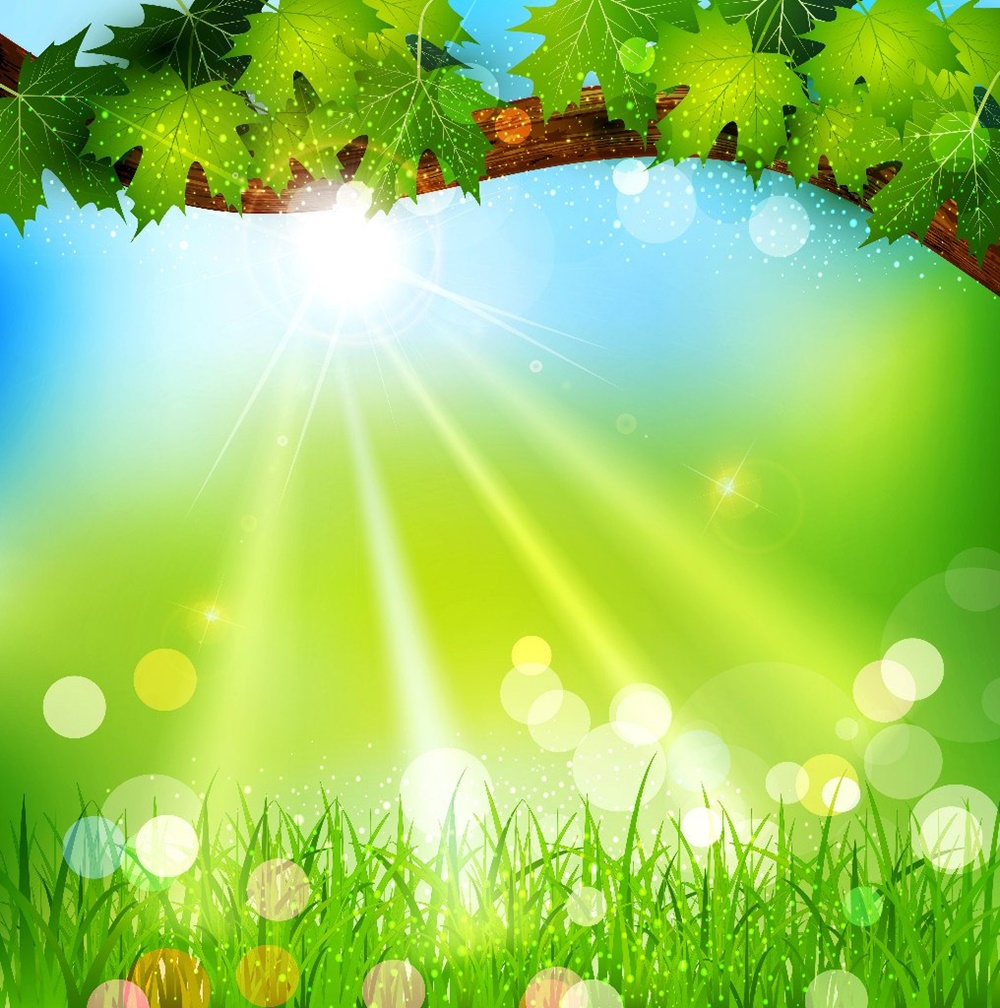 Результаты мониторинга за 2022-2023 учебный год
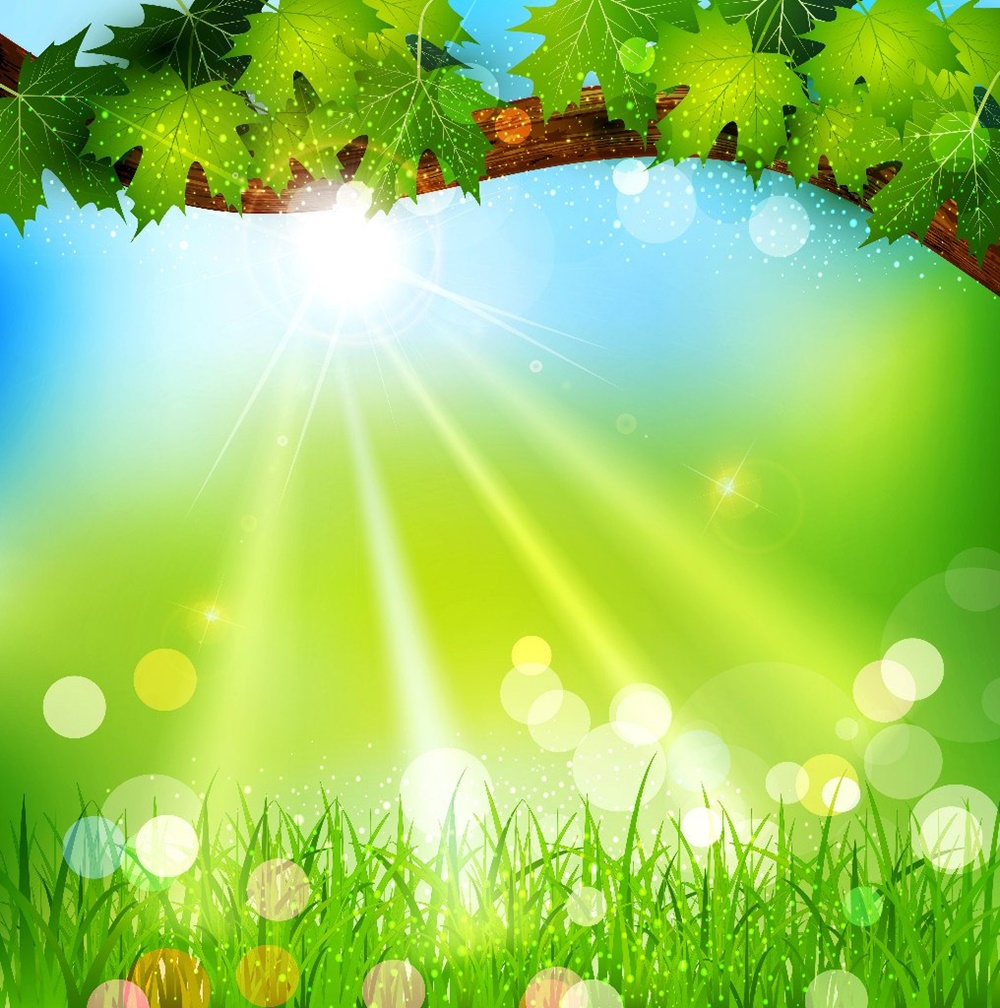 Цели занятий:
Развитие связной речи 
Участие в элементарной исследовательской деятельности 
Формирование дружеских отношений 
Формирование основ безопасного поведения в быту 
Развитие продуктивной деятельности и детского творчества 
Развитие двигательной деятельности
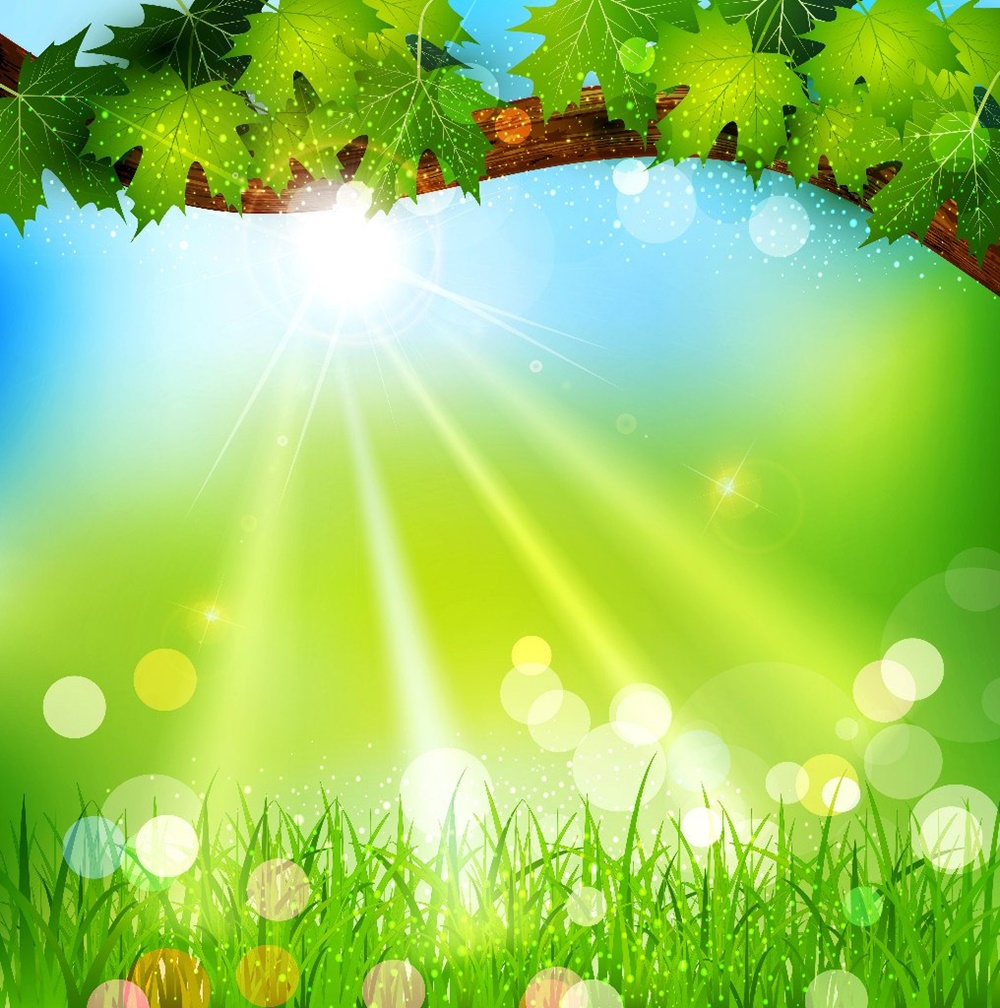 Открытое занятие по 
основам науки и естествознания
на тему «Домашние животные»
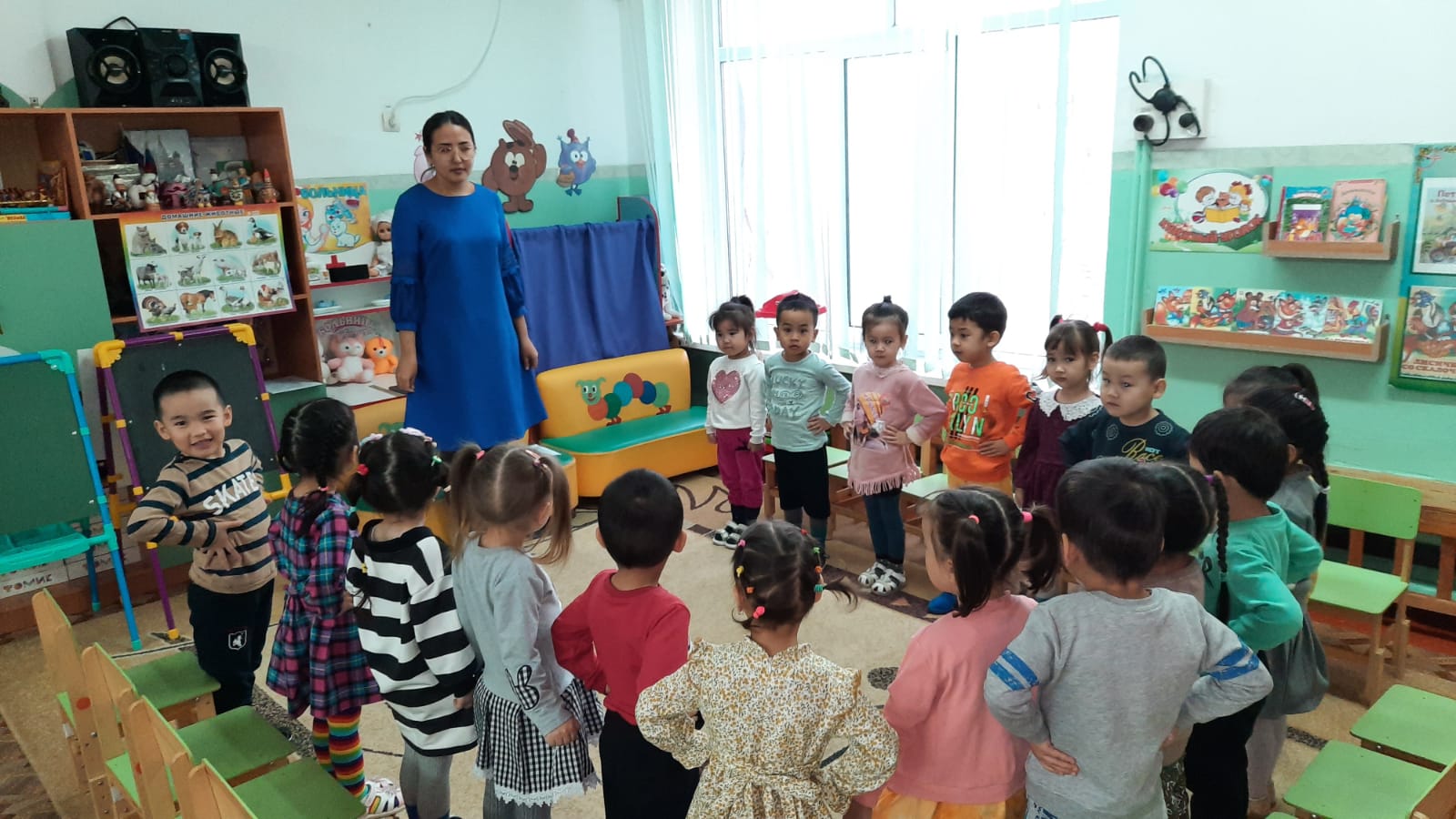 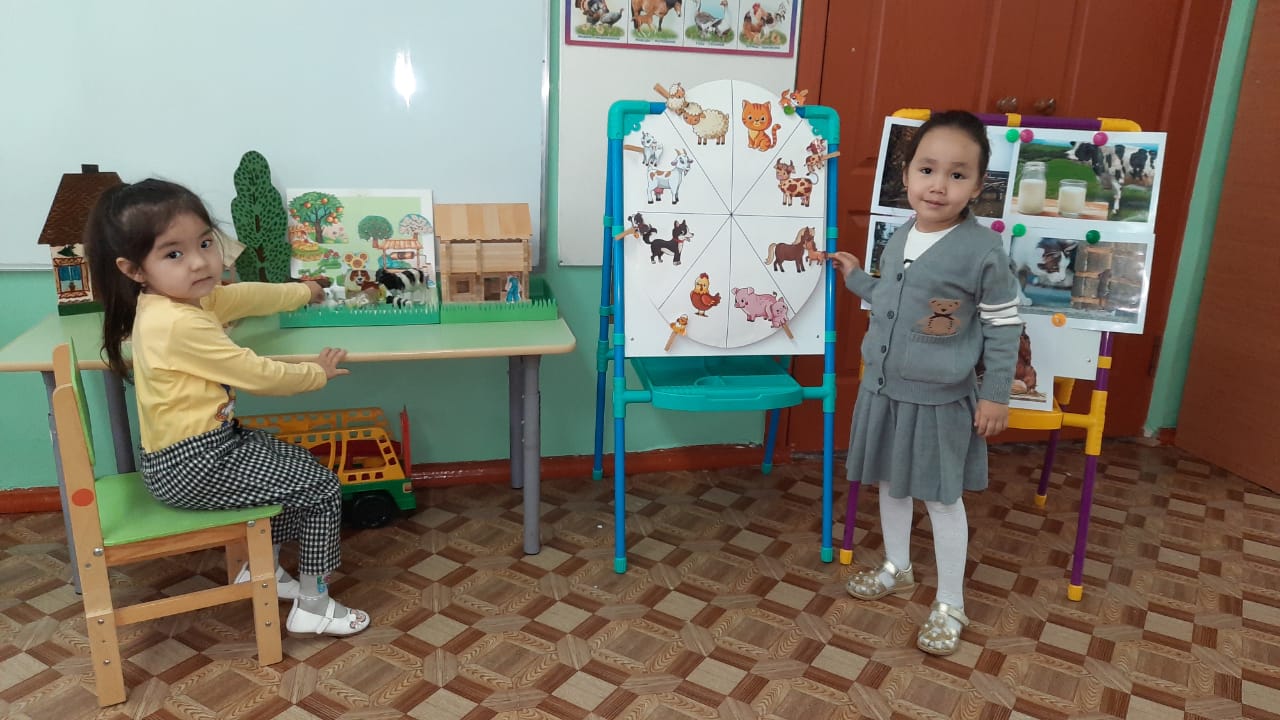 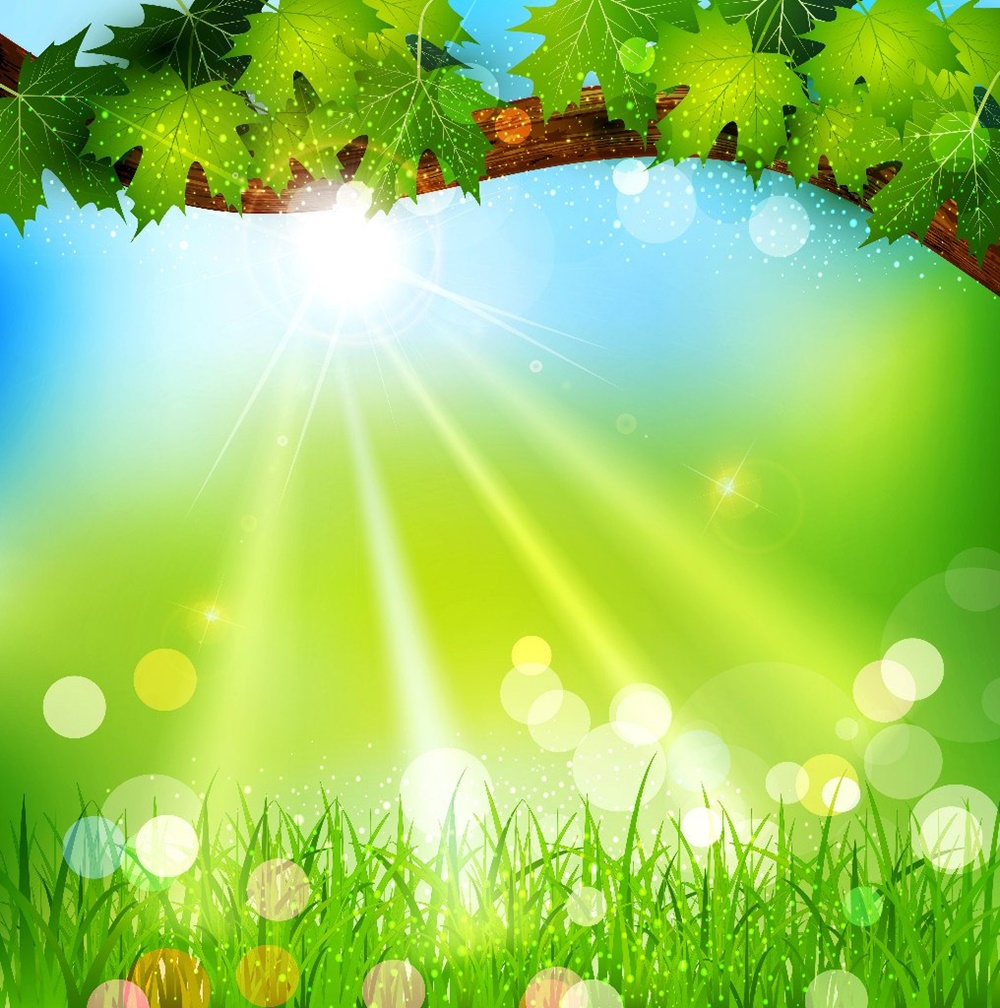 Открытое занятие по 
художественно-эстетическому развитию
на тему «Украсим свитер»
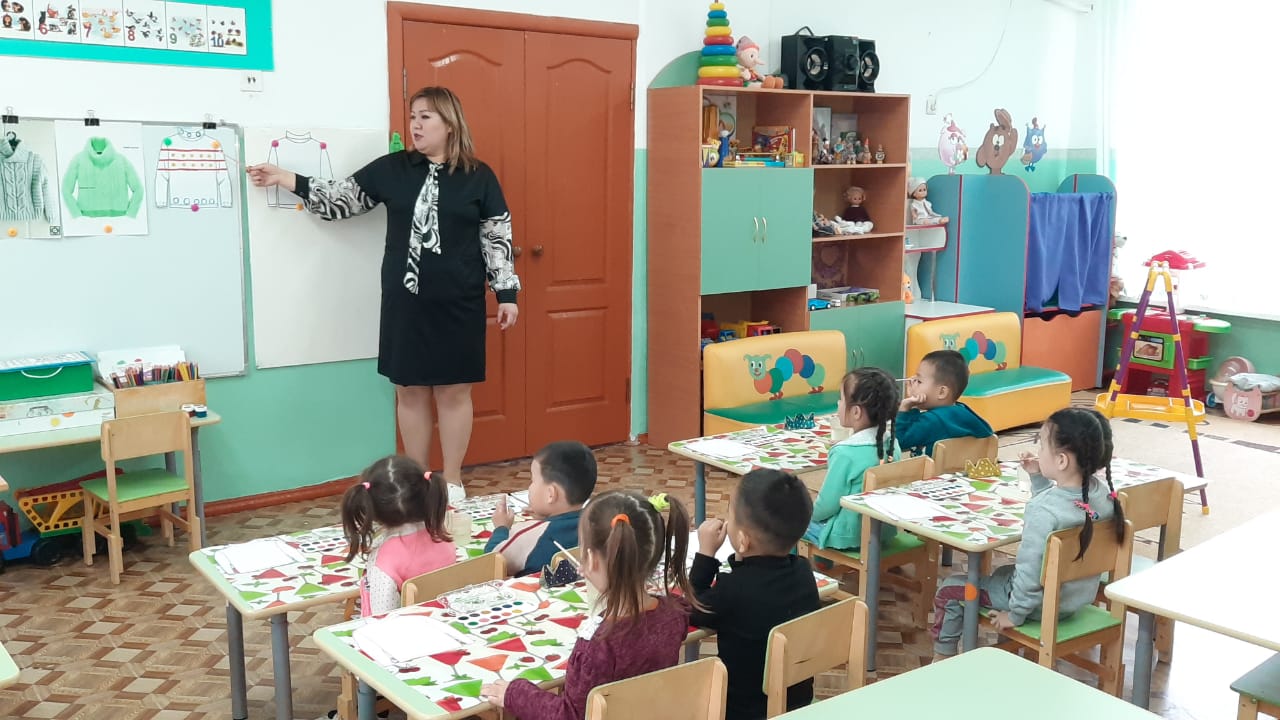 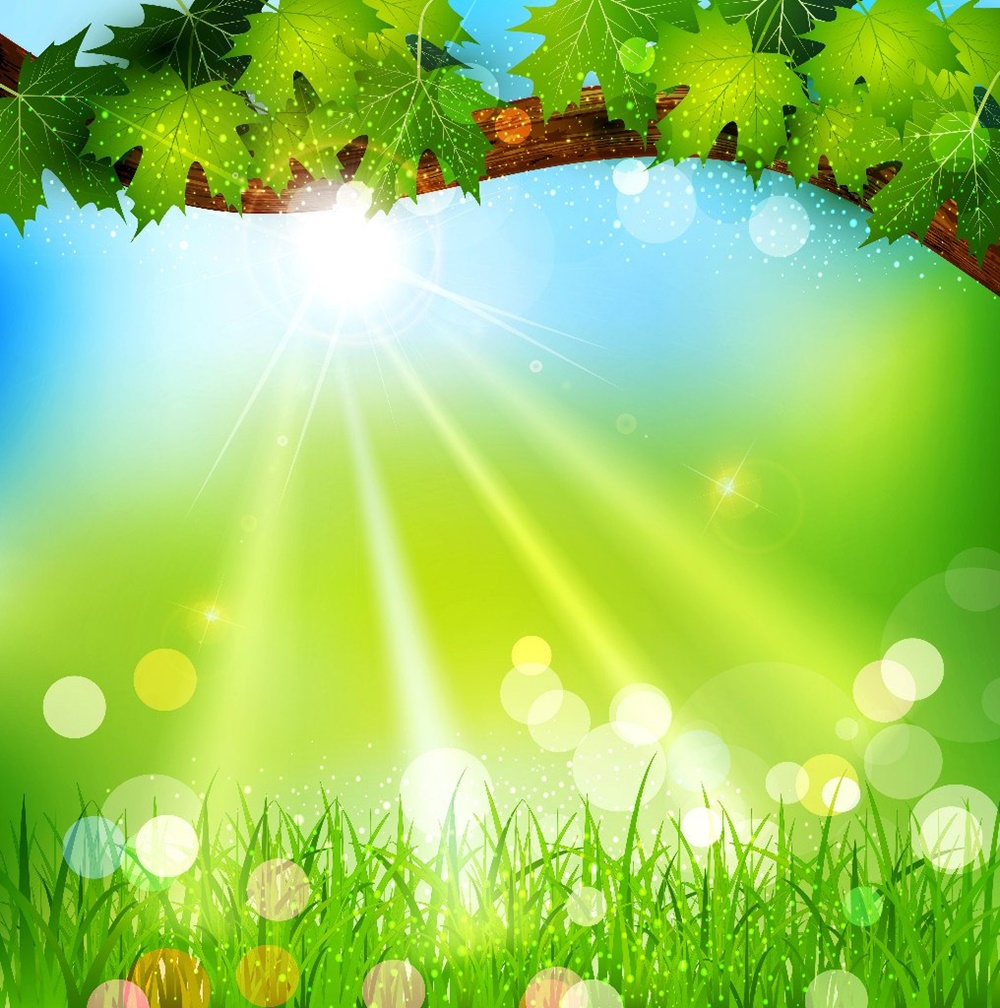 Открытое занятие по 
художественно-эстетическому развитию
на тему «Моё любимое солнышко»
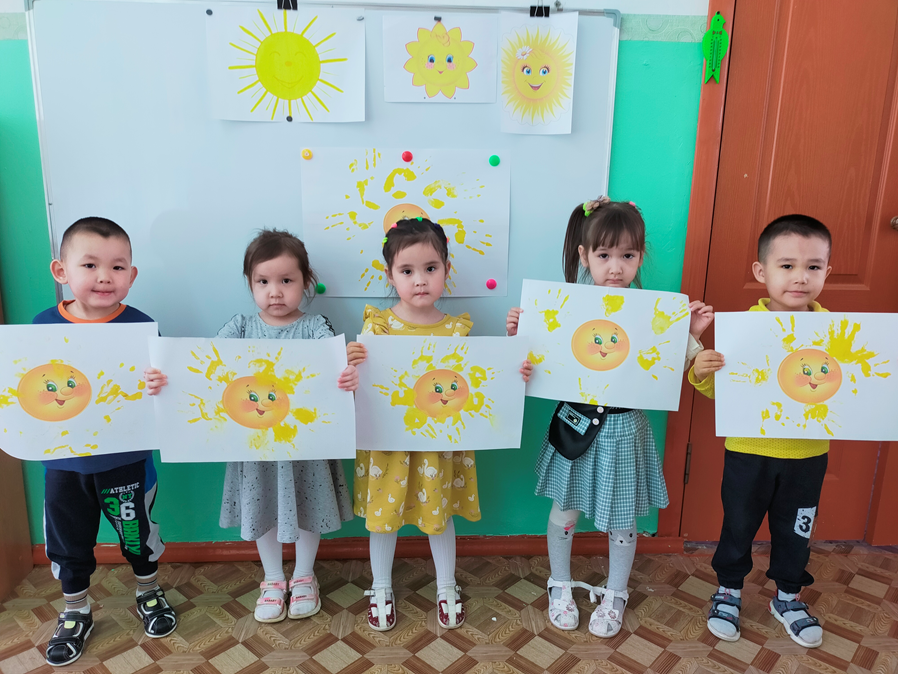 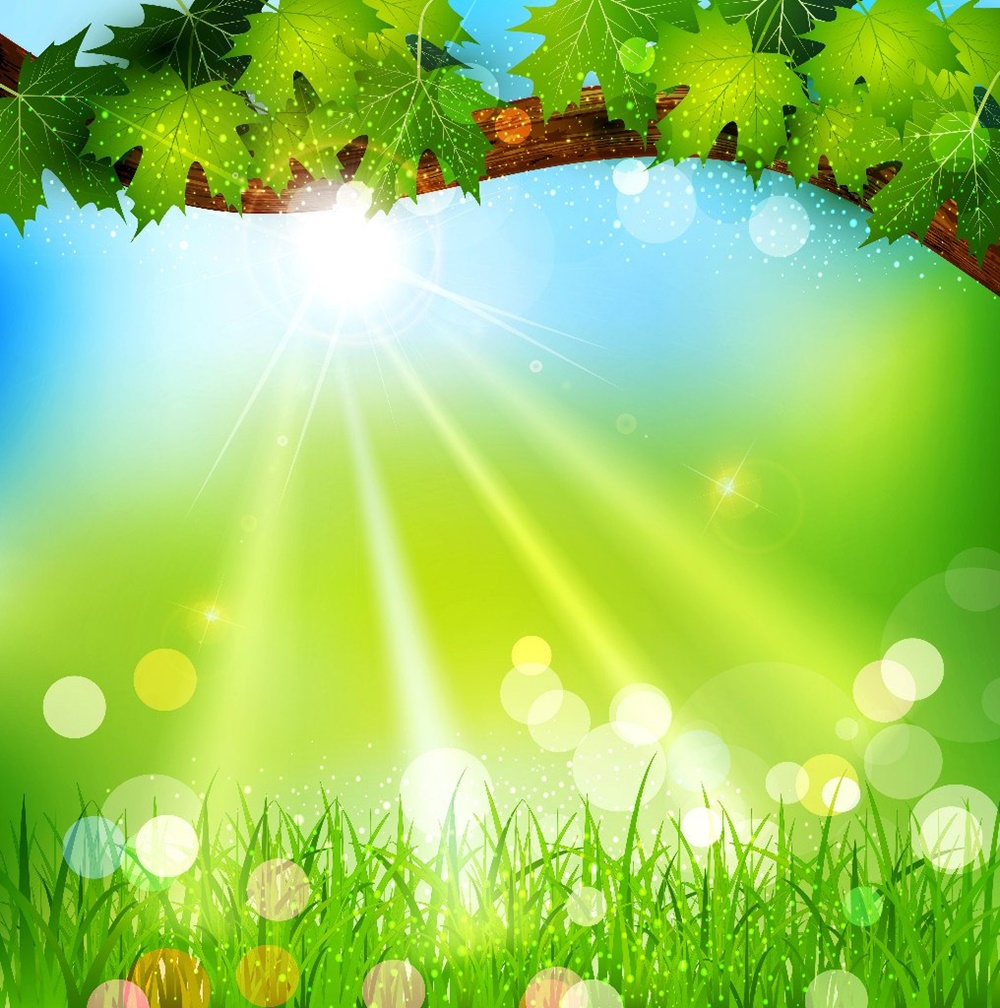 Открытое занятие по 
основам науки и естествознания
на тему «День космонавтики»
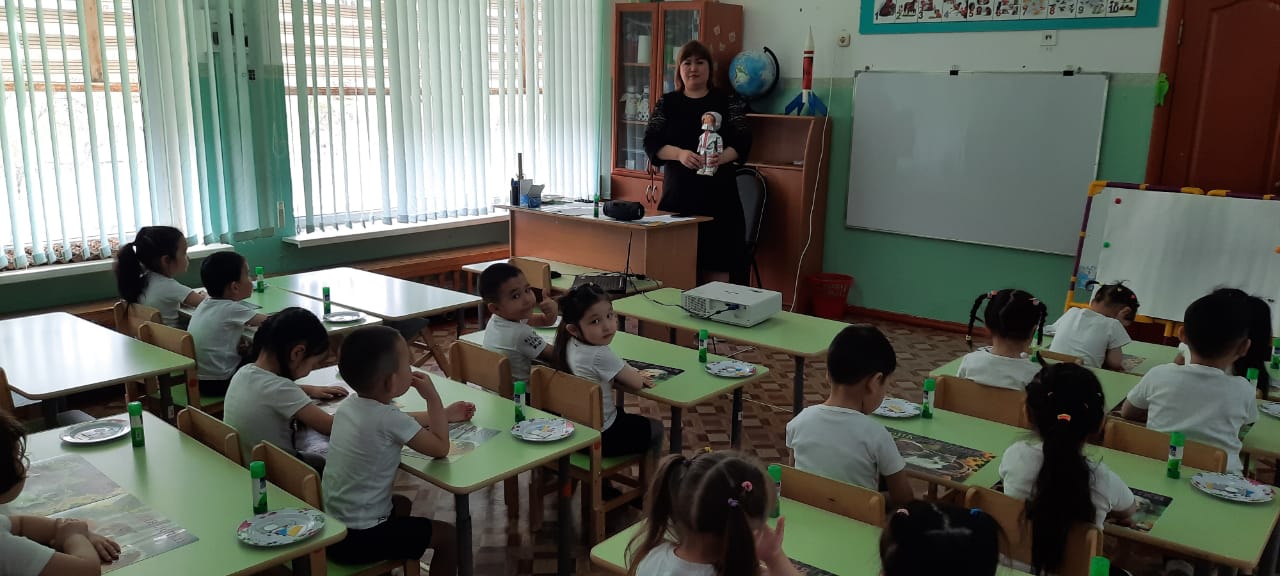 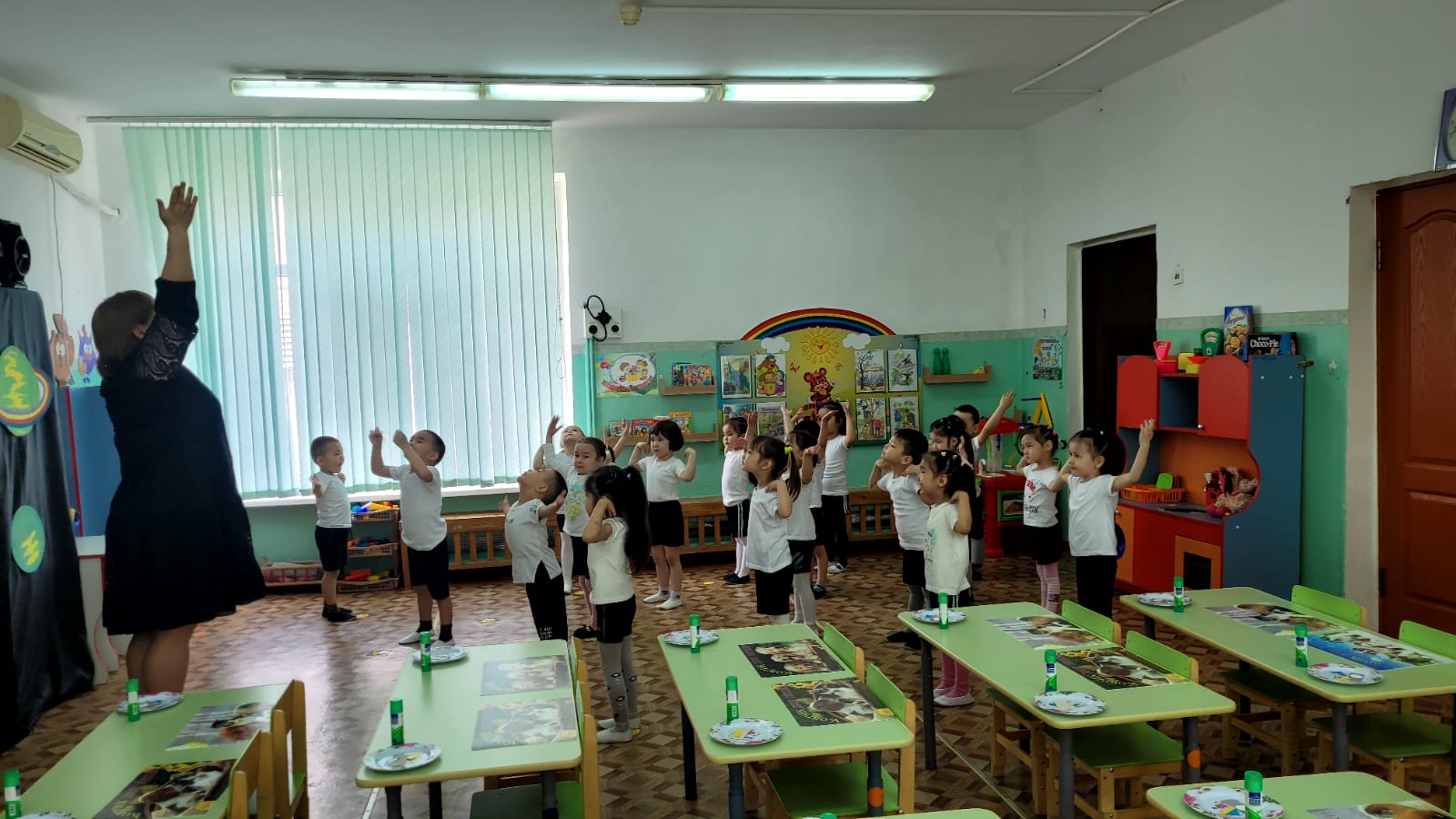 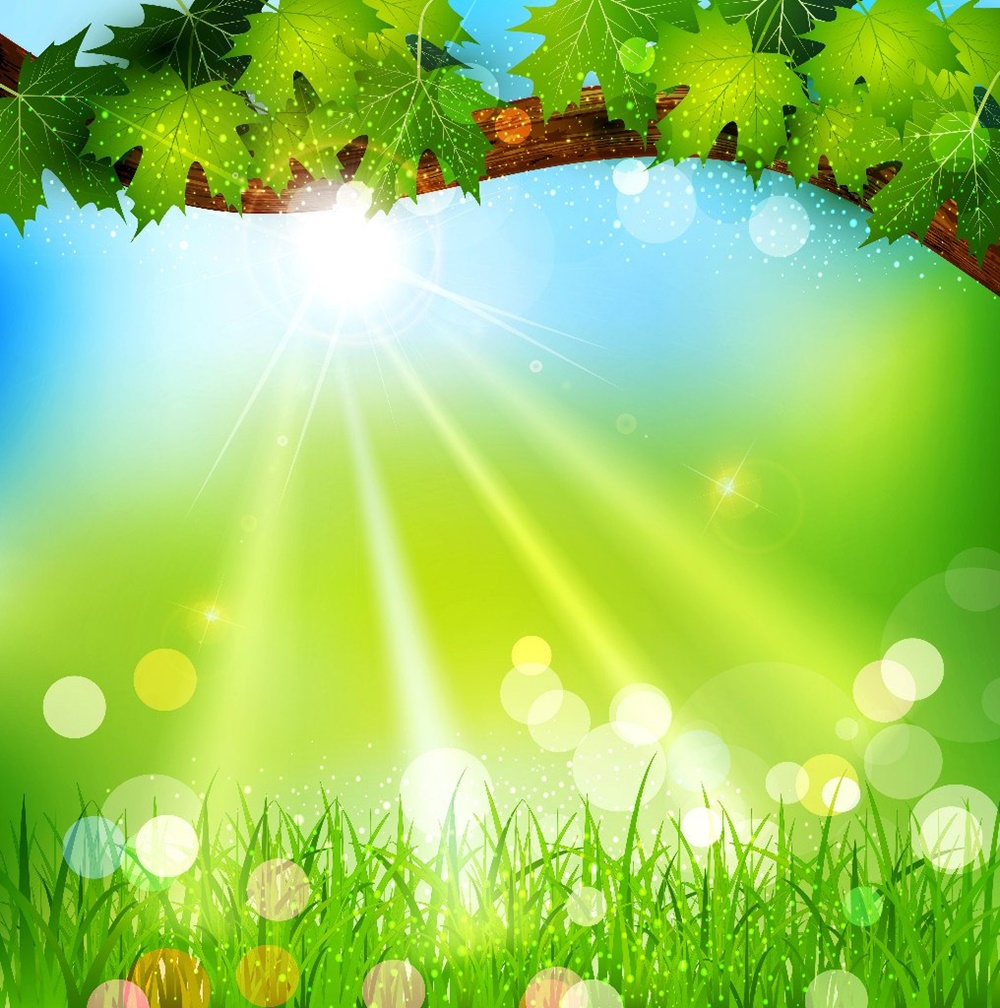 Утренники:
«Золотая осень»
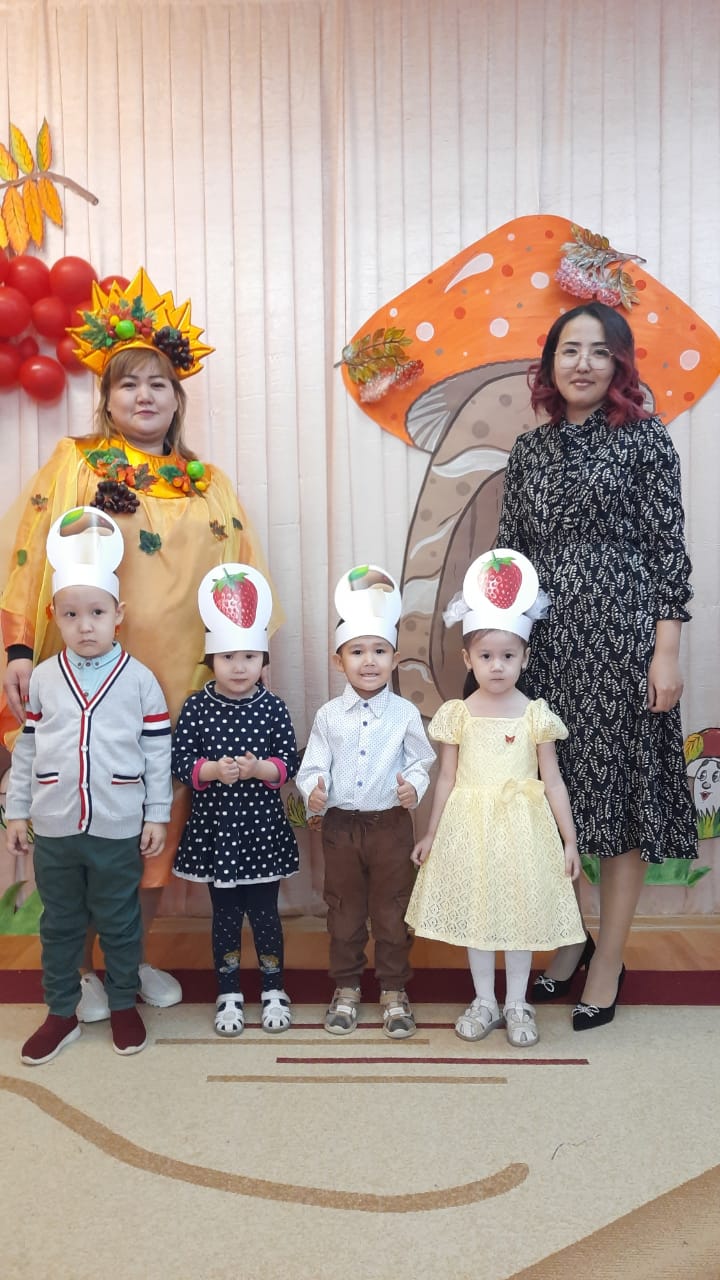 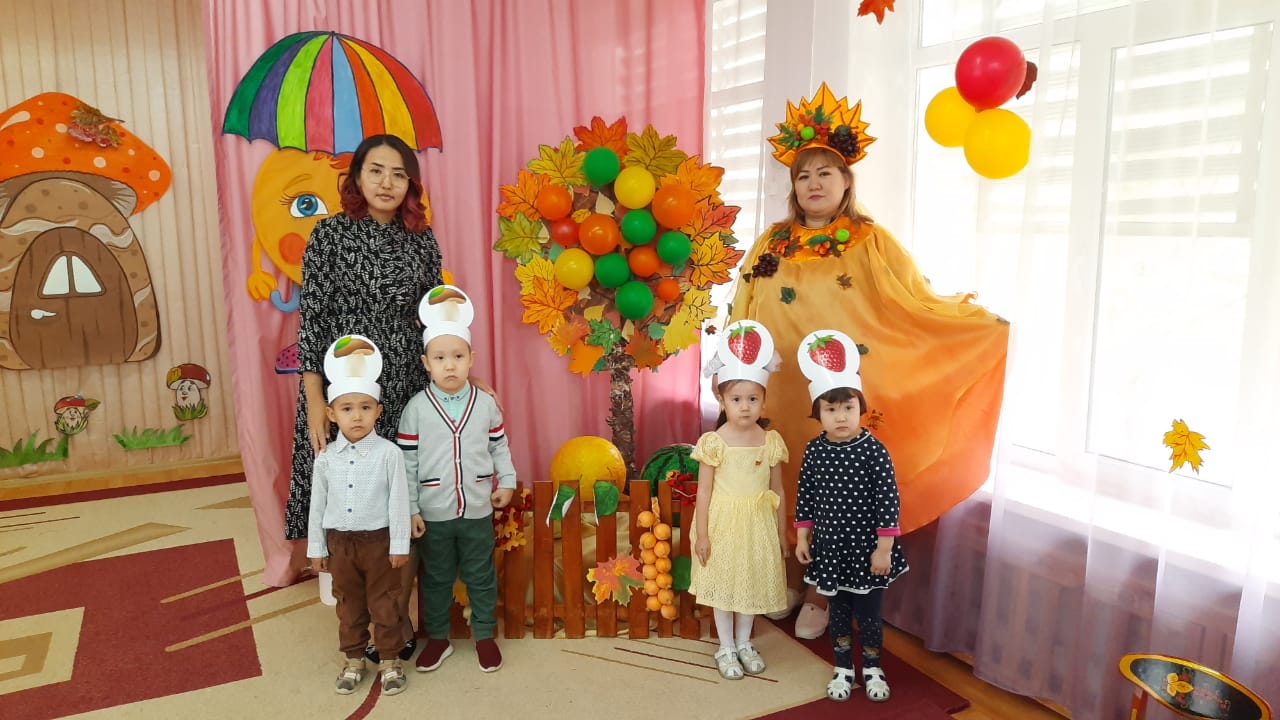 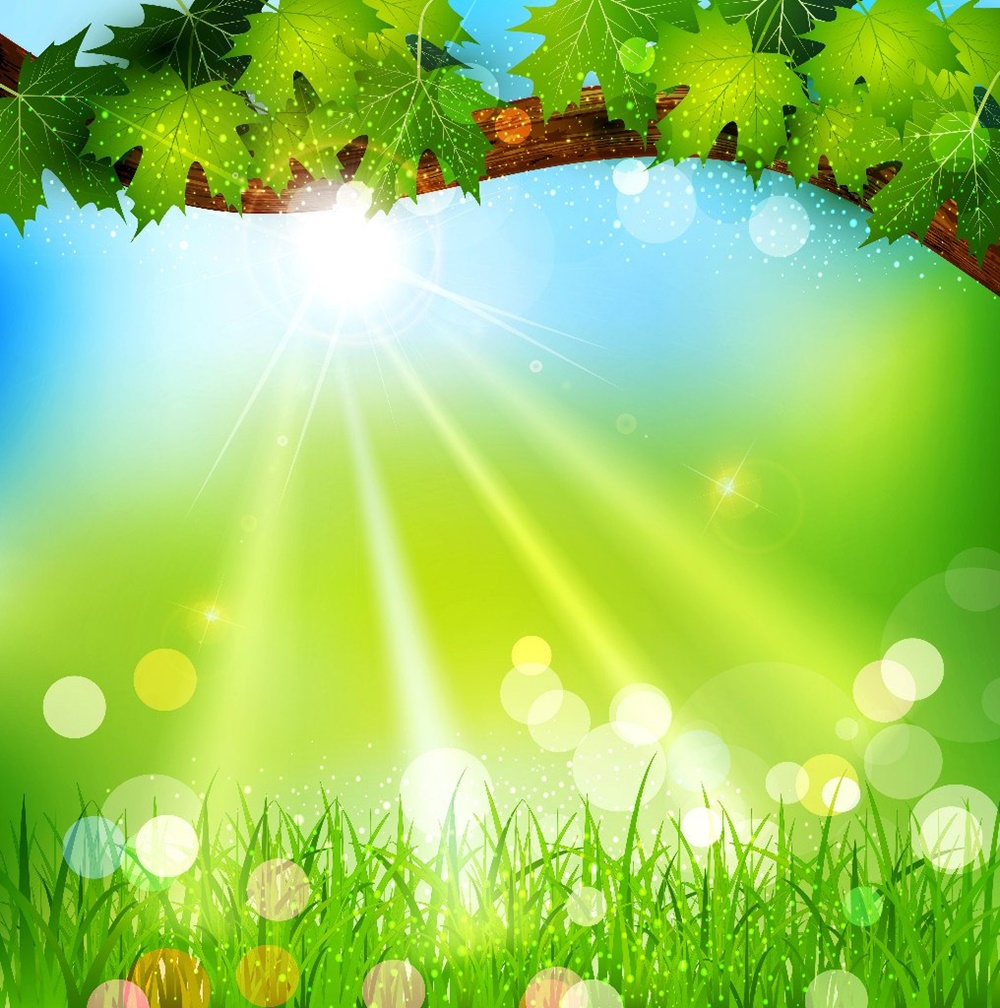 «День матери»
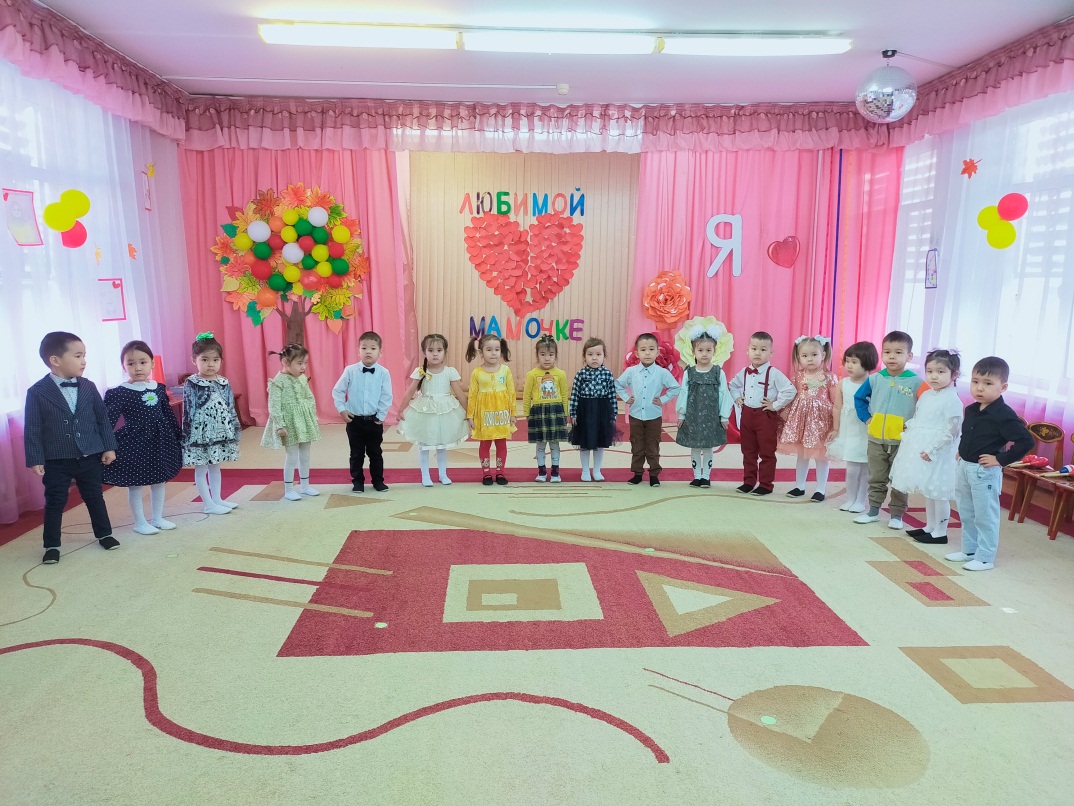 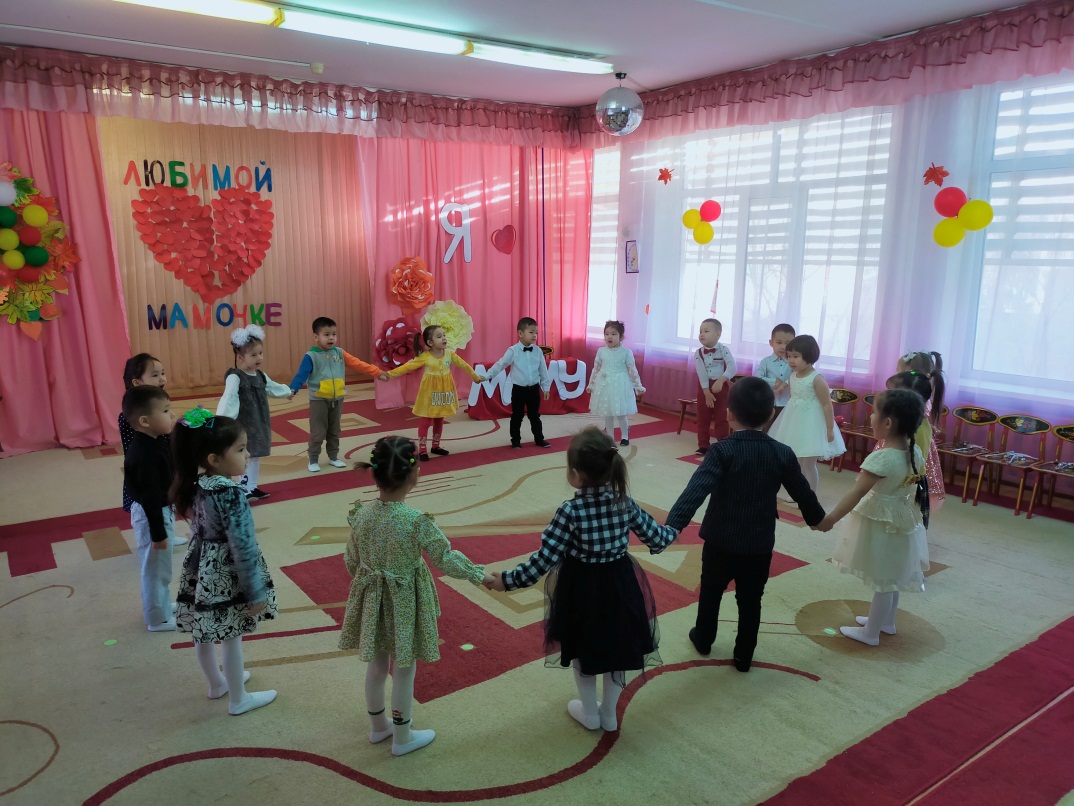 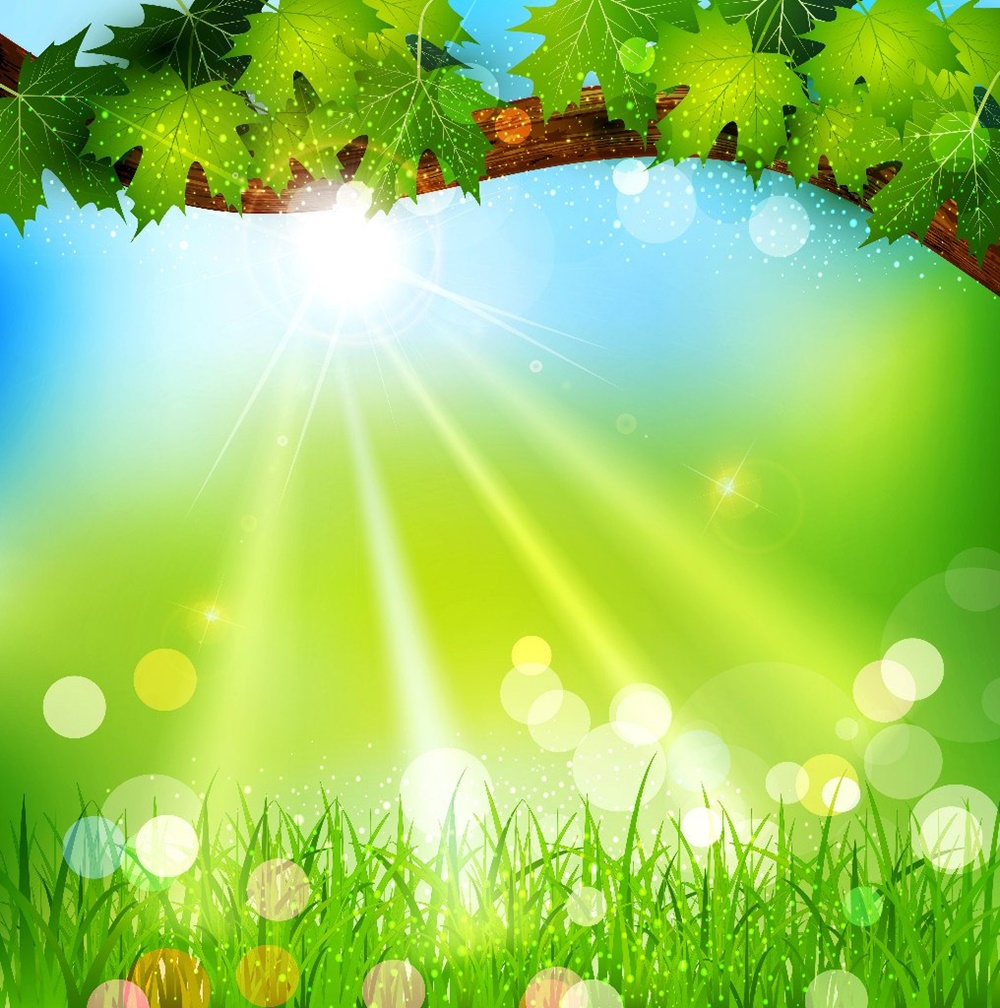 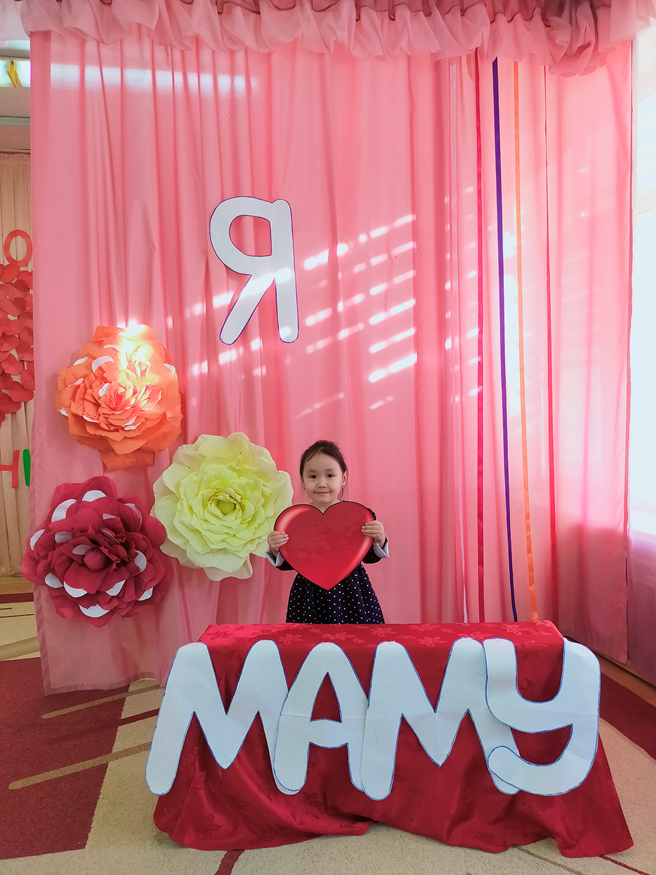 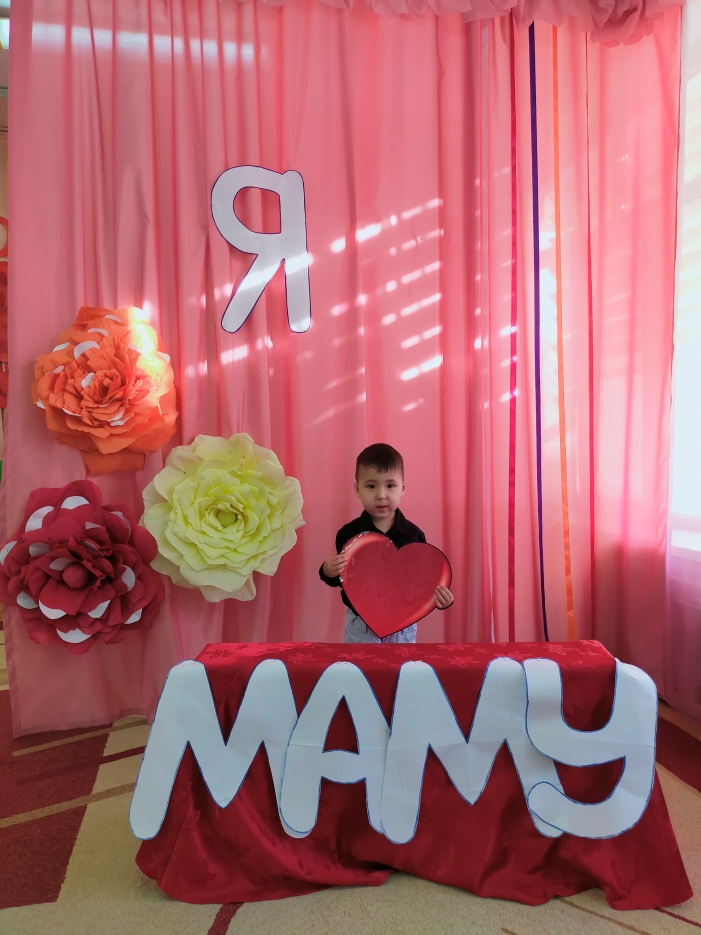 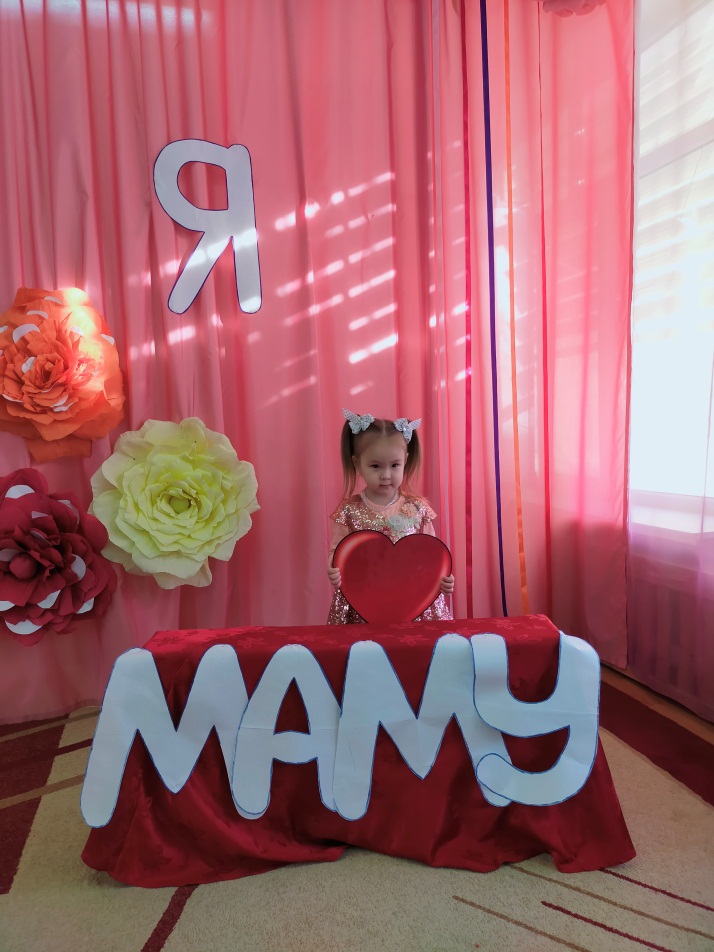 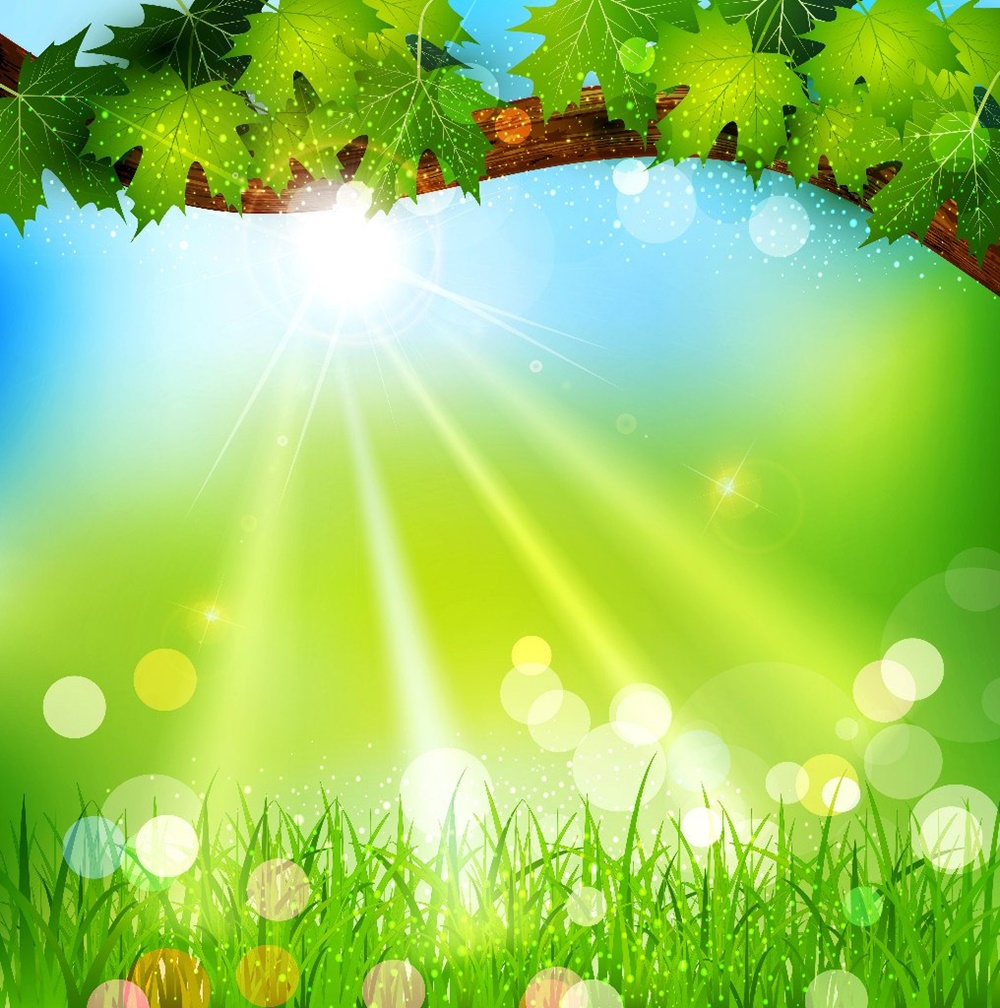 «Новый год»
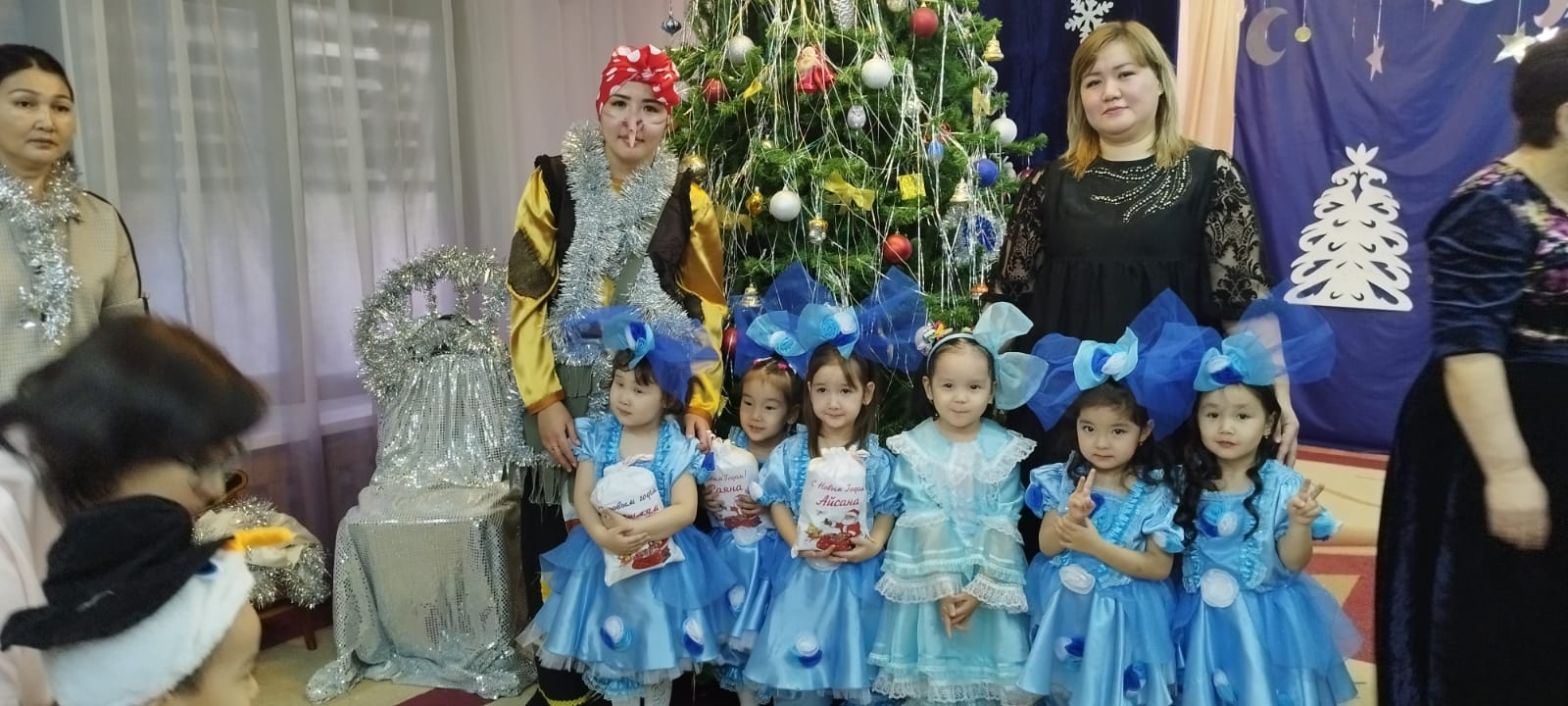 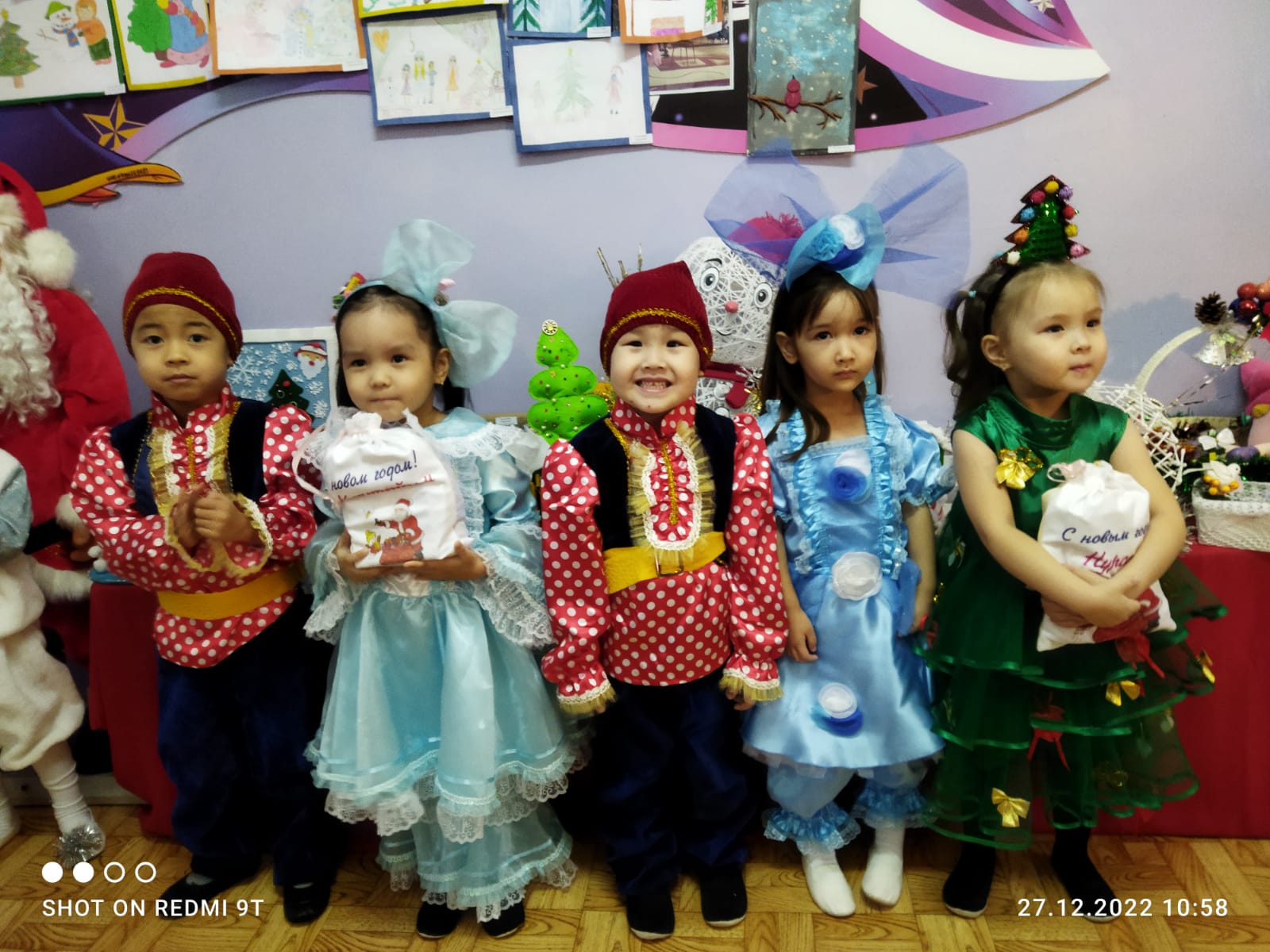 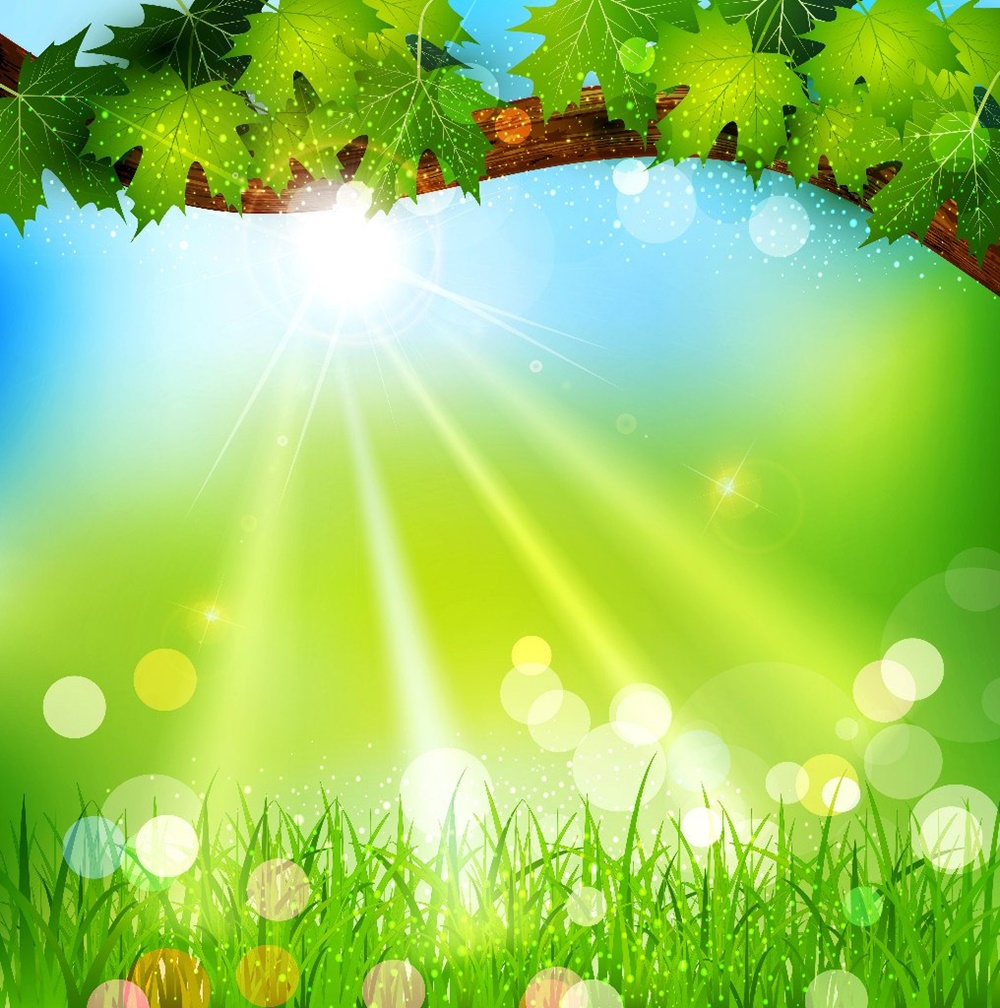 «Праздник мам»
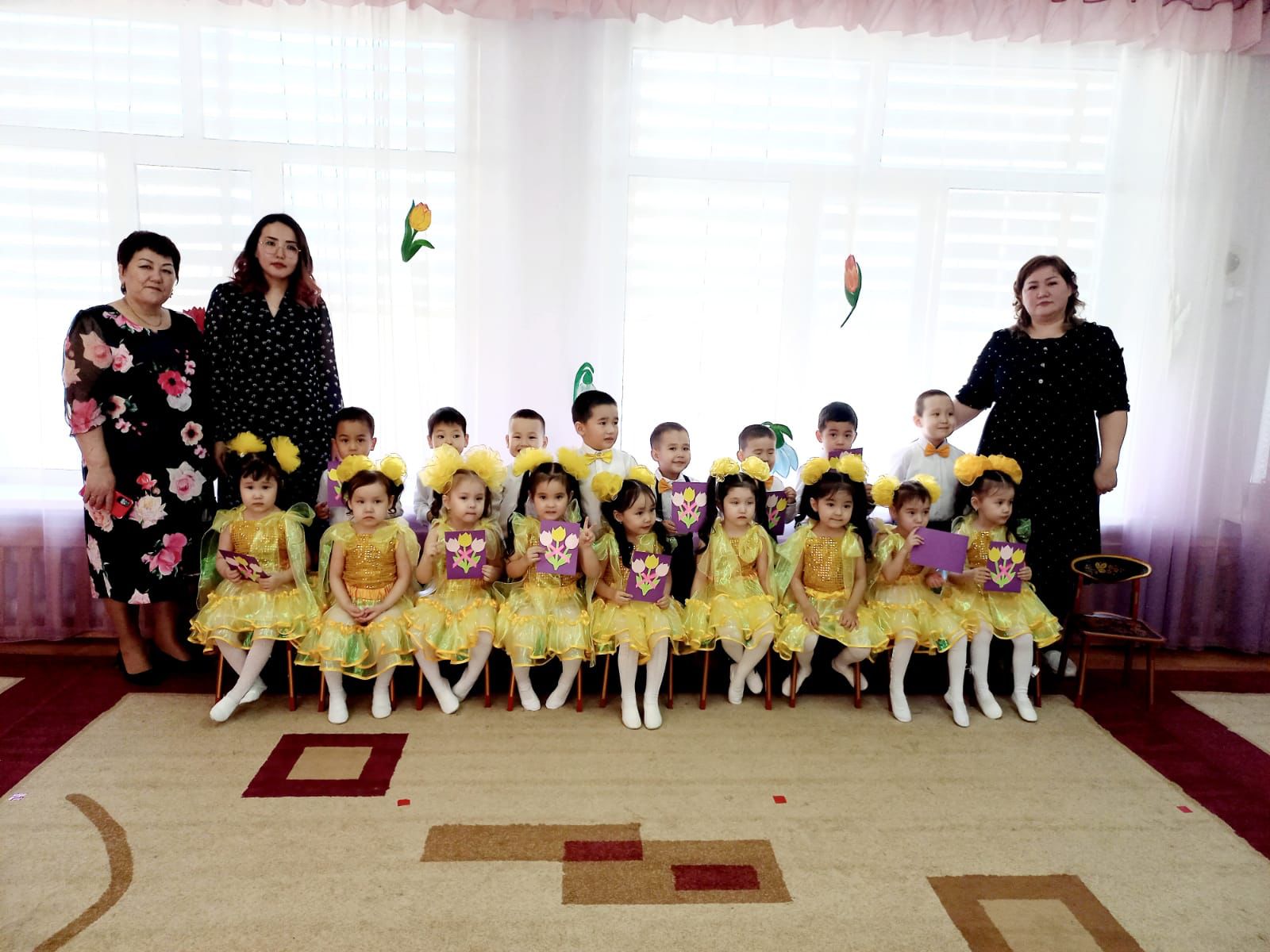 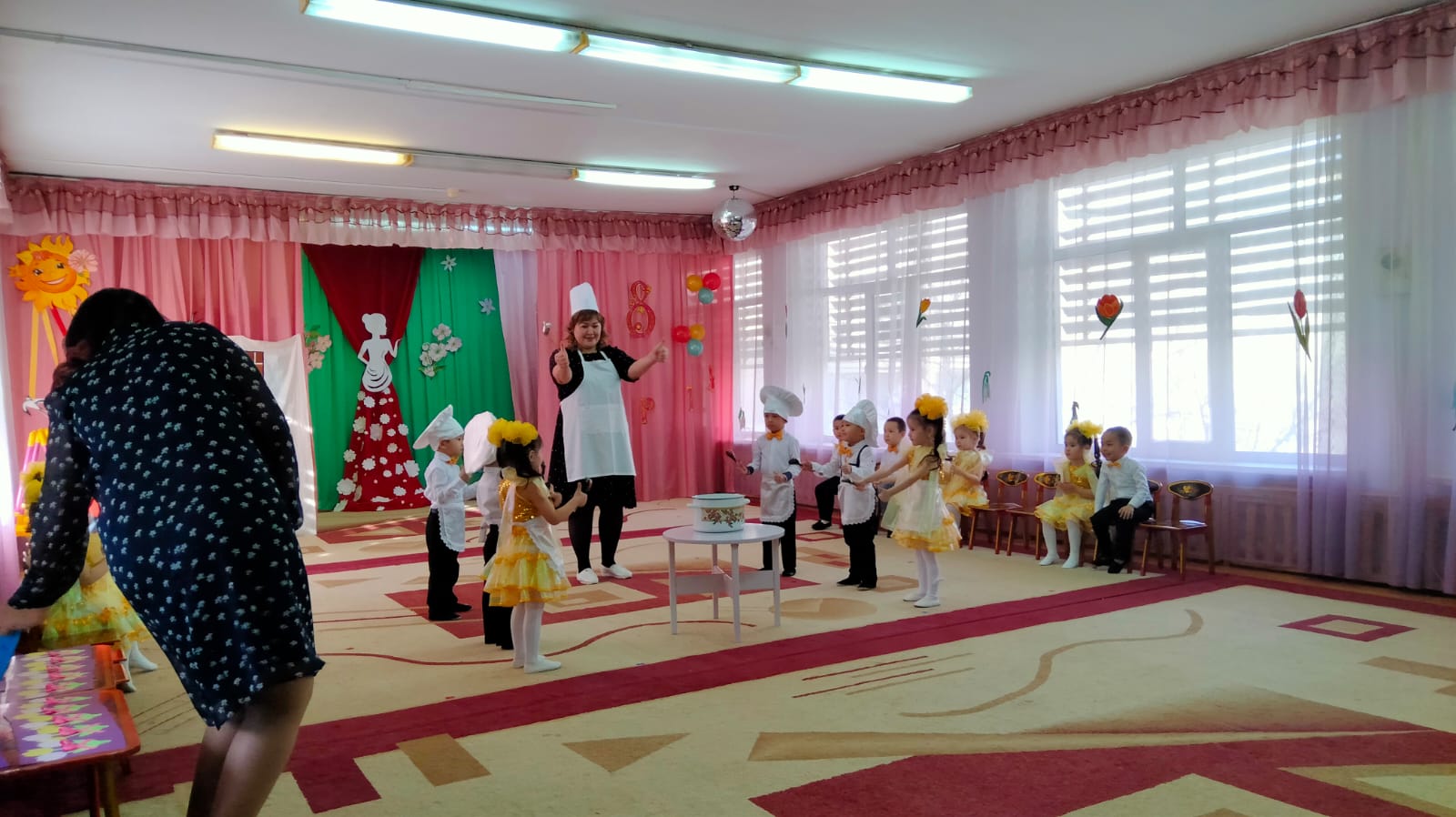 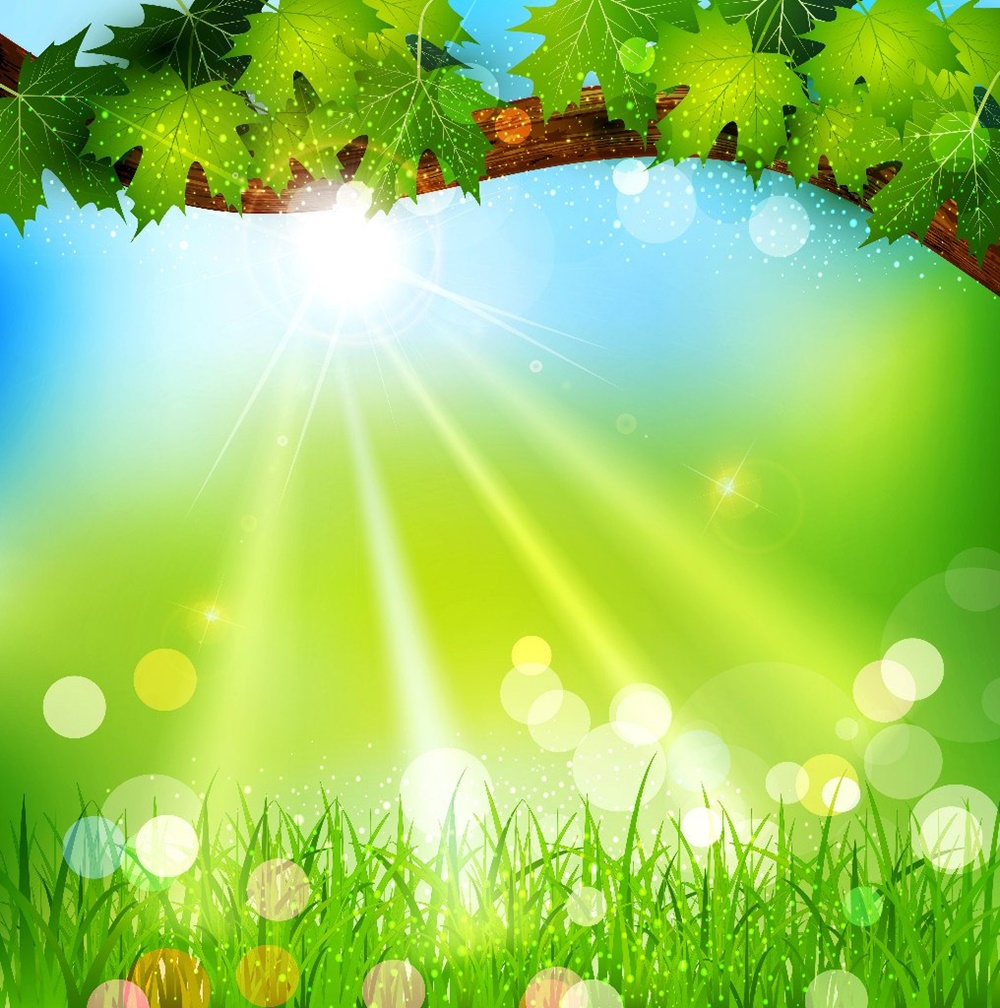 «Наурыз»
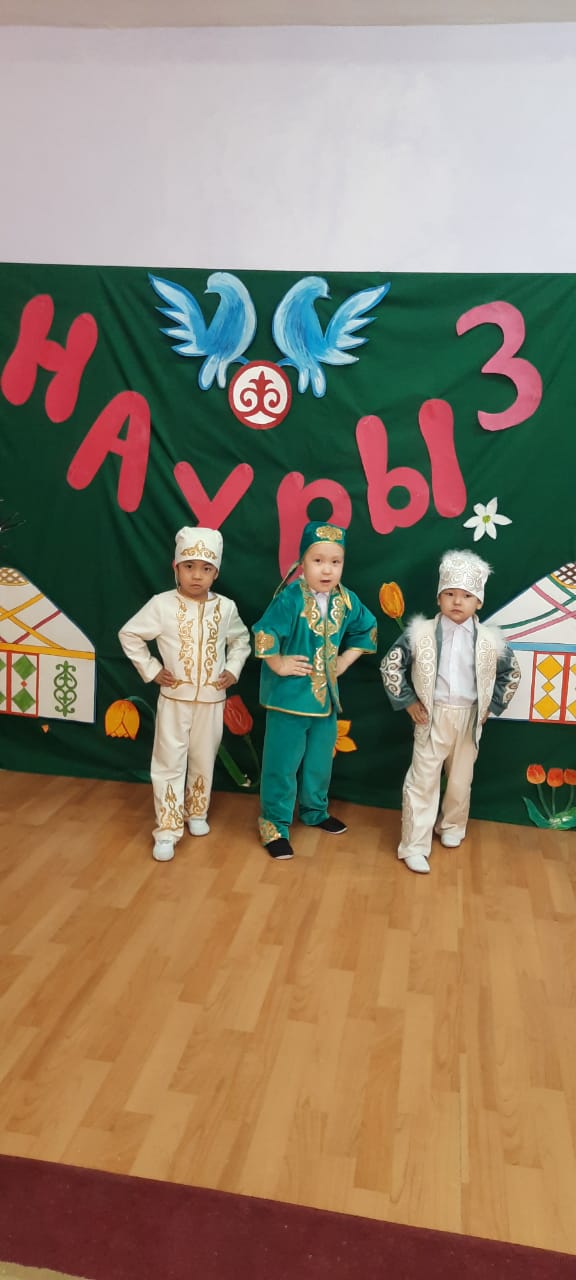 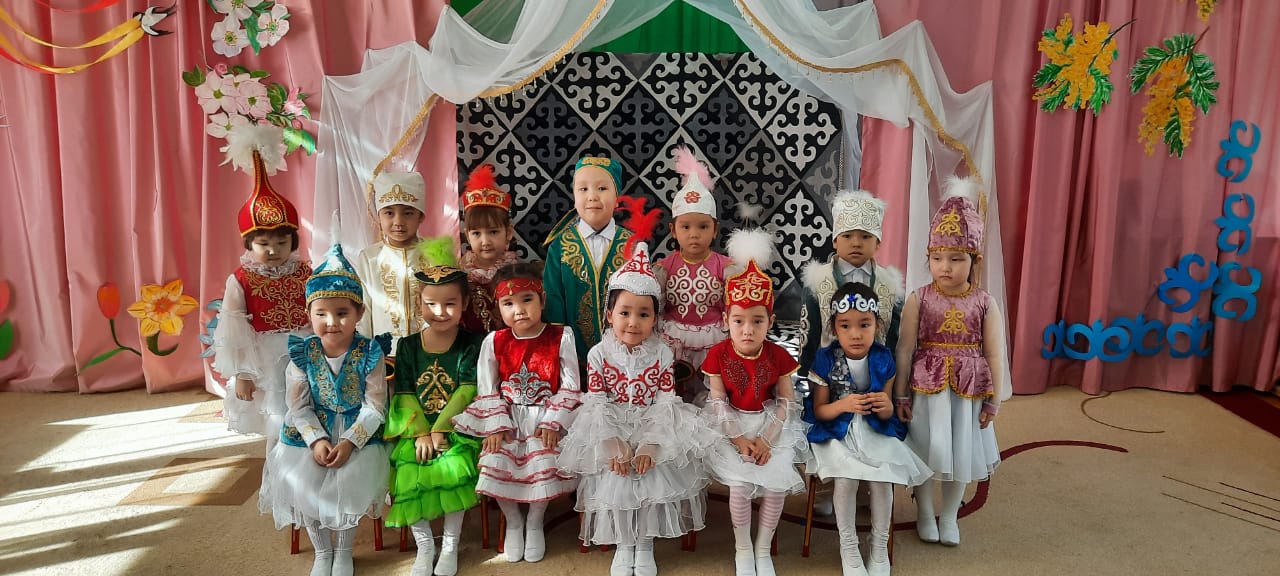 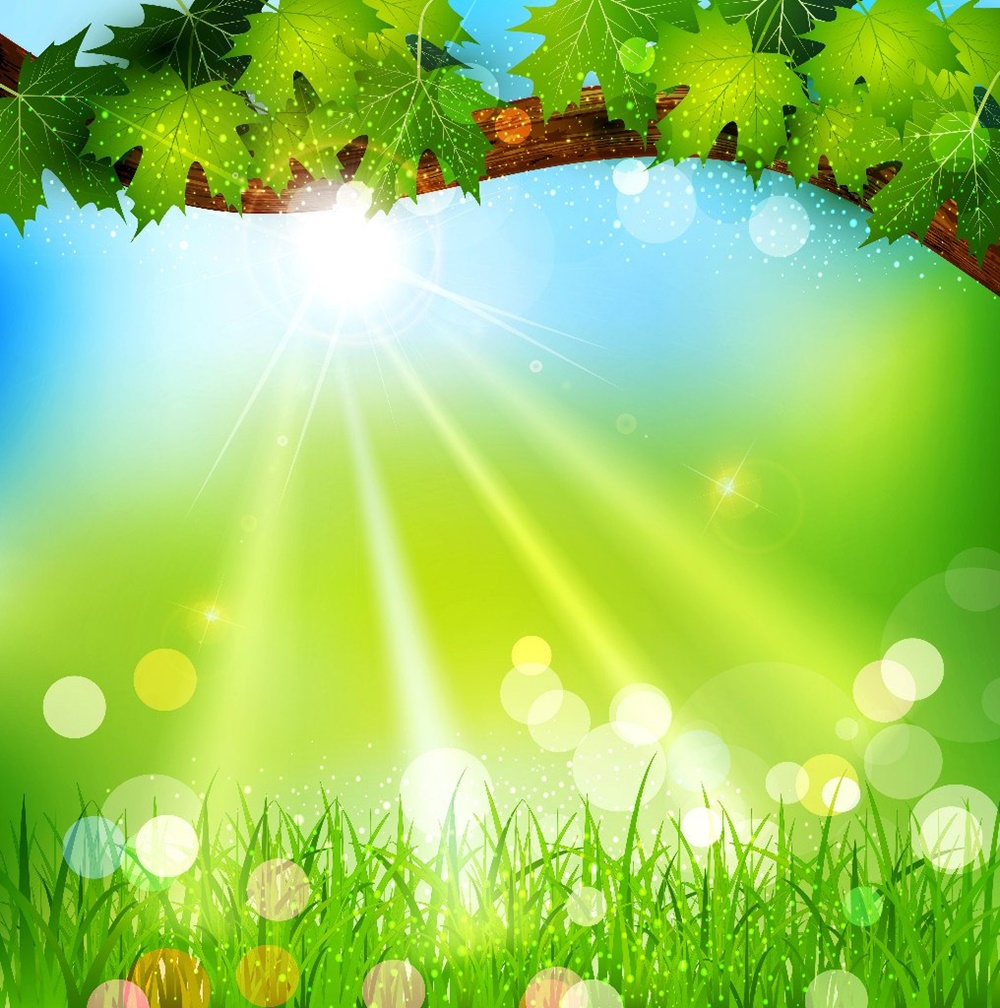 Развлечения:
«День знаний»
«Улица полна неожиданностей»
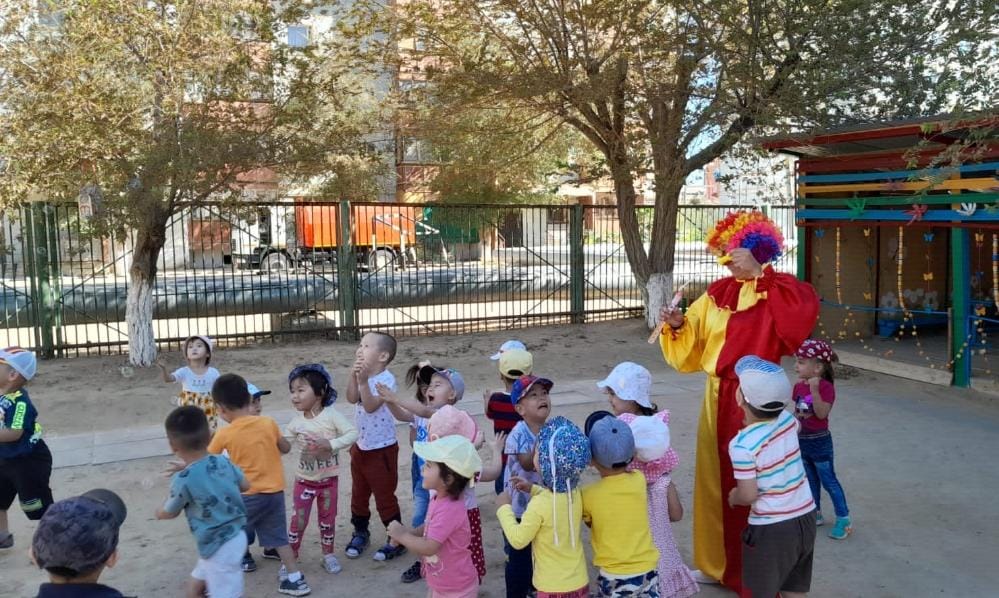 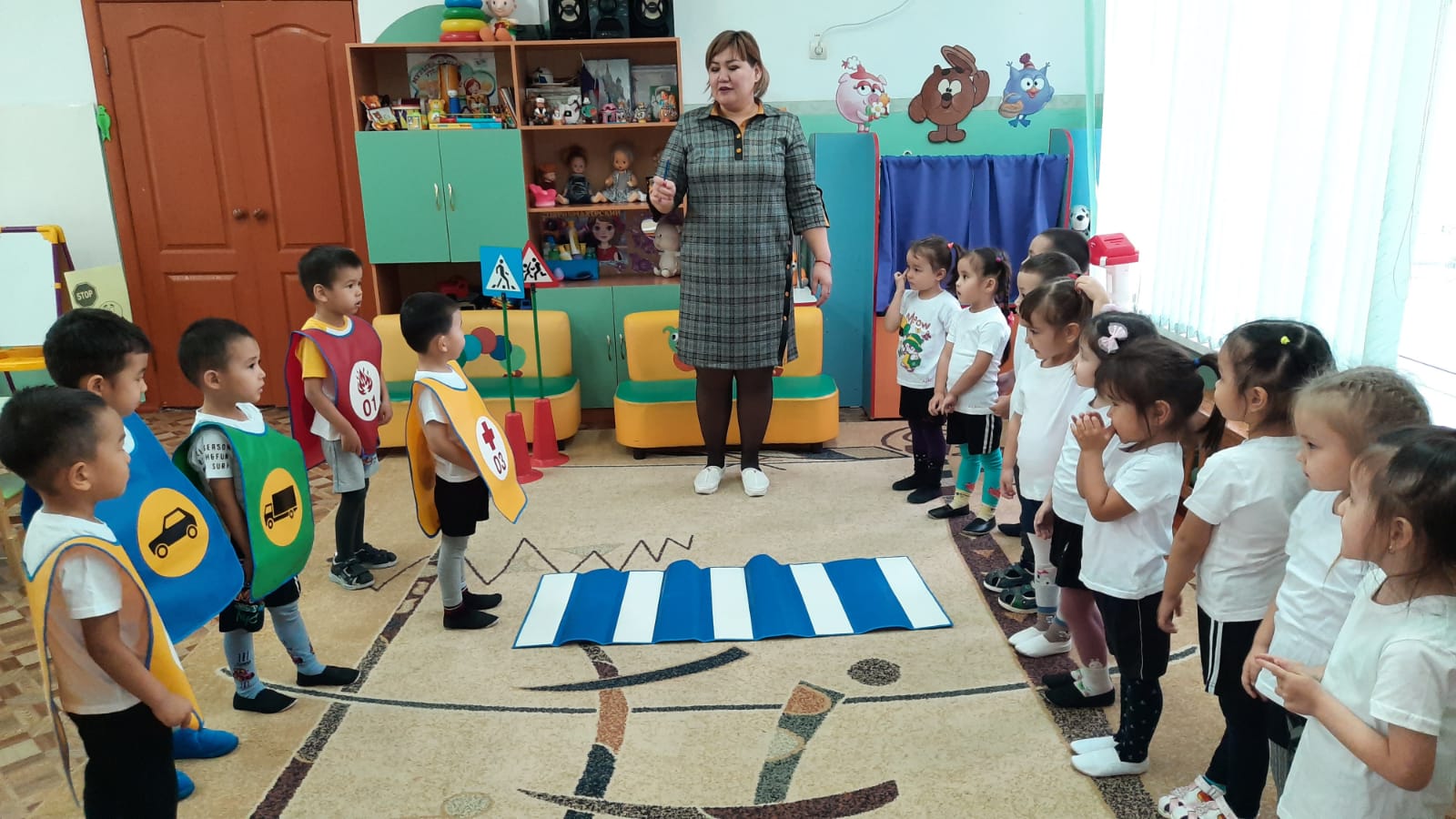 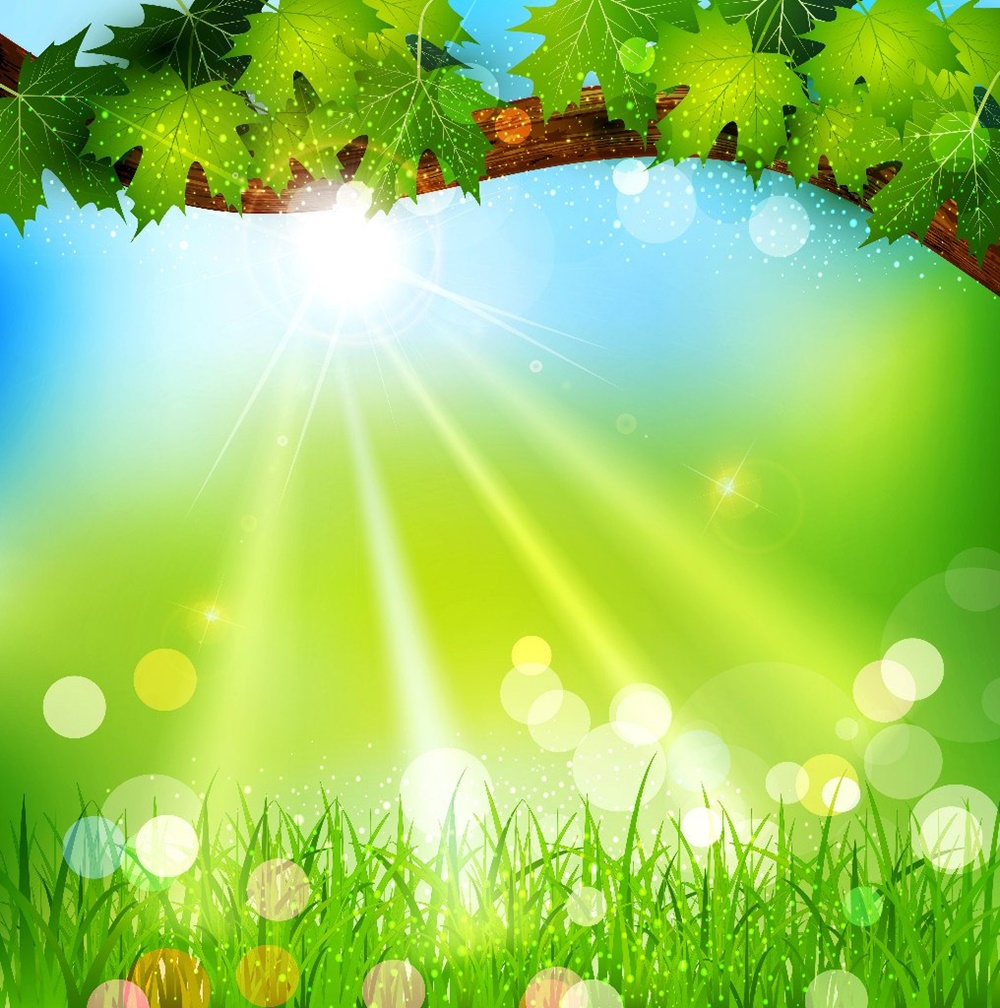 «В гостях у бабушки в деревне»
«К ёжику в осенний лес»
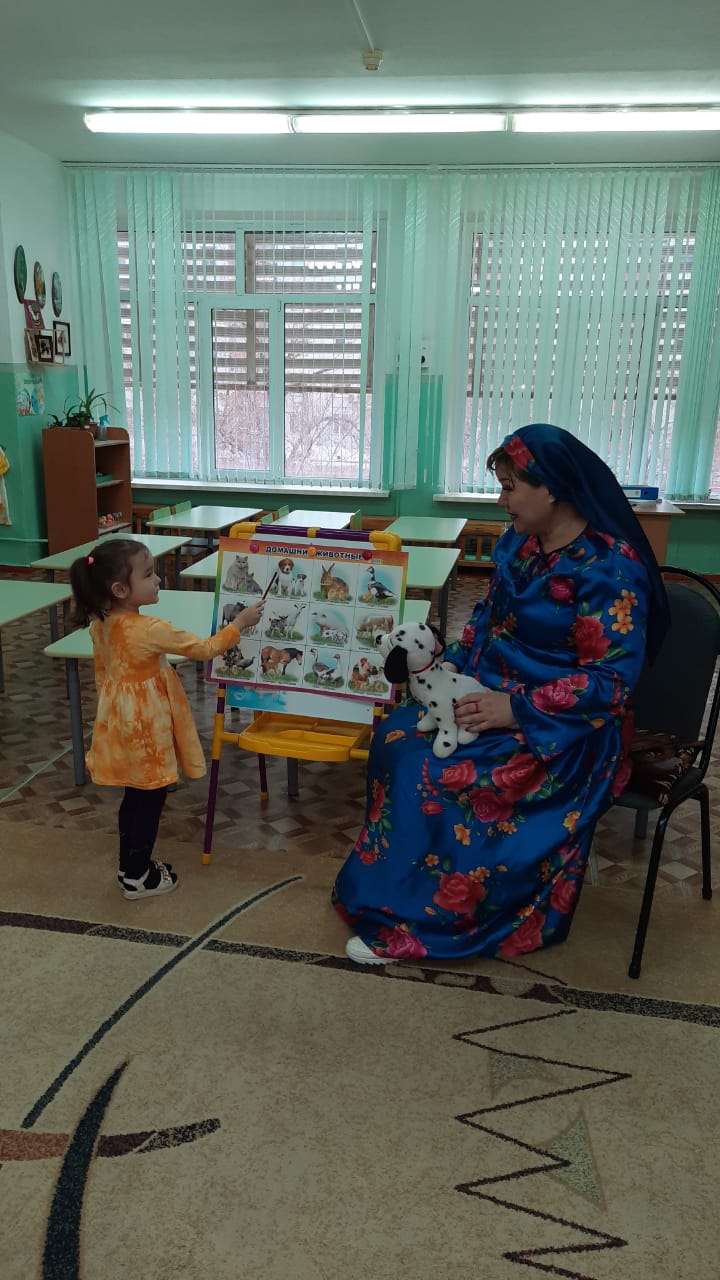 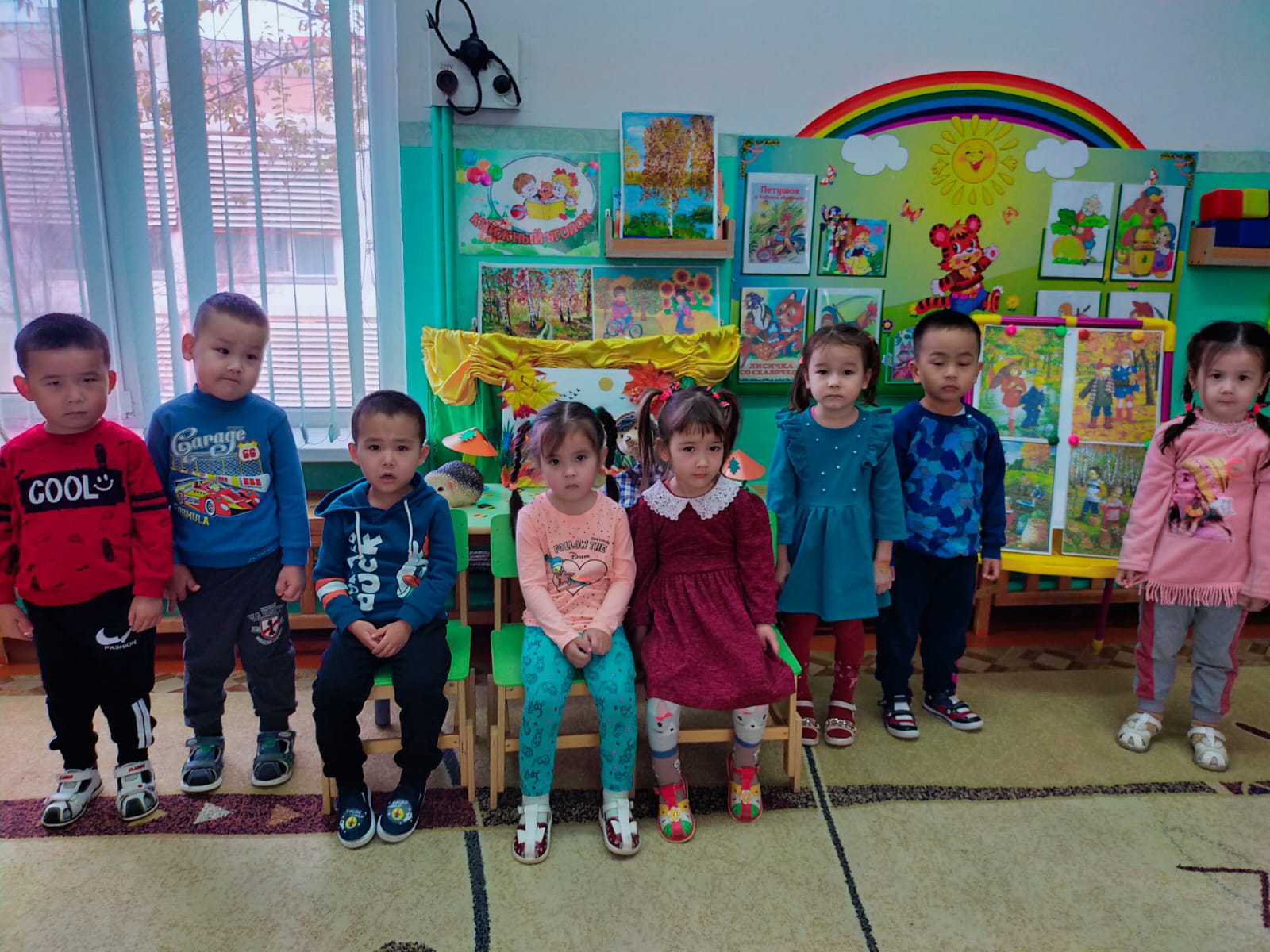 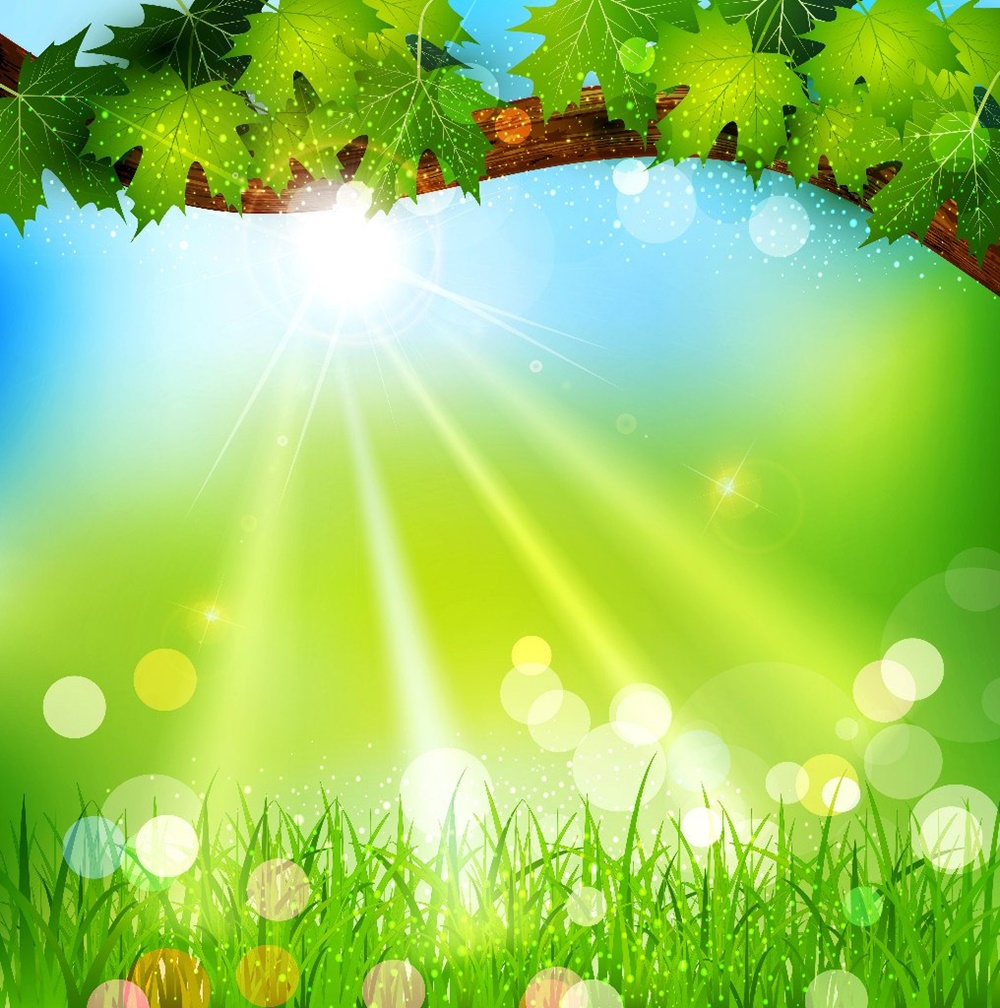 «В гости к доктору Айболиту»
«Вечер игр»
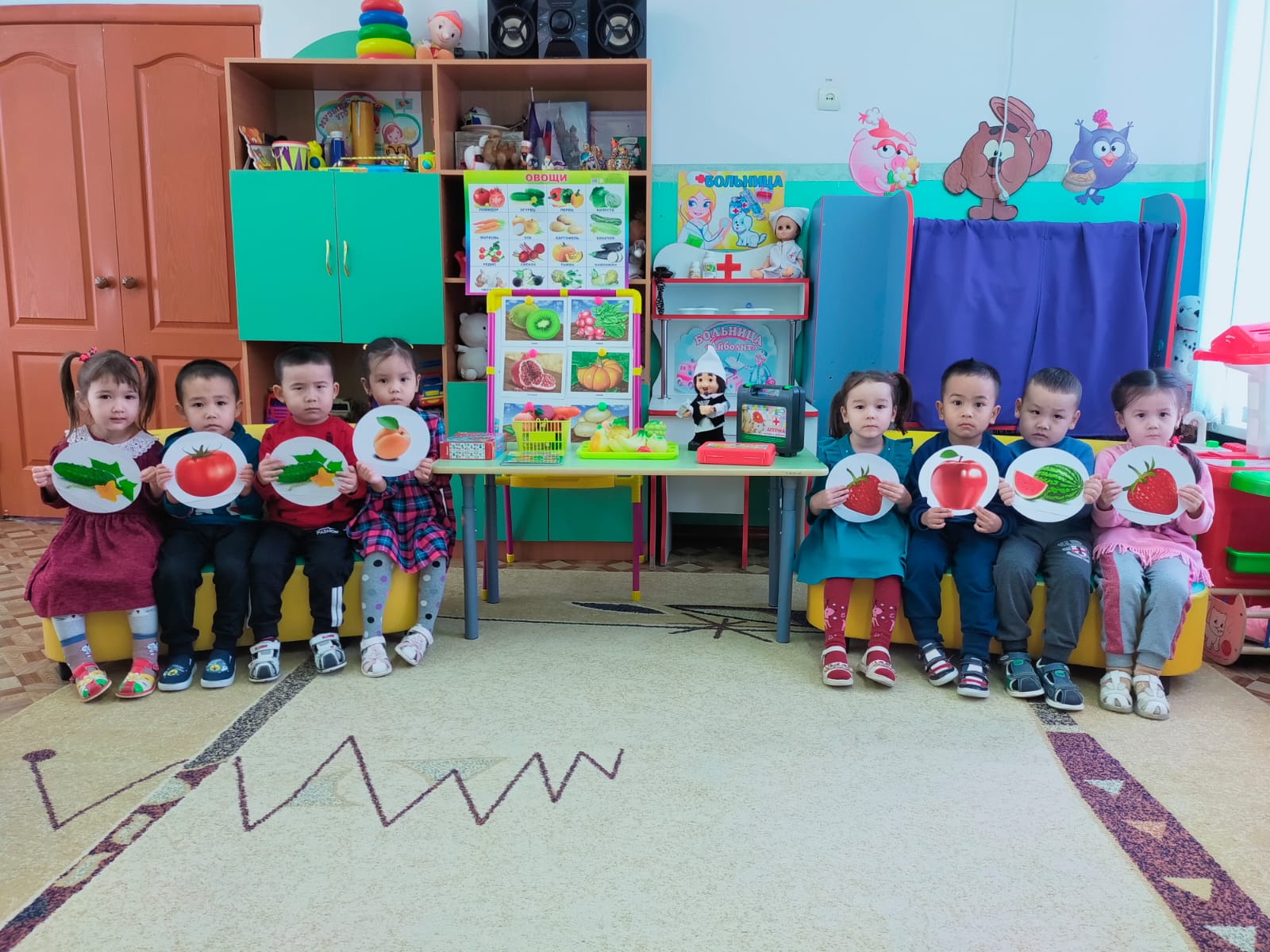 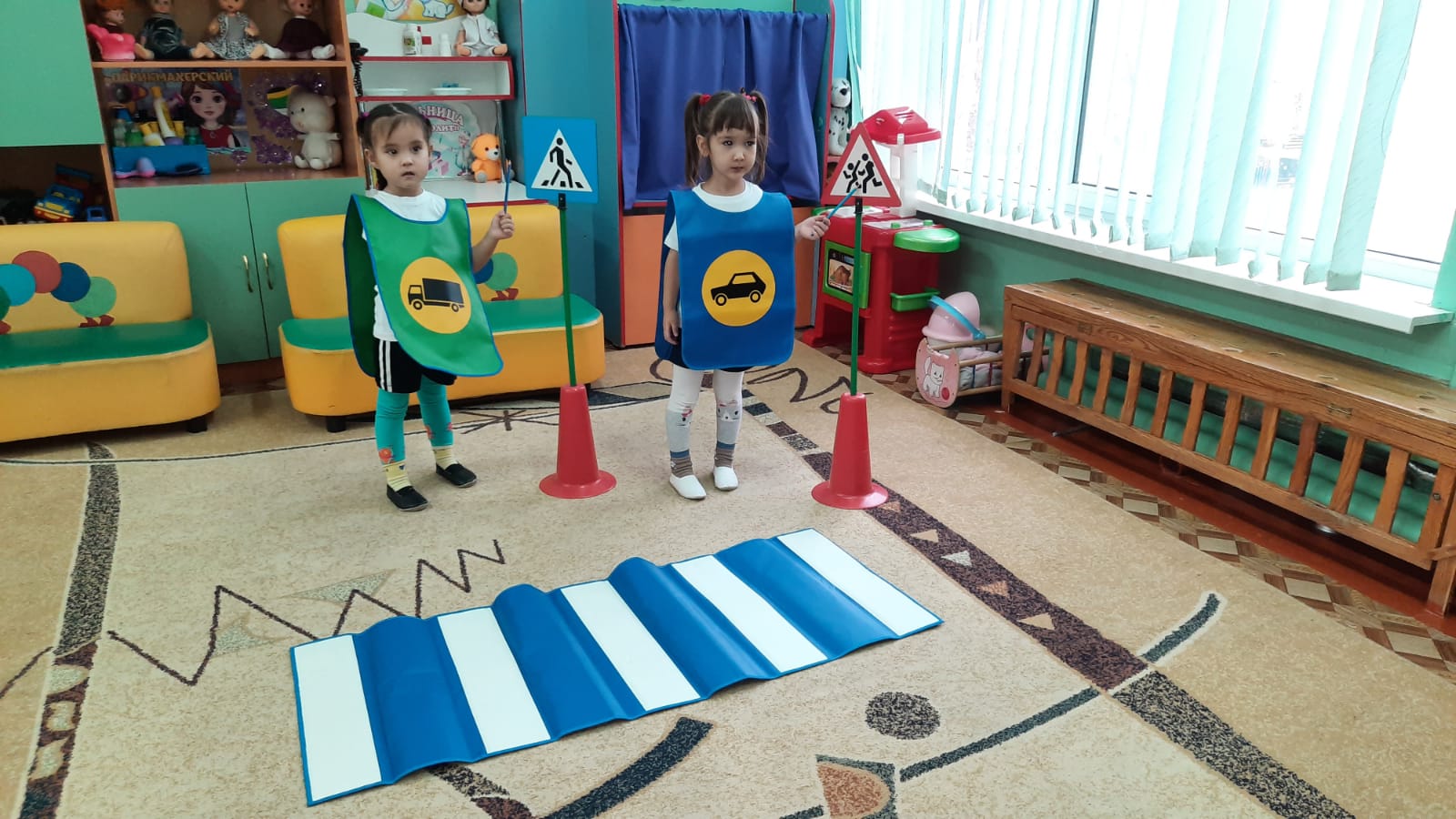 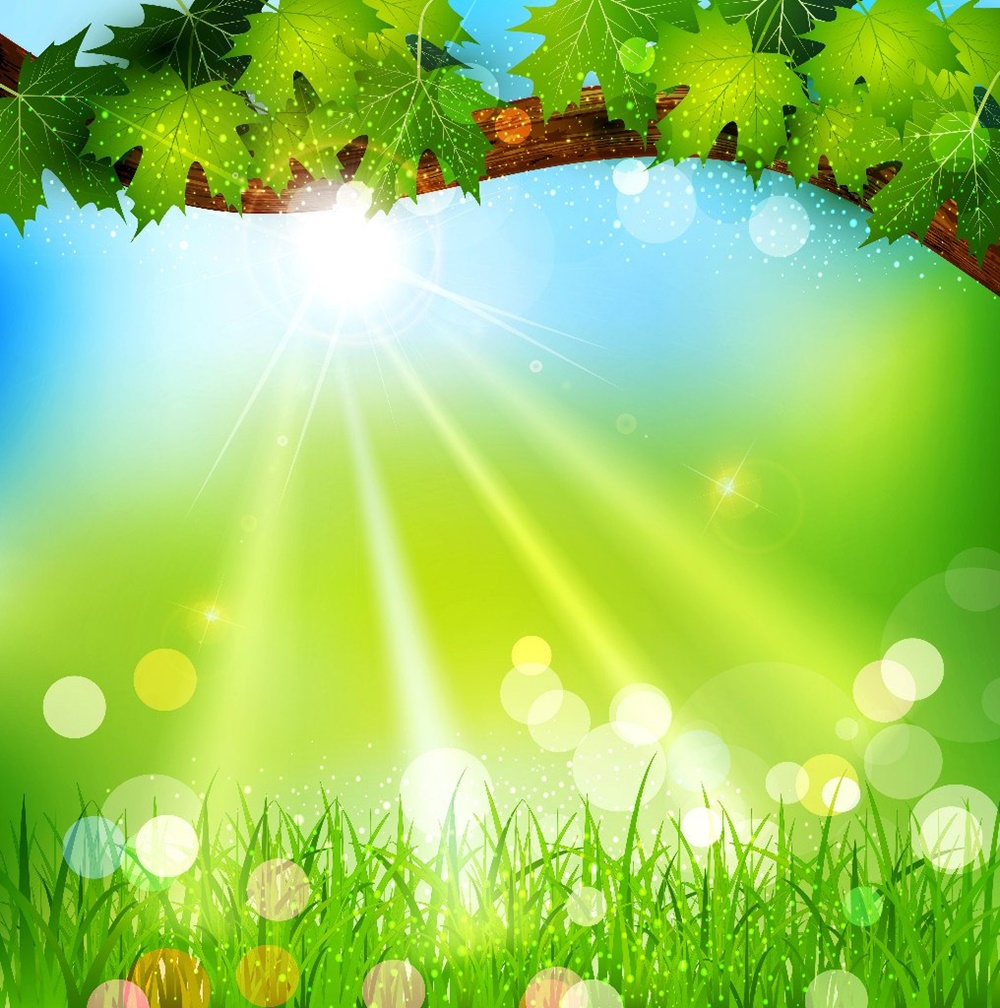 «Зимняя сказка»
«Новогодние приключения»
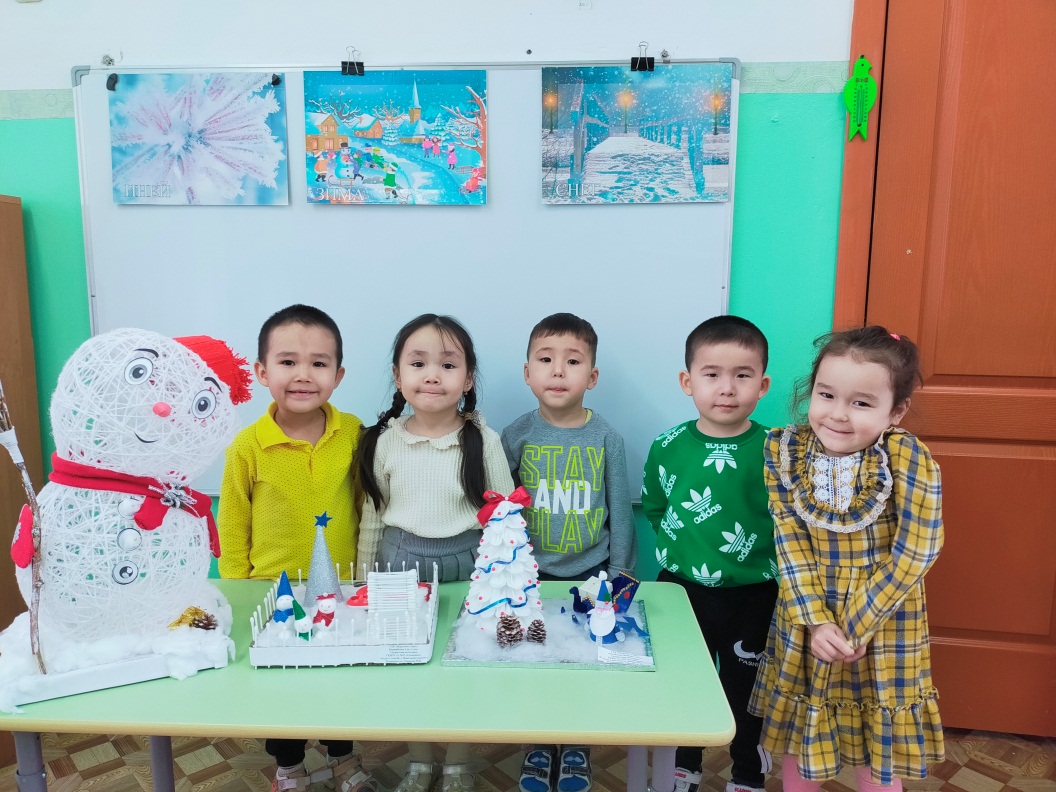 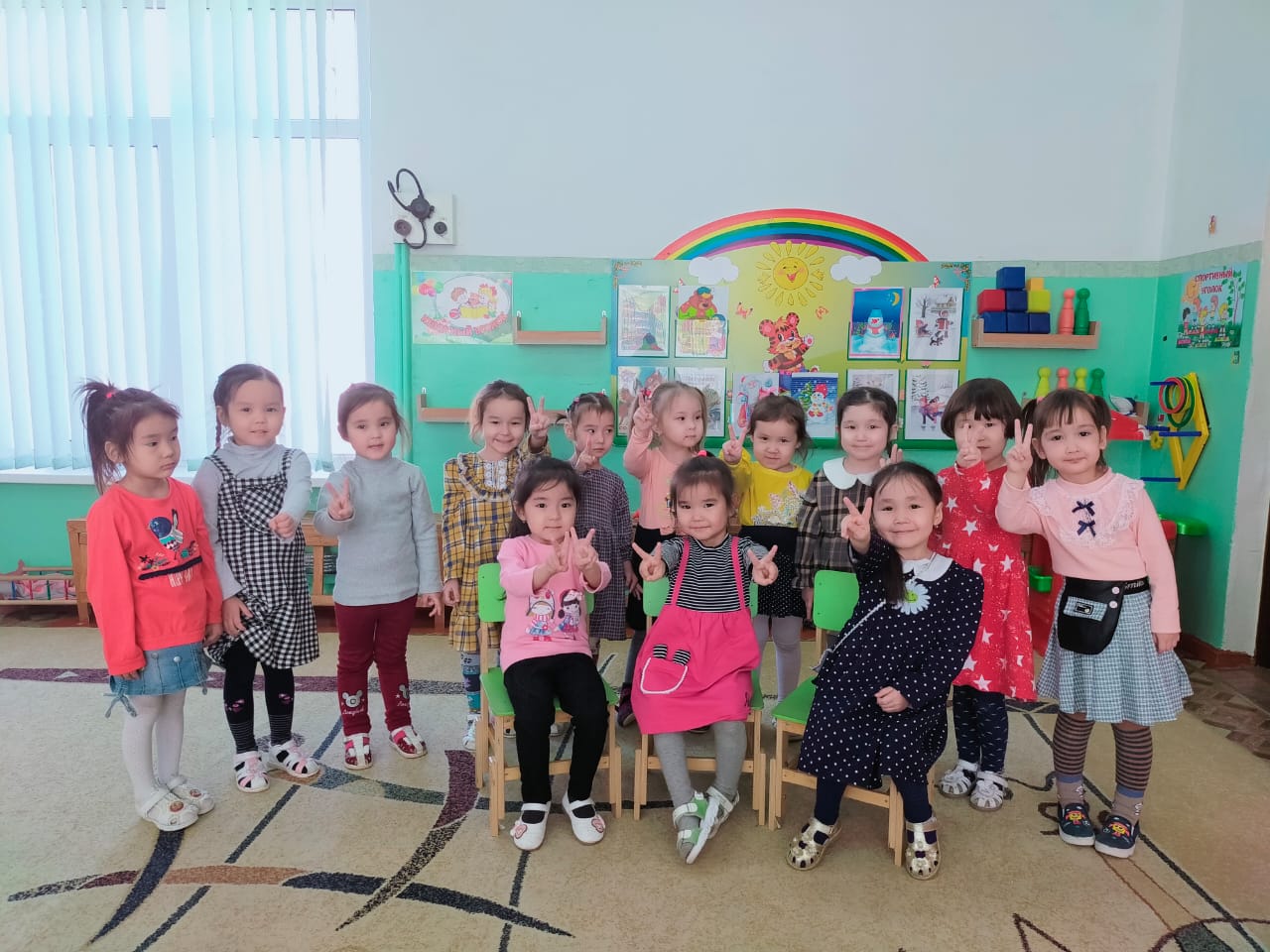 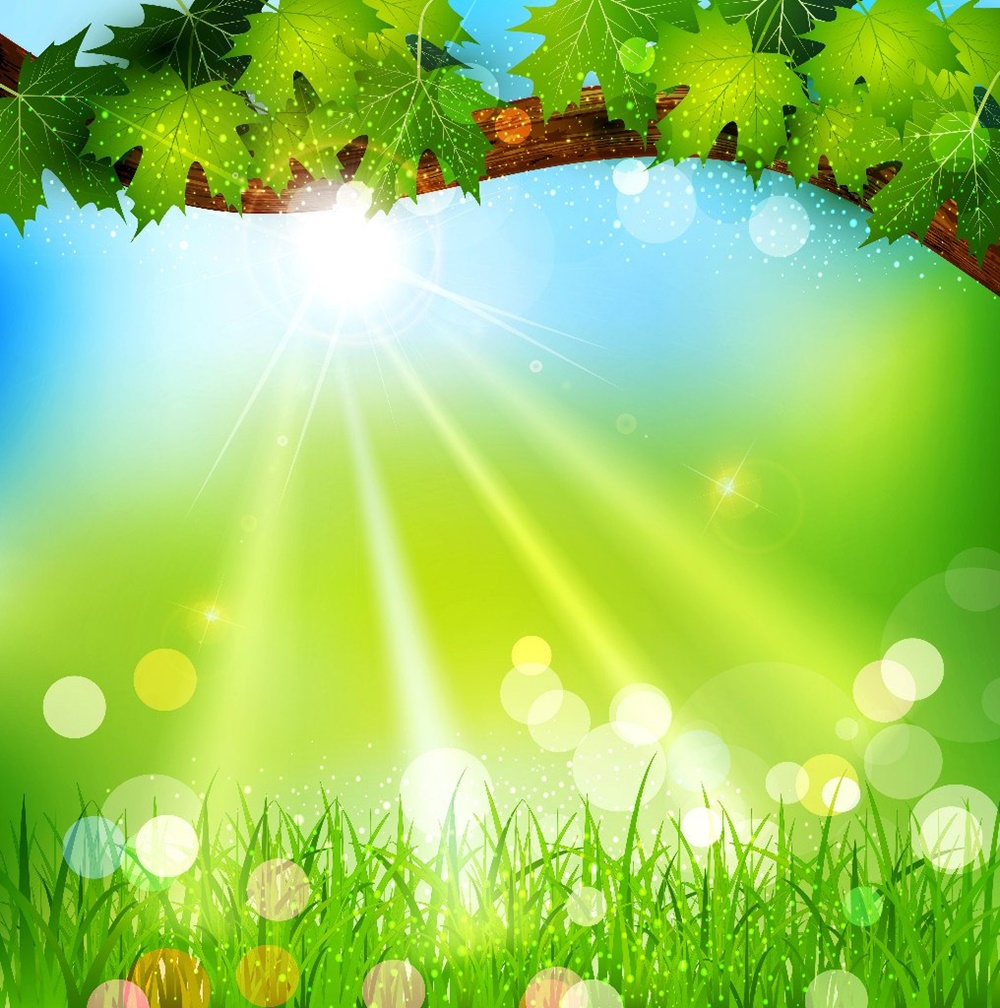 «Зимушка-зима»
«Зимние забавы со снеговиком»
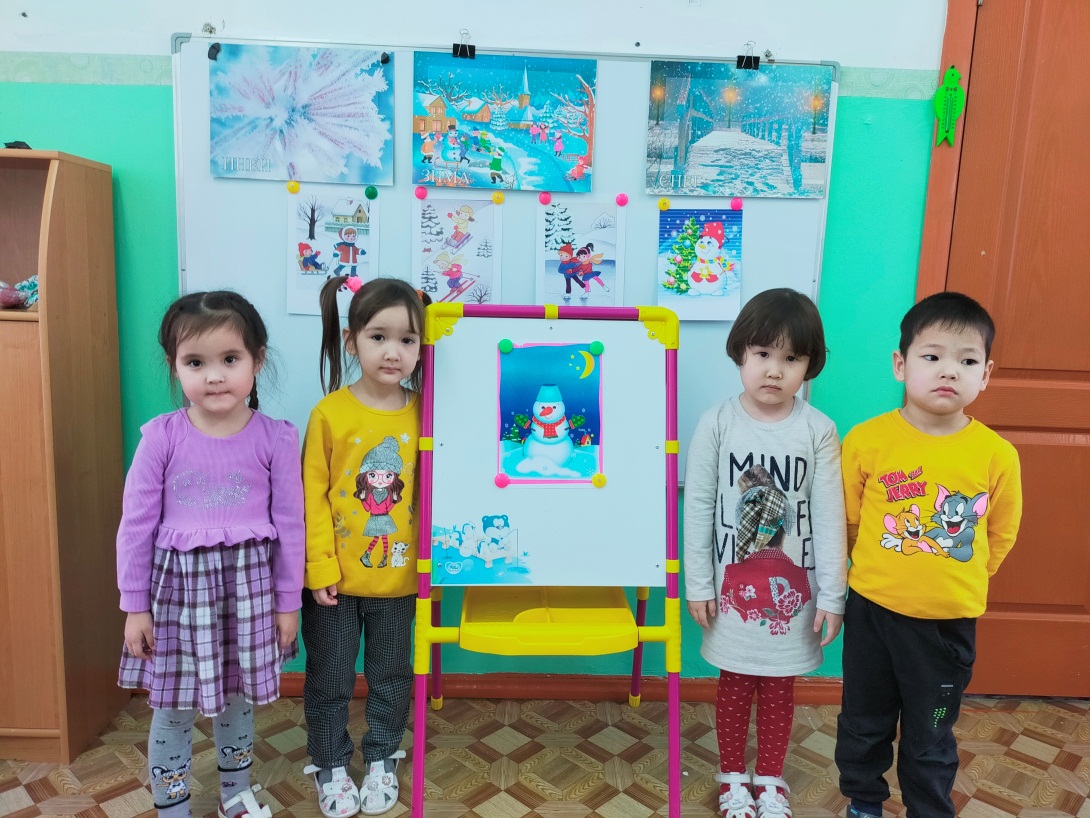 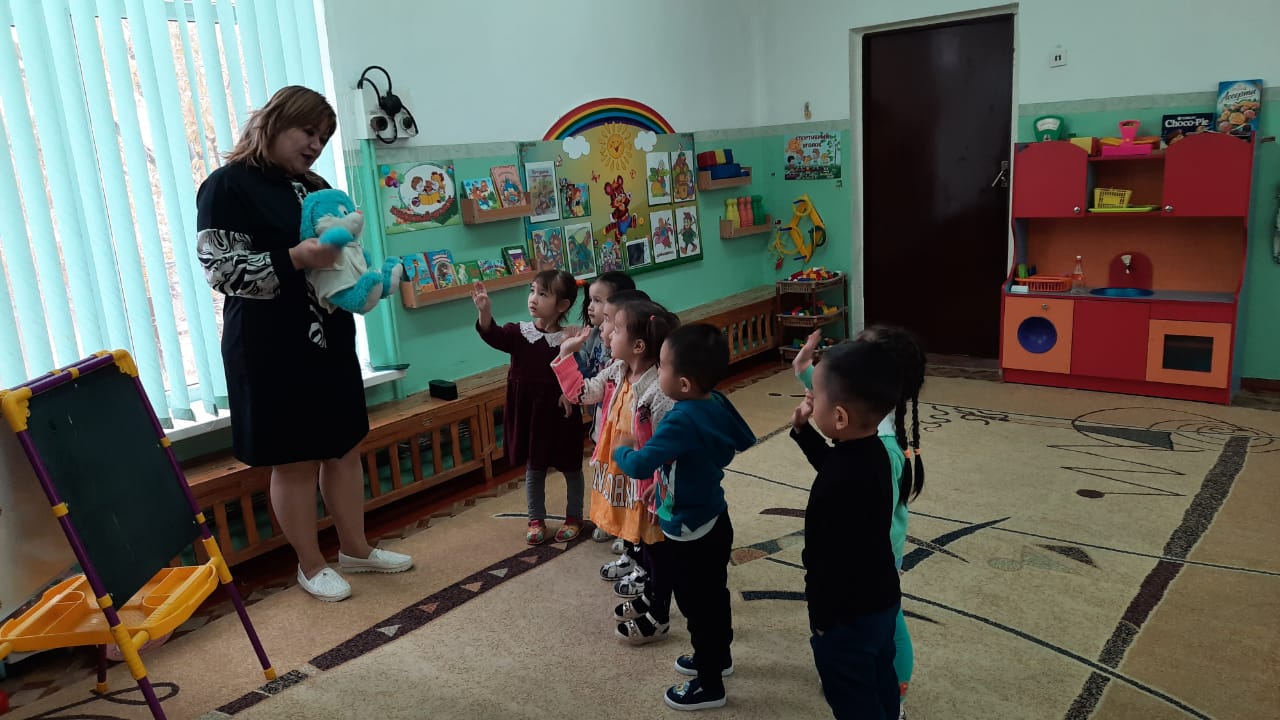 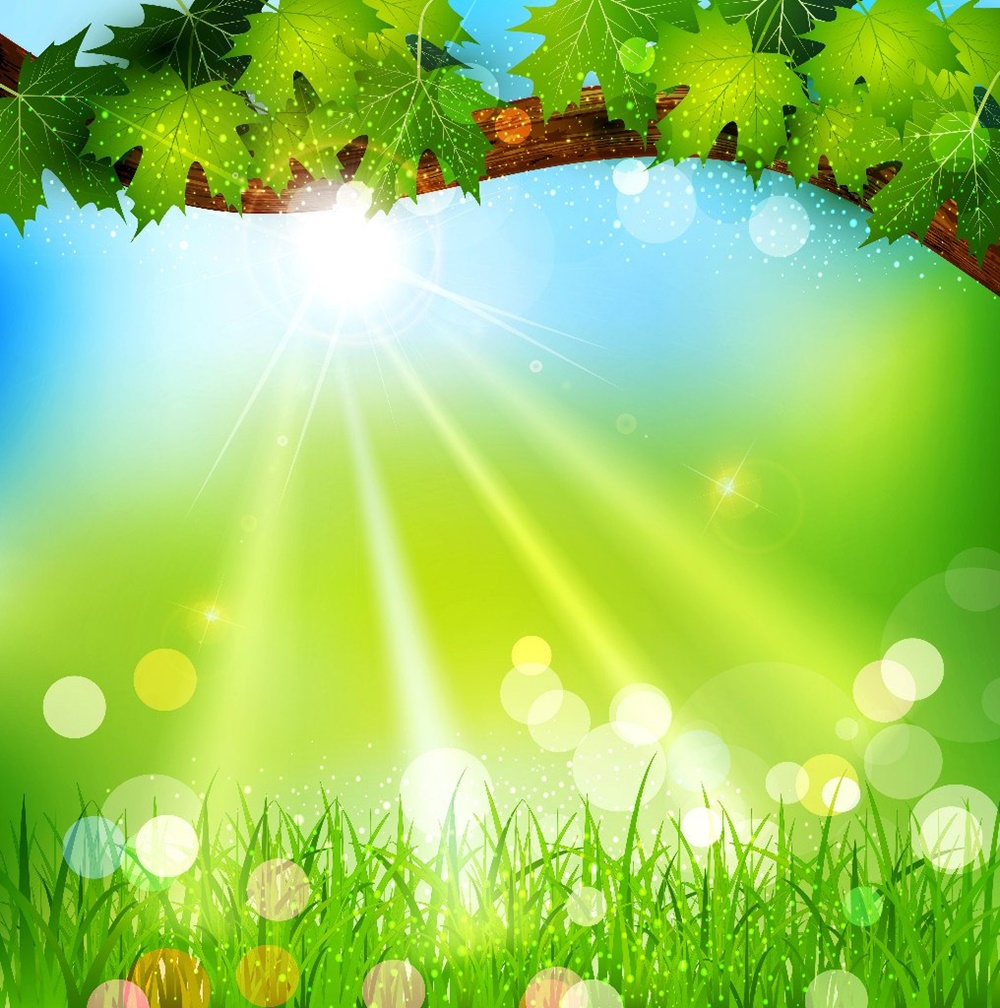 «День рождения книжки»
«Широкая Масленица»
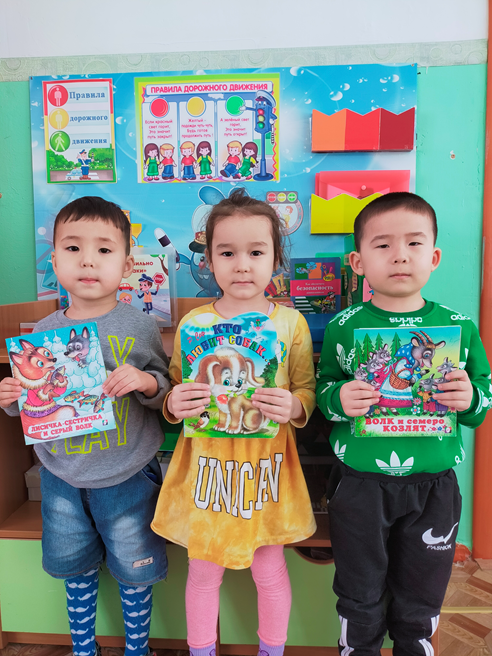 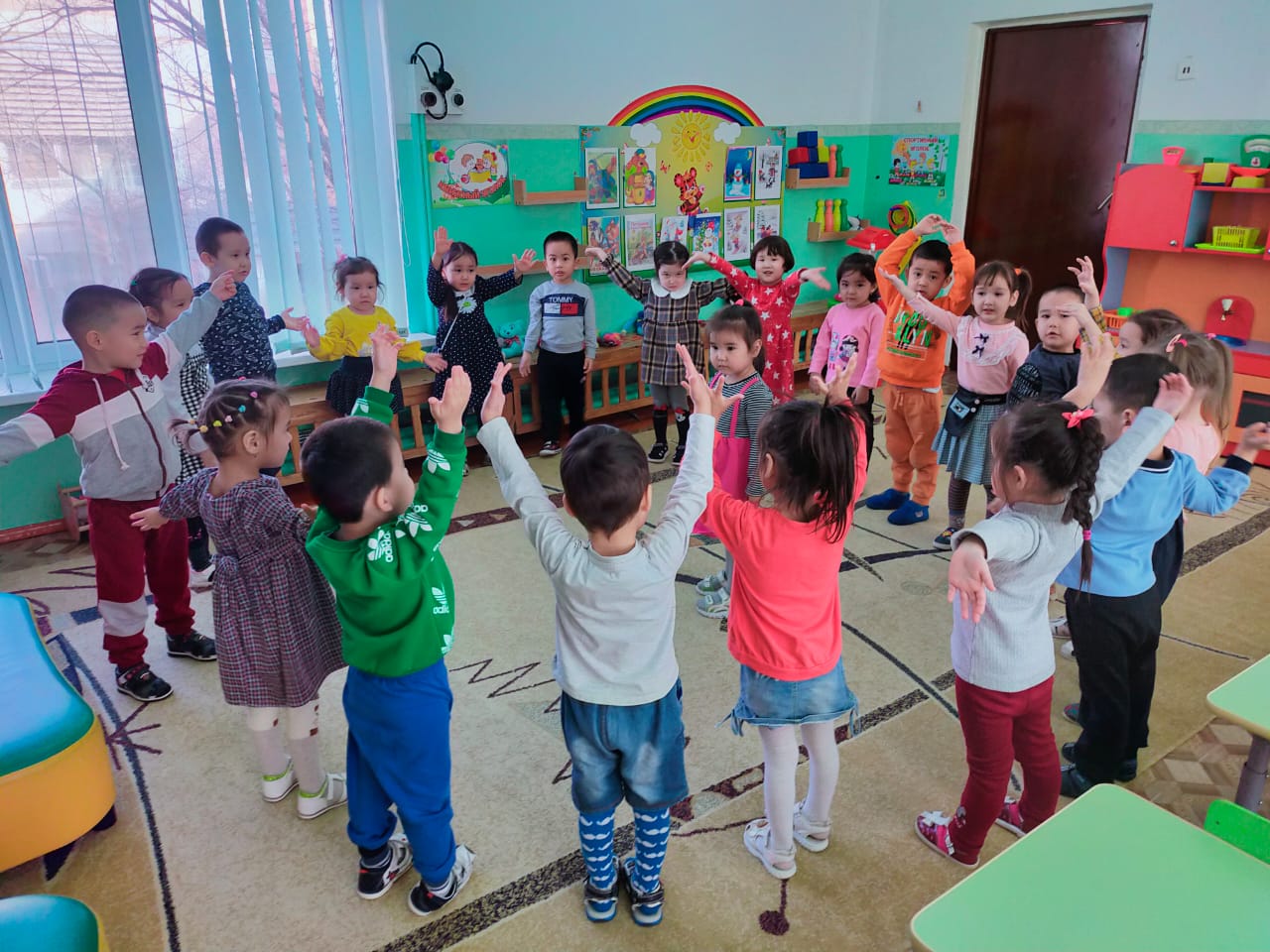 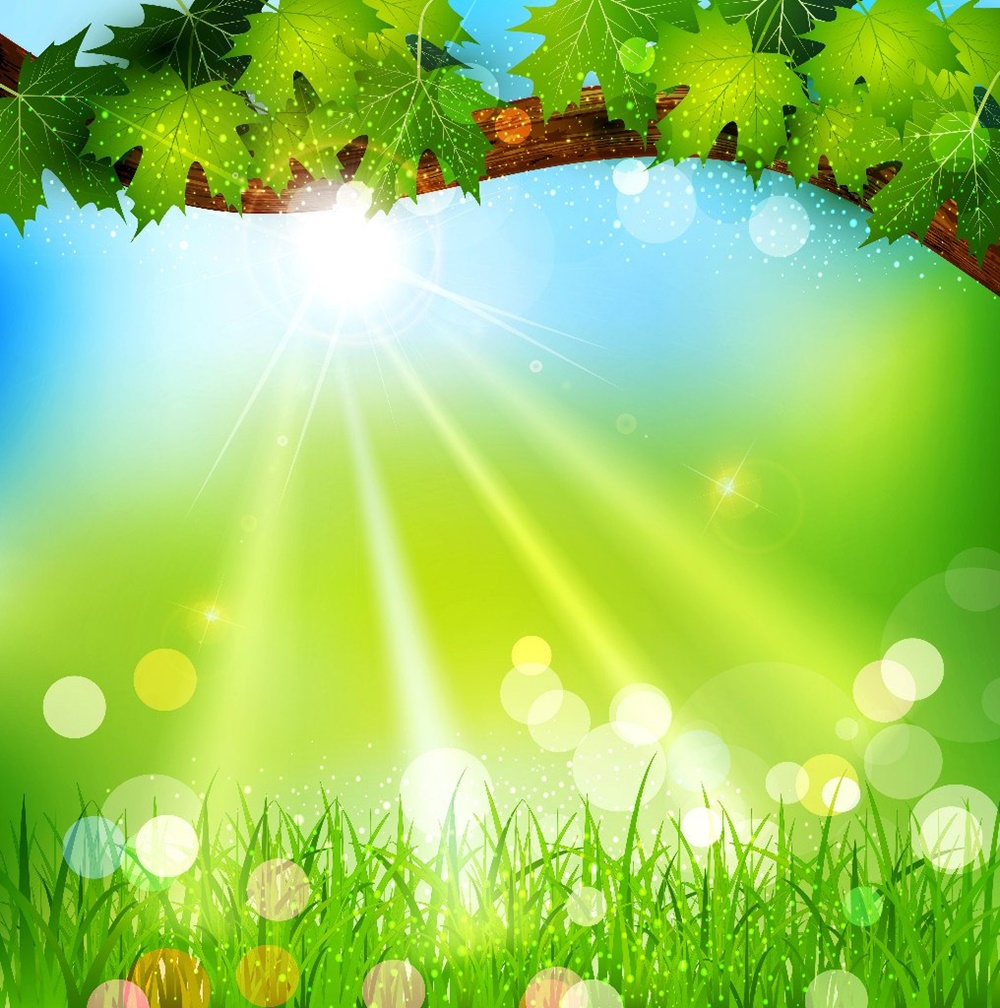 «В гостях у лесных жителей»
«Мамочка любимая моя»
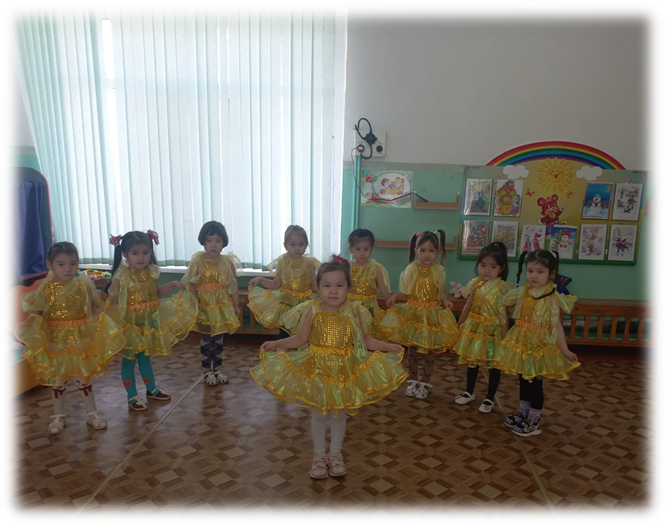 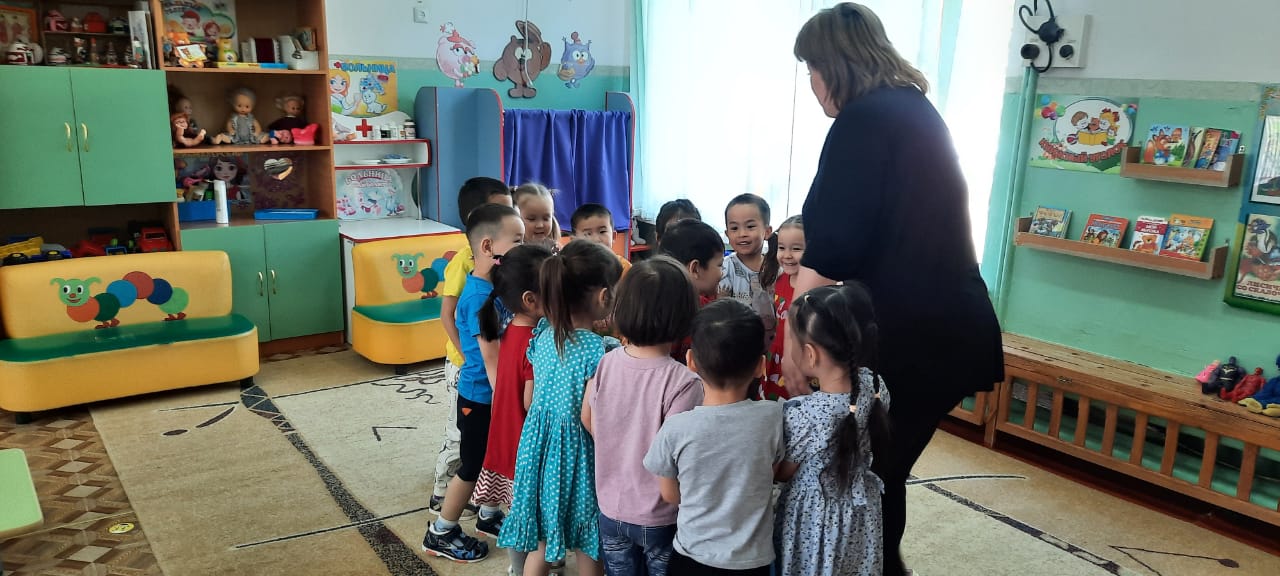 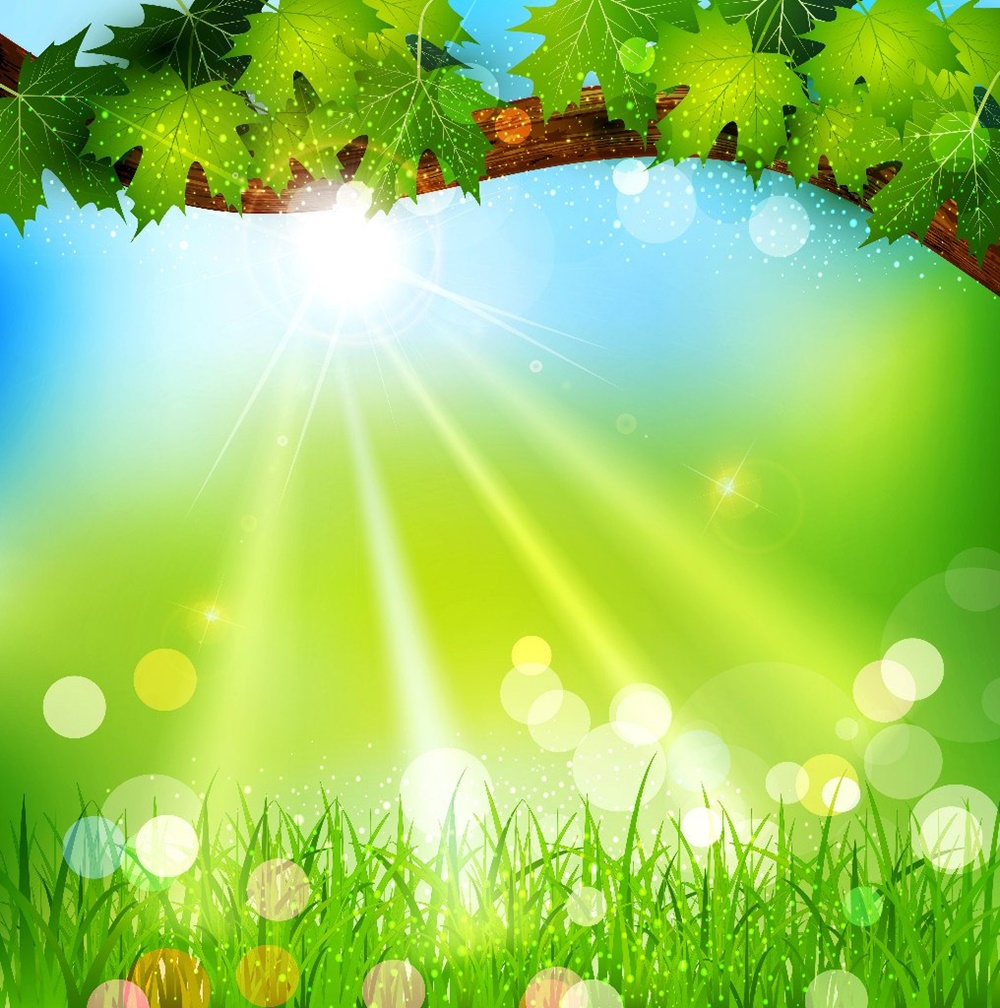 «Если очень захотеть,
можно в космос полететь»
«Секрет волшебных слов»
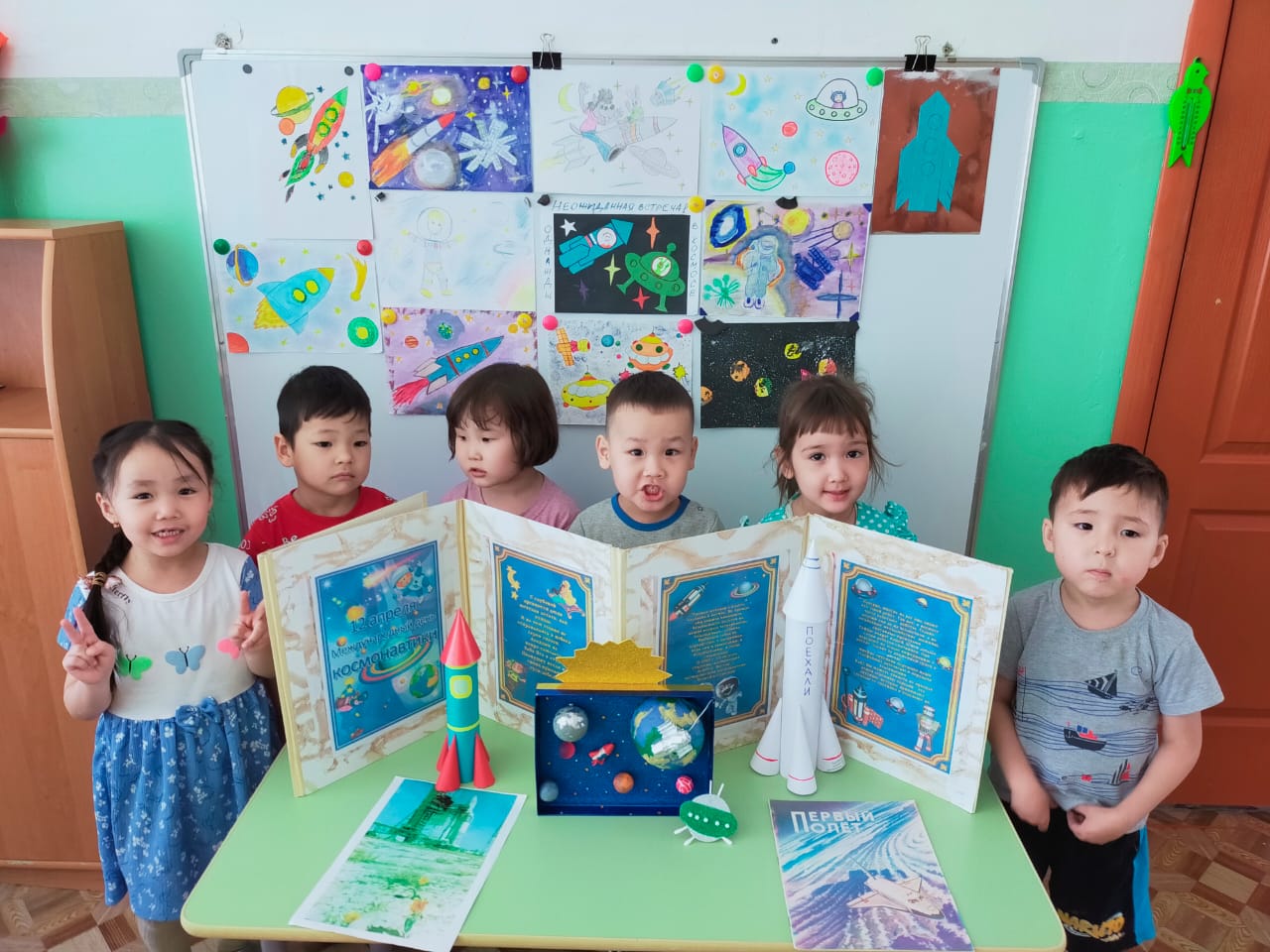 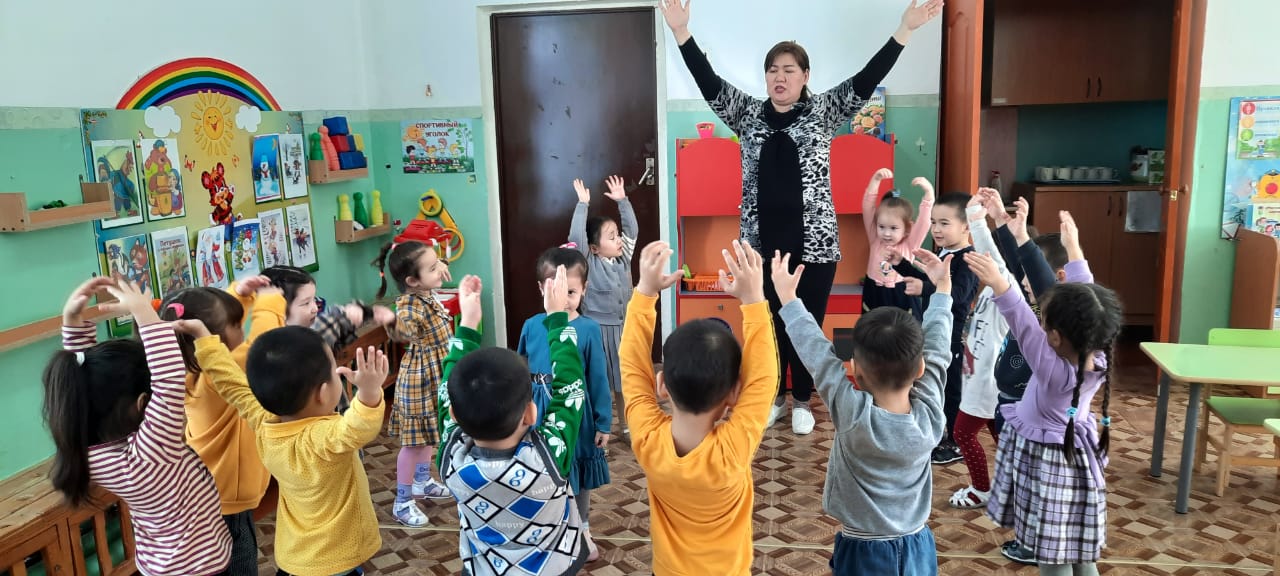 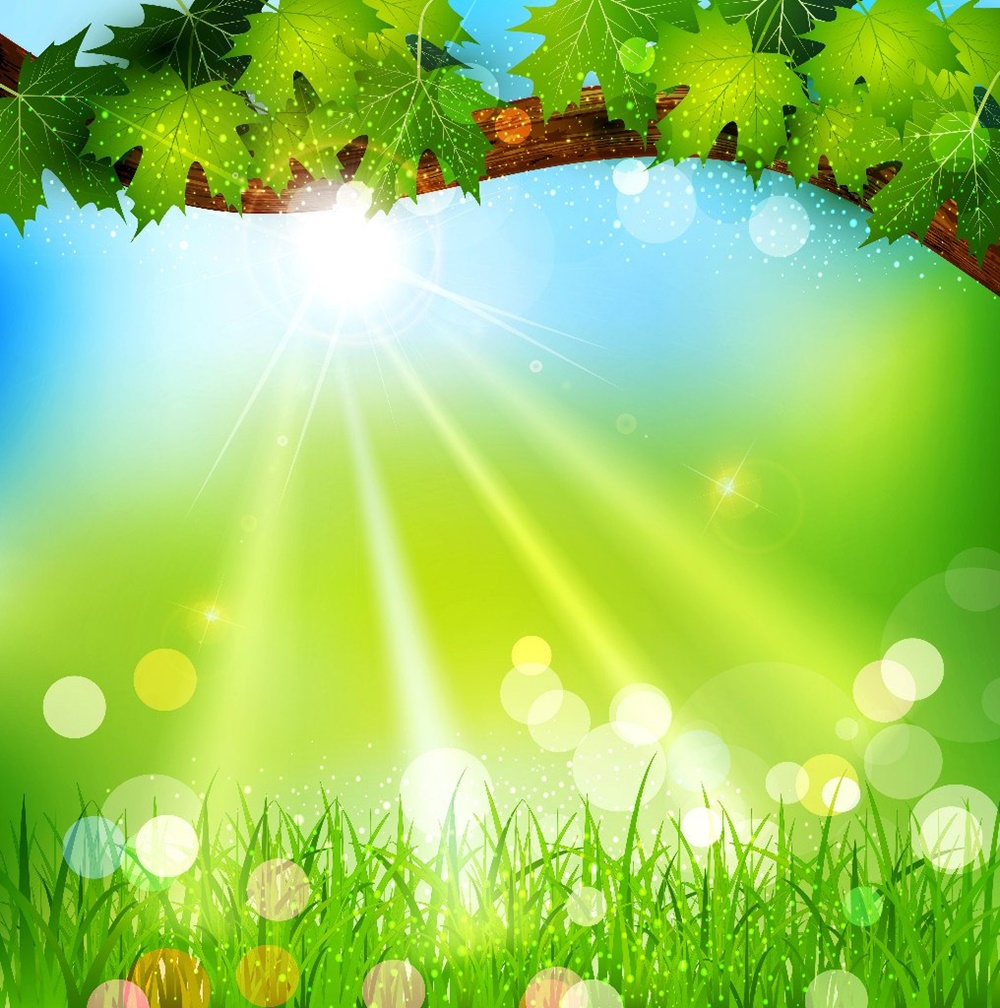 «День Победы»
«Скоро лето!»
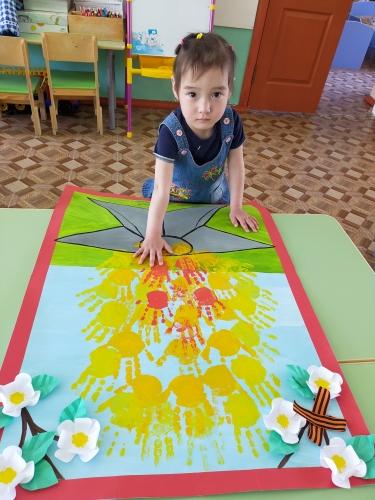 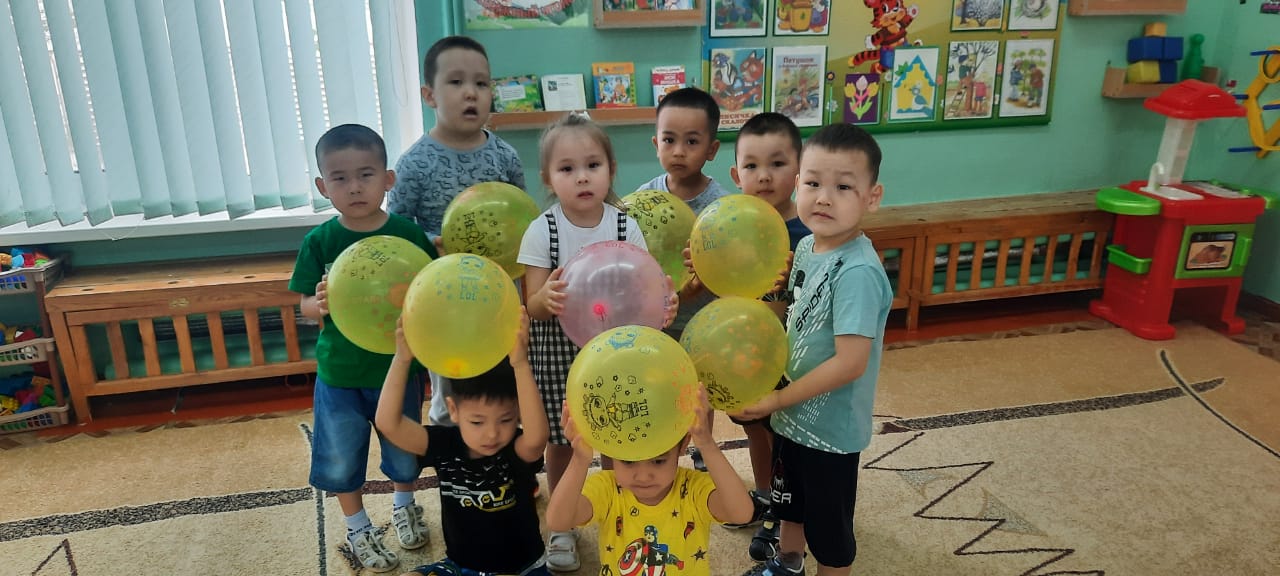 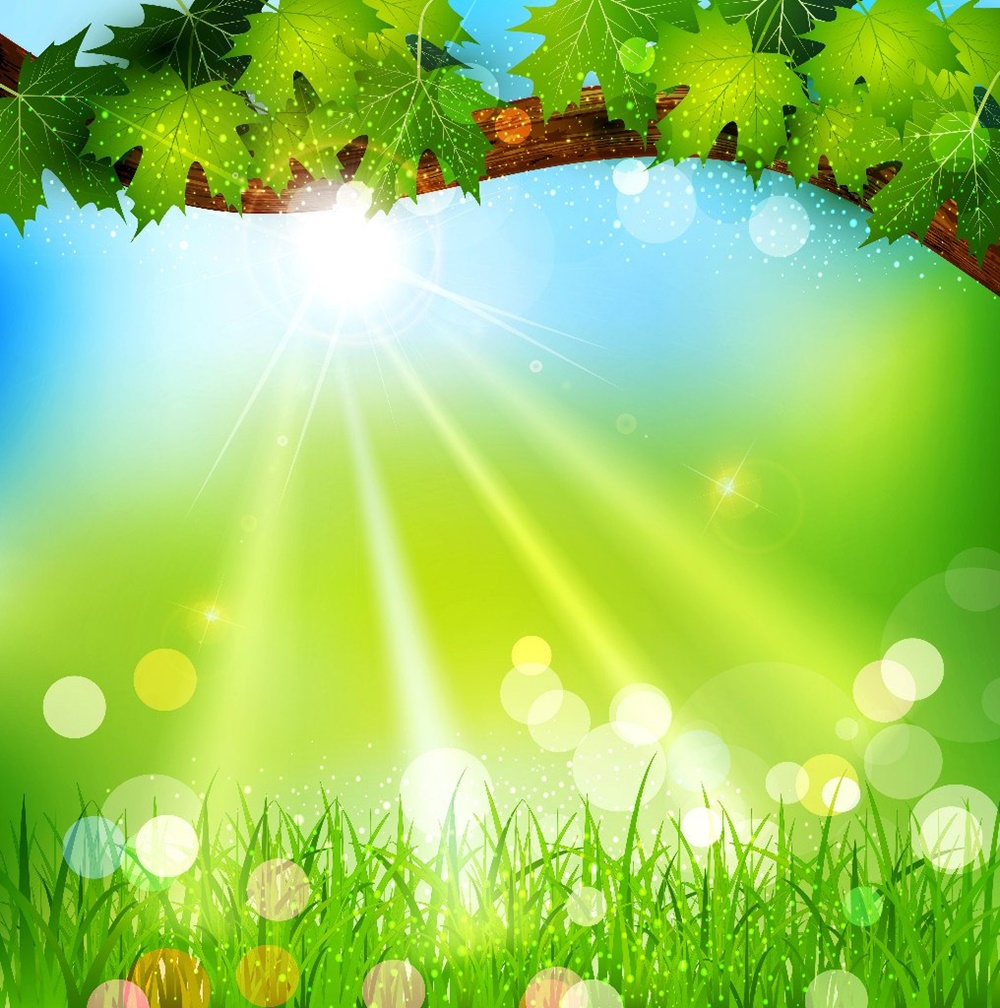 «Наши достижения»
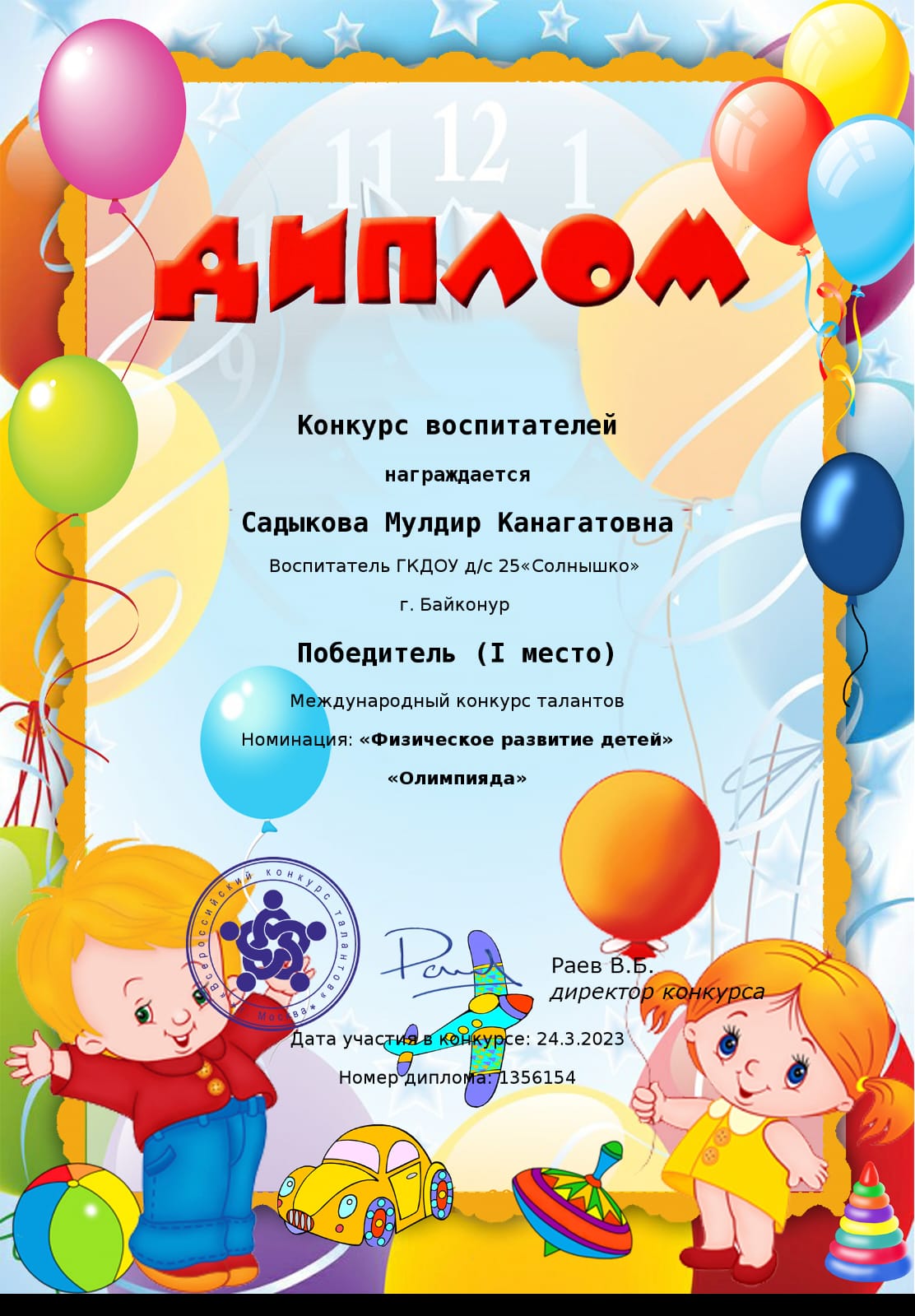 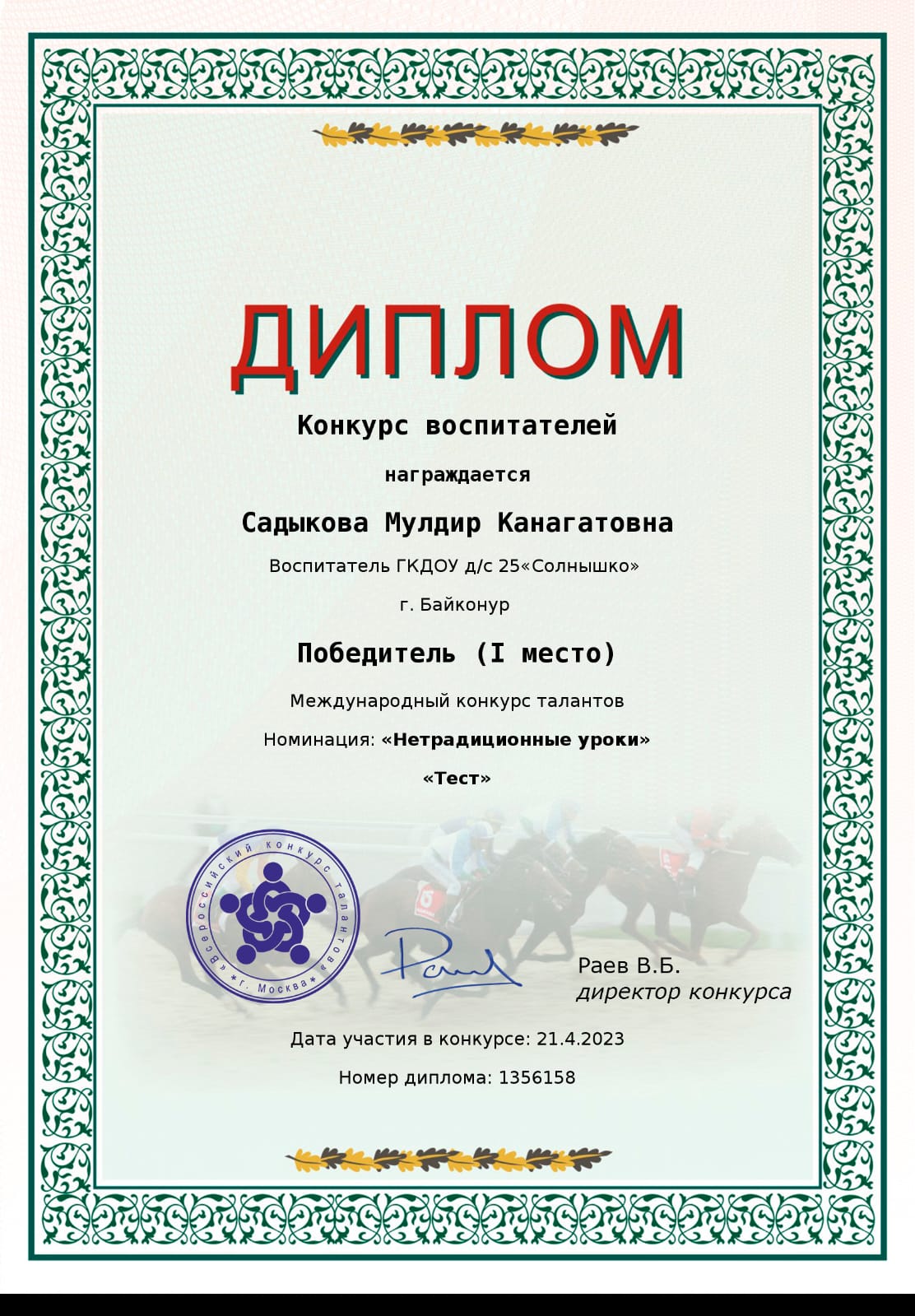 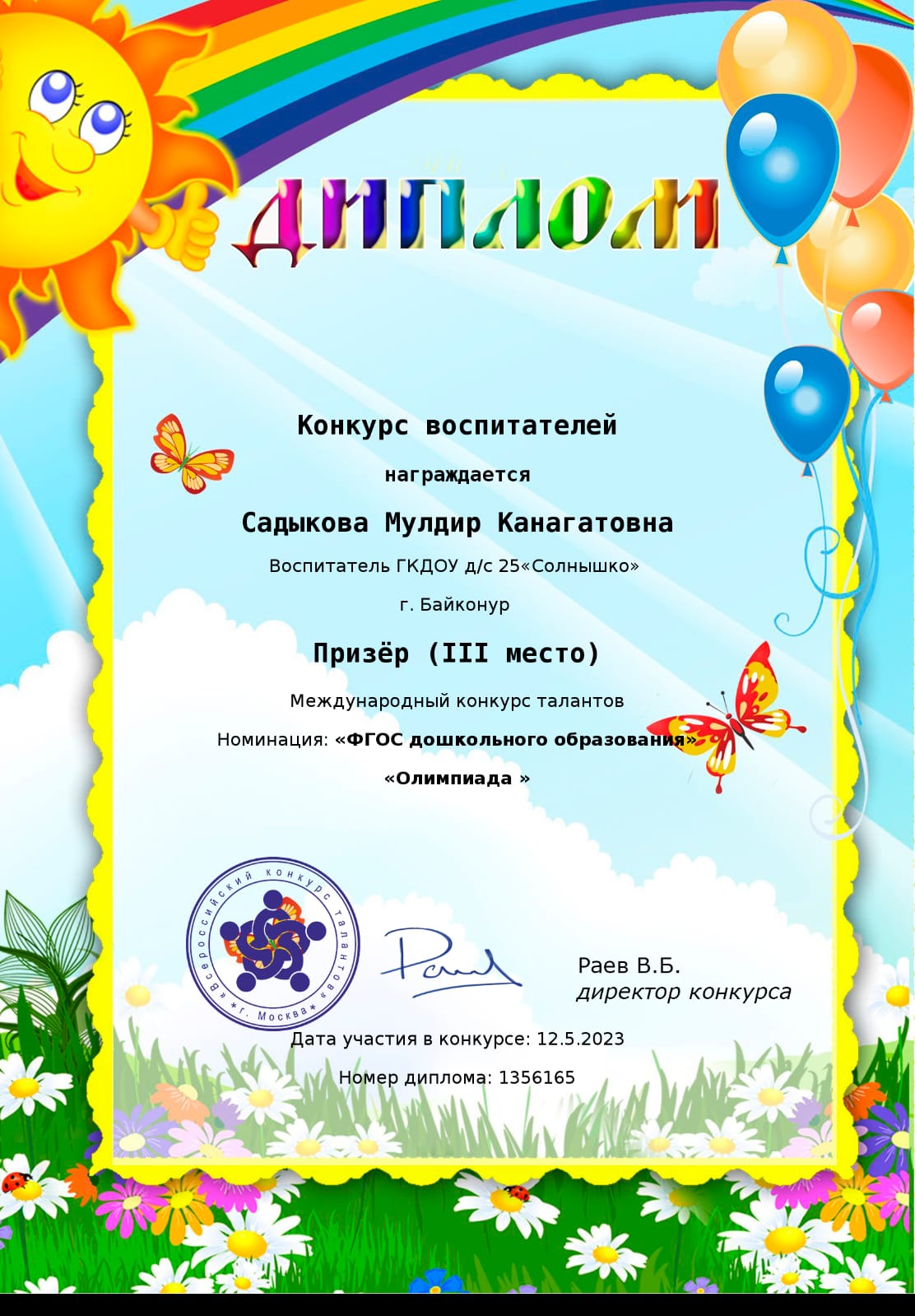 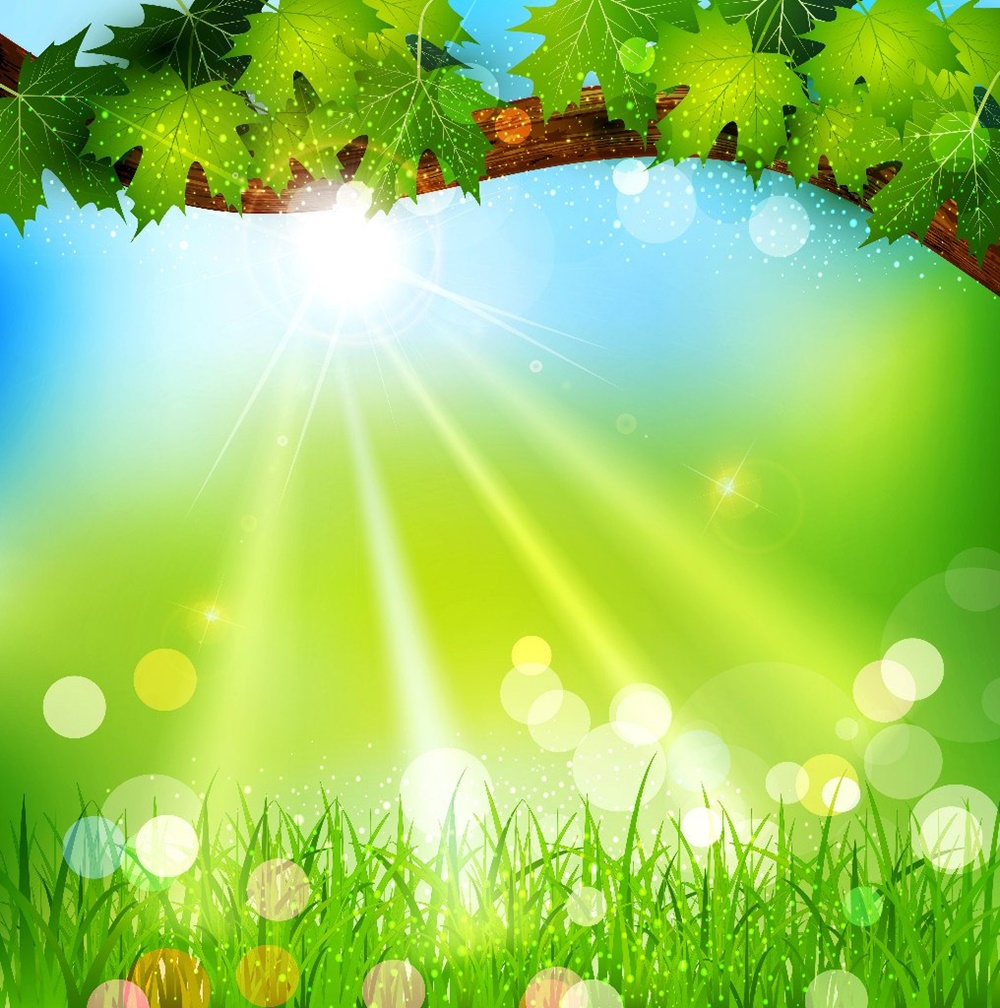 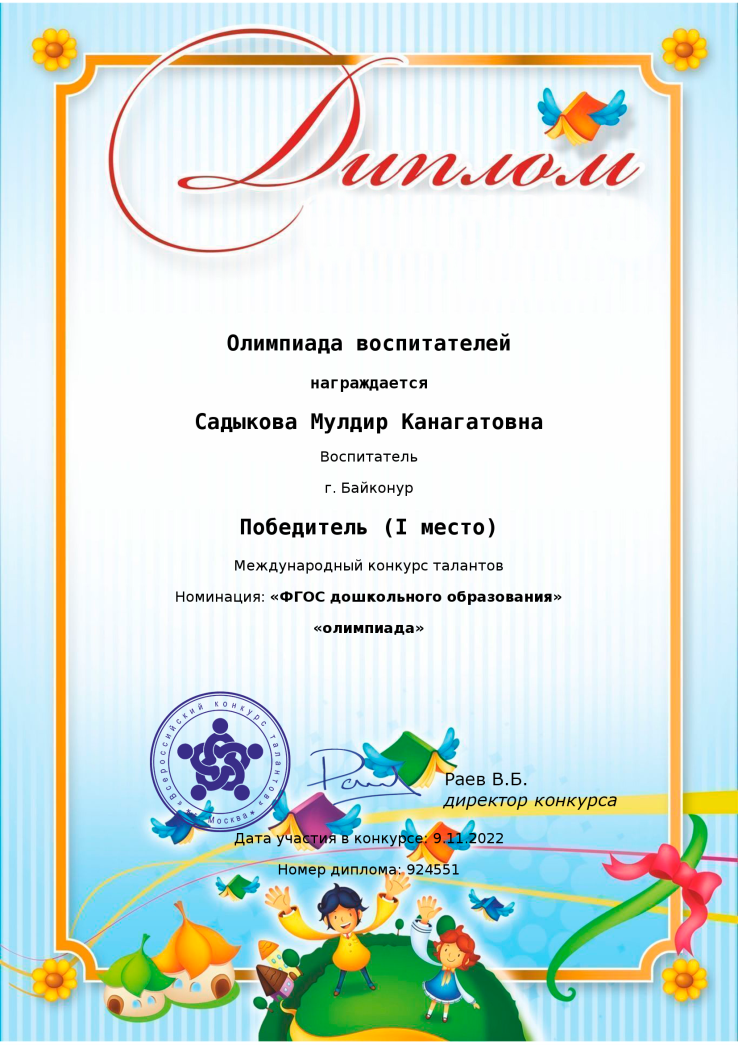 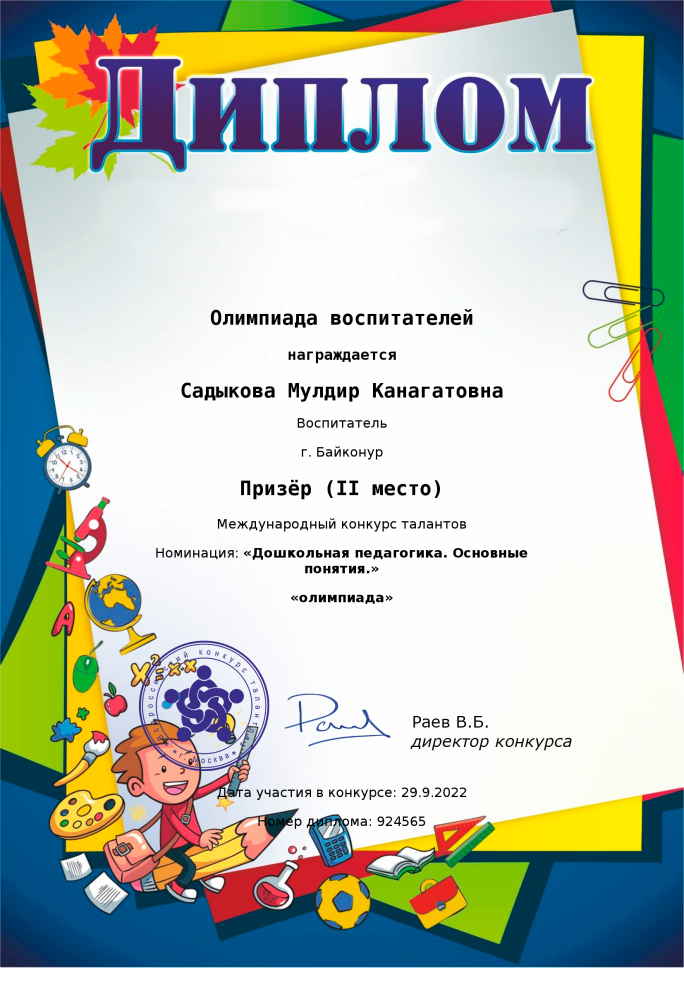 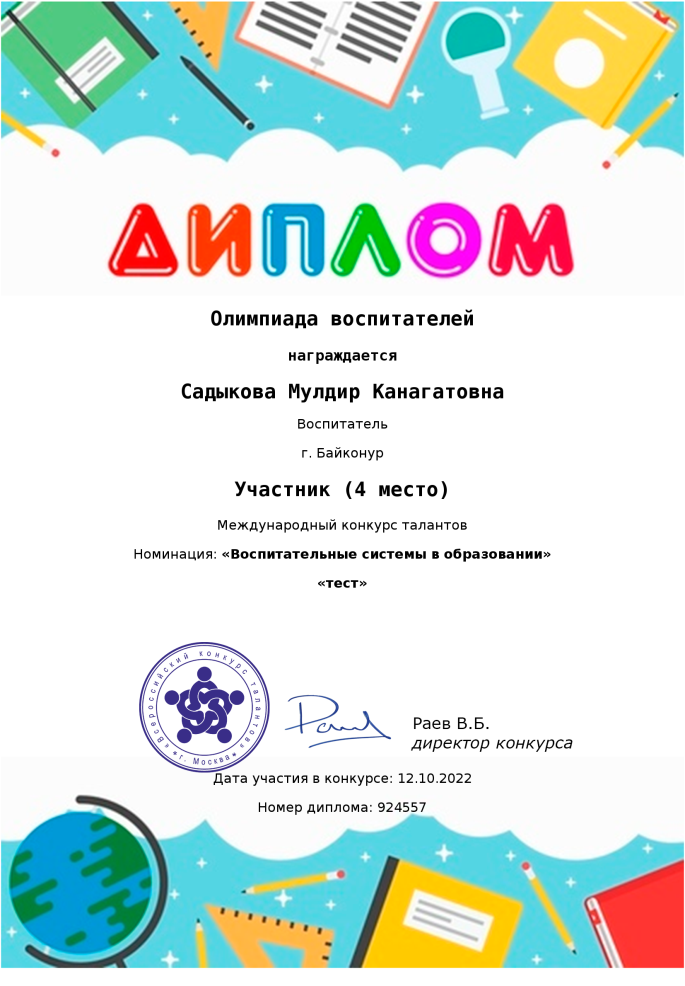 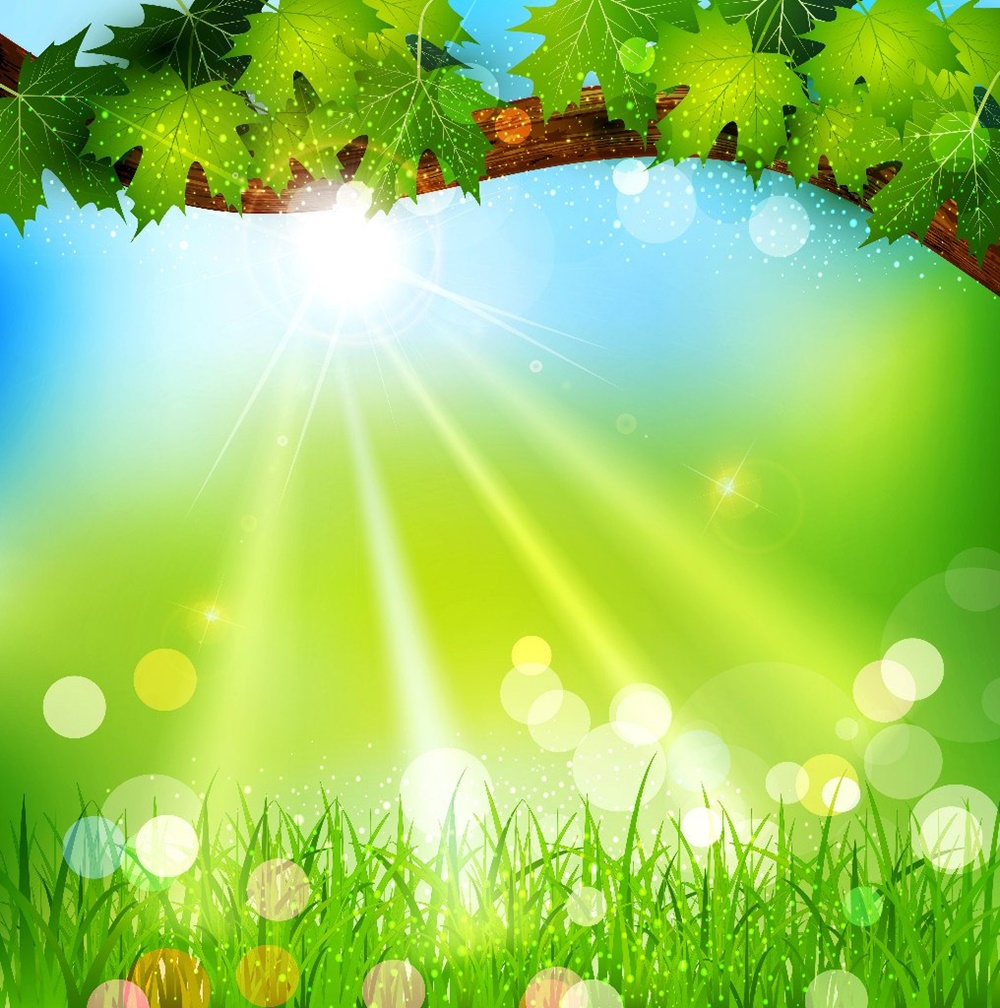 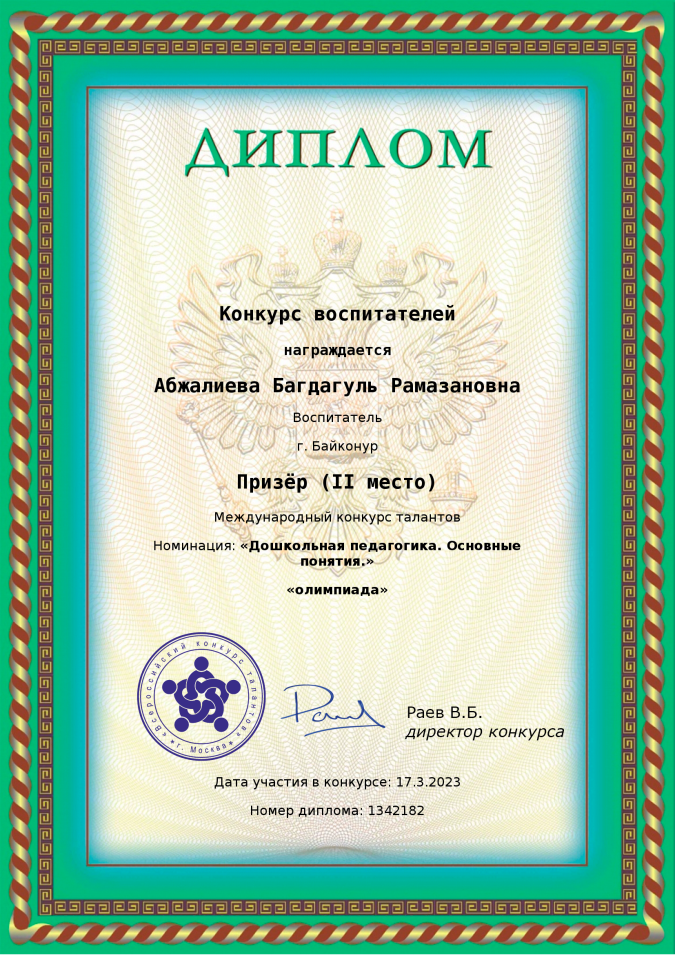 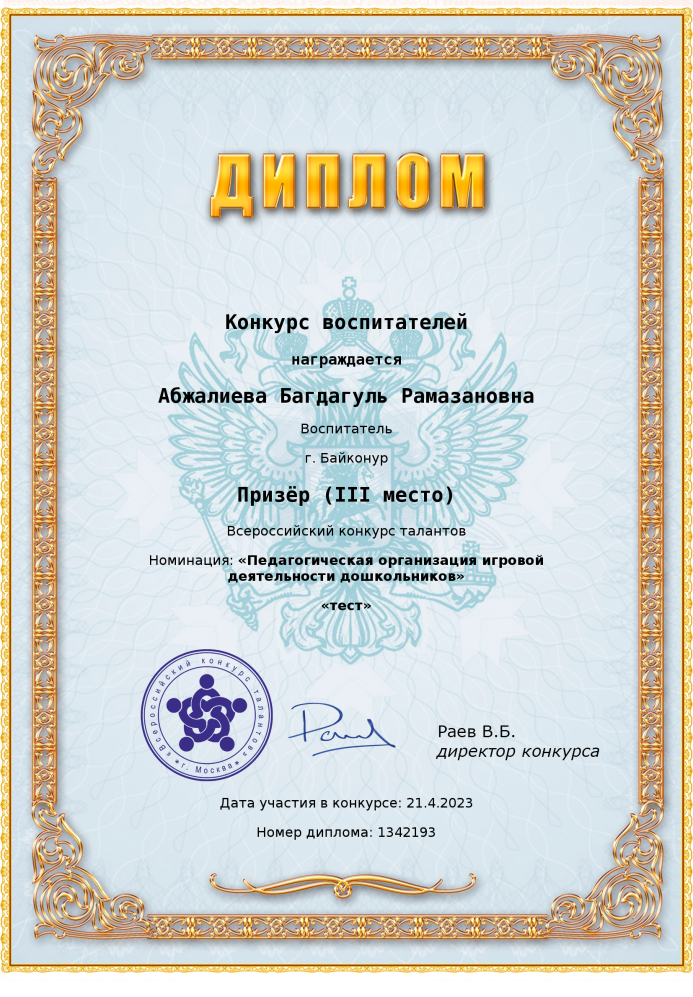 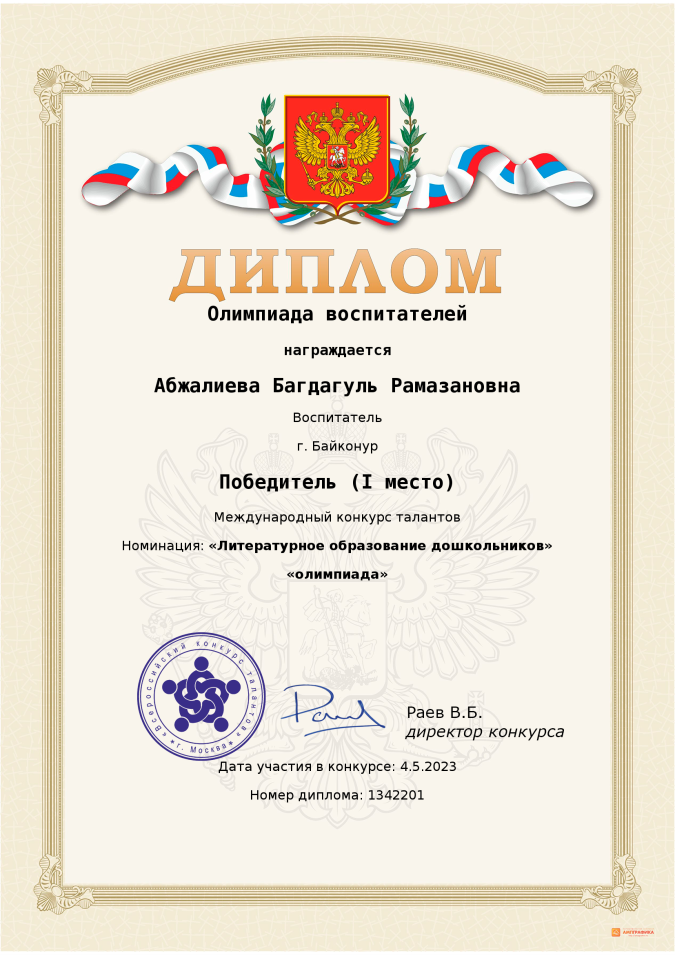 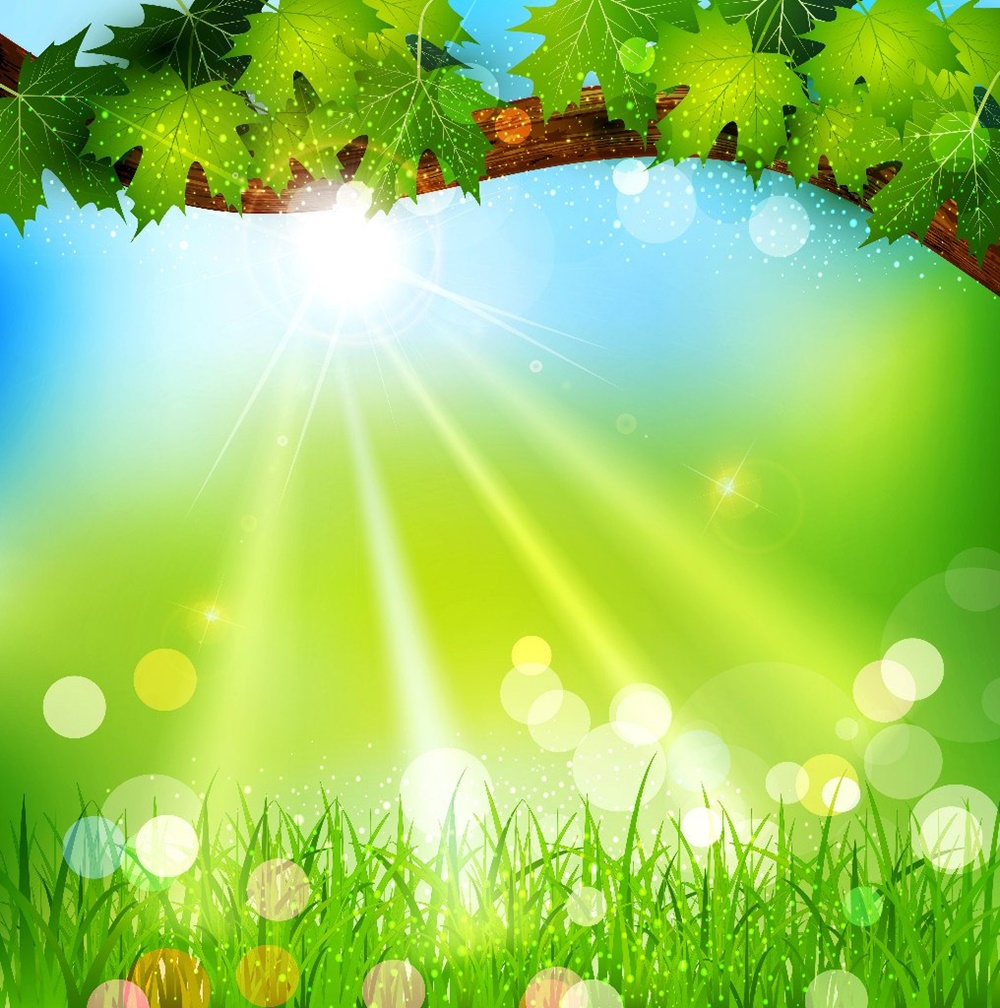 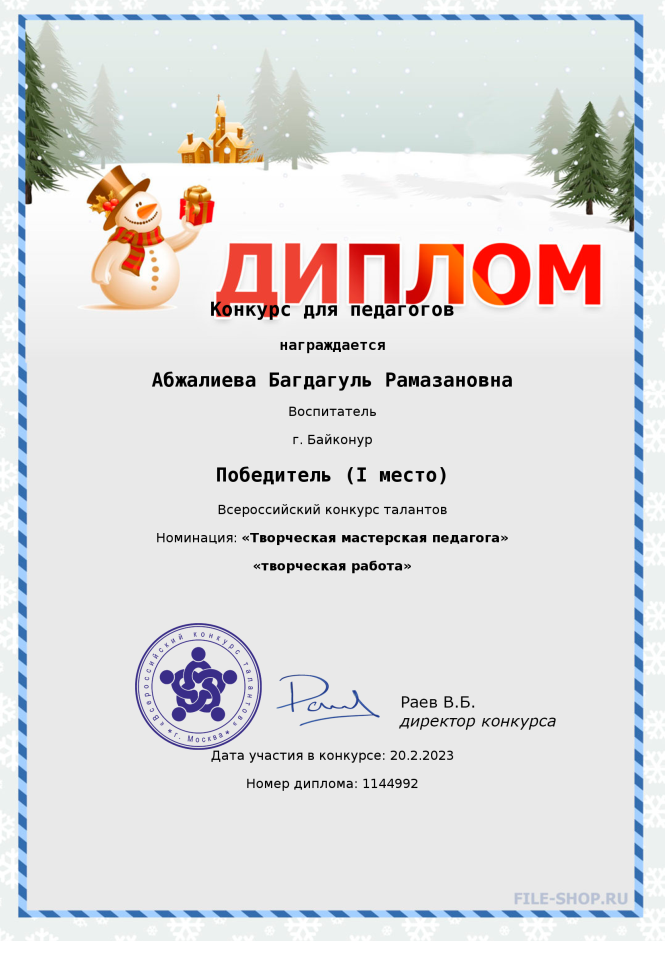 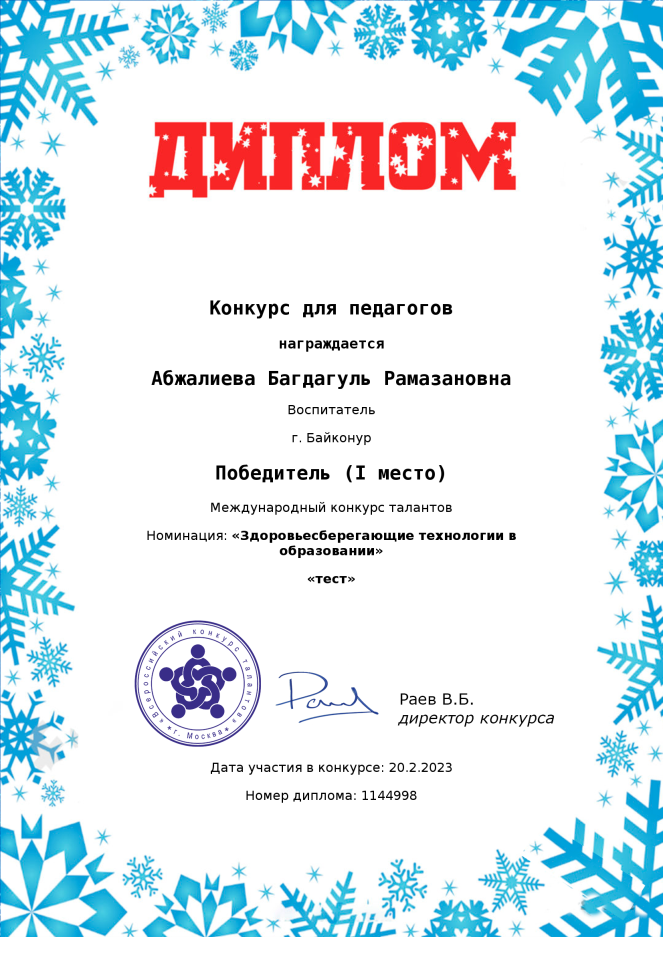 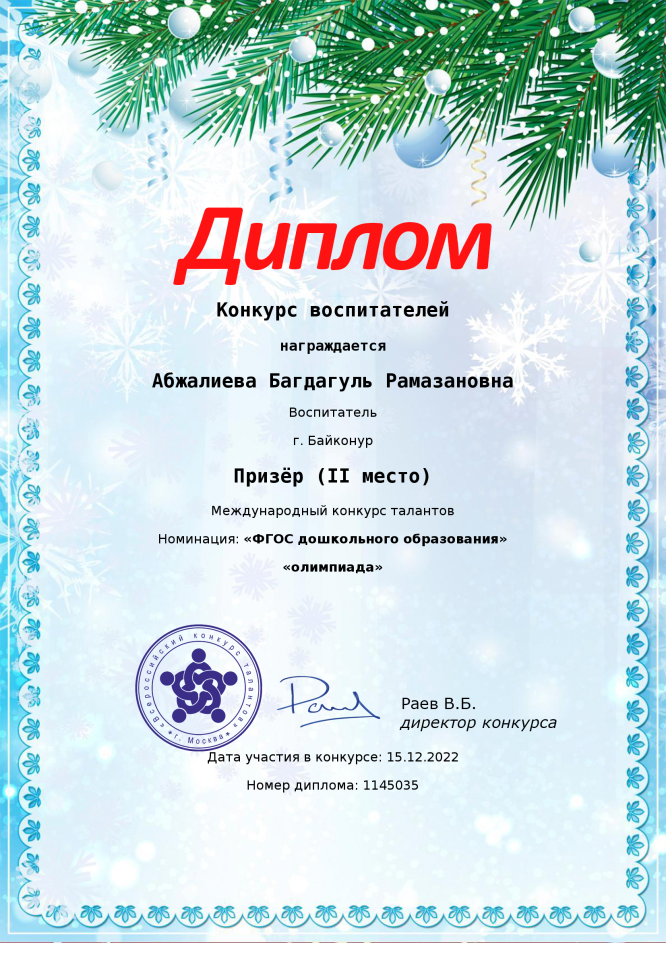 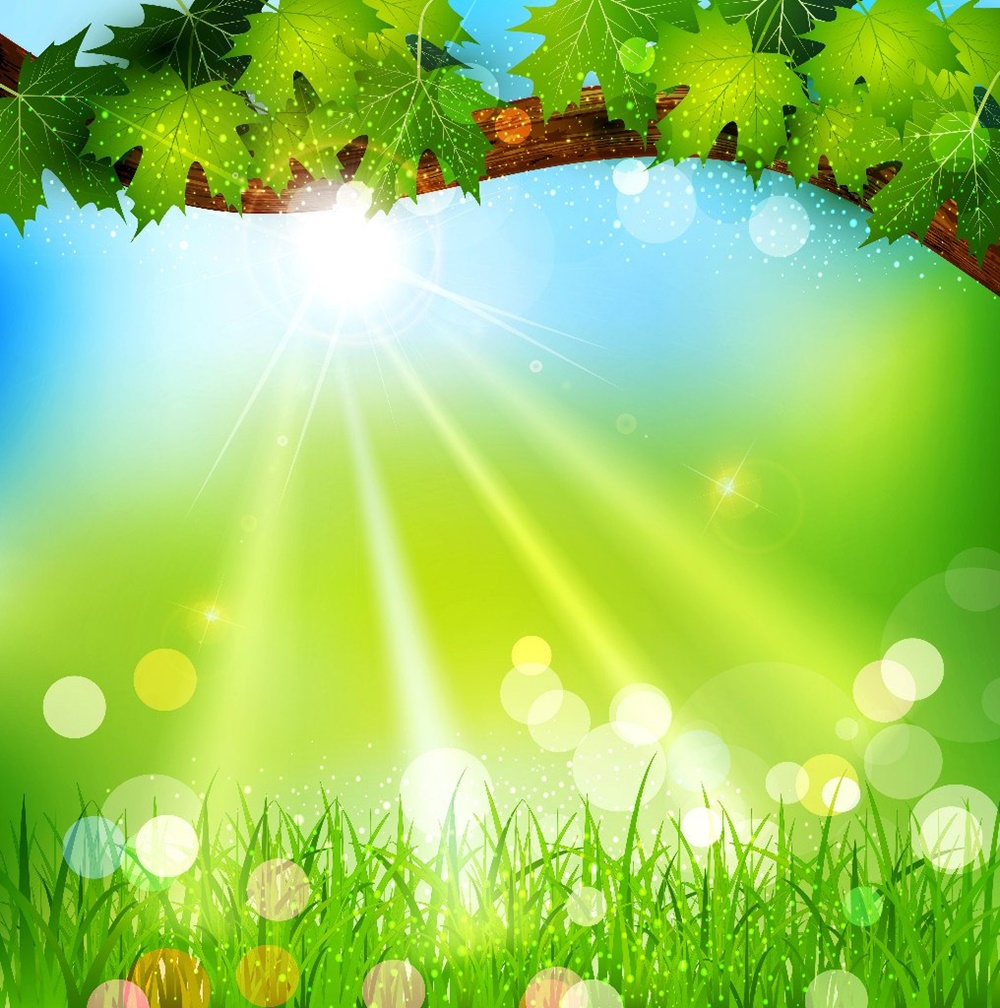 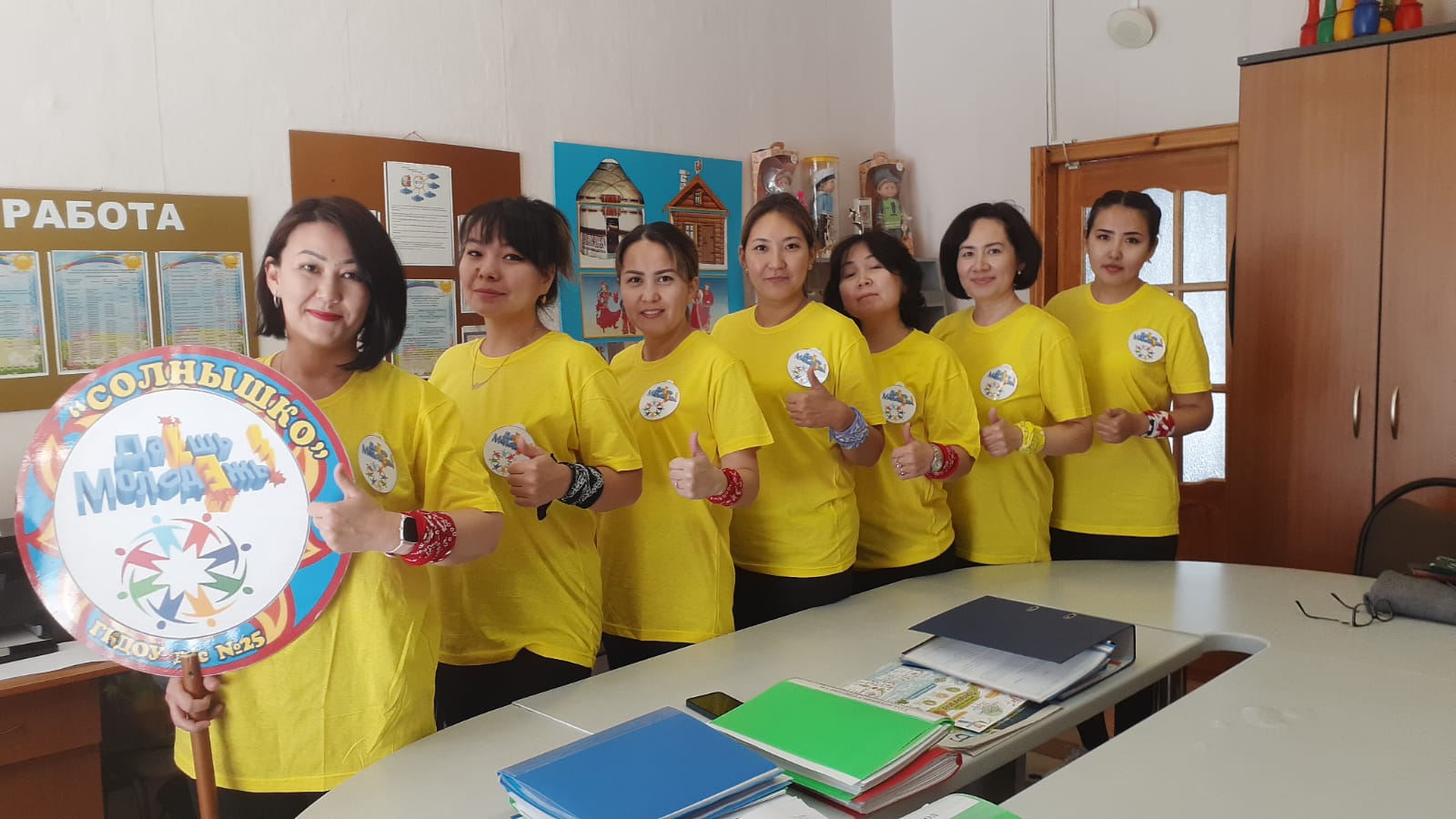 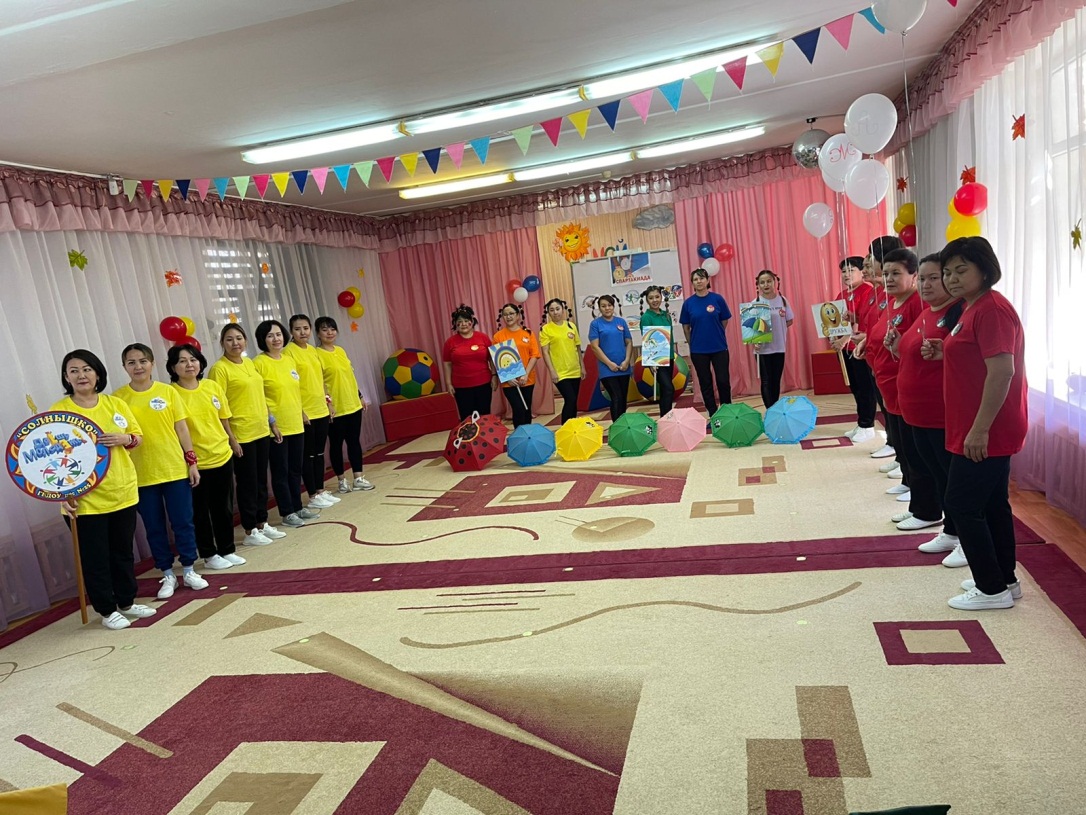 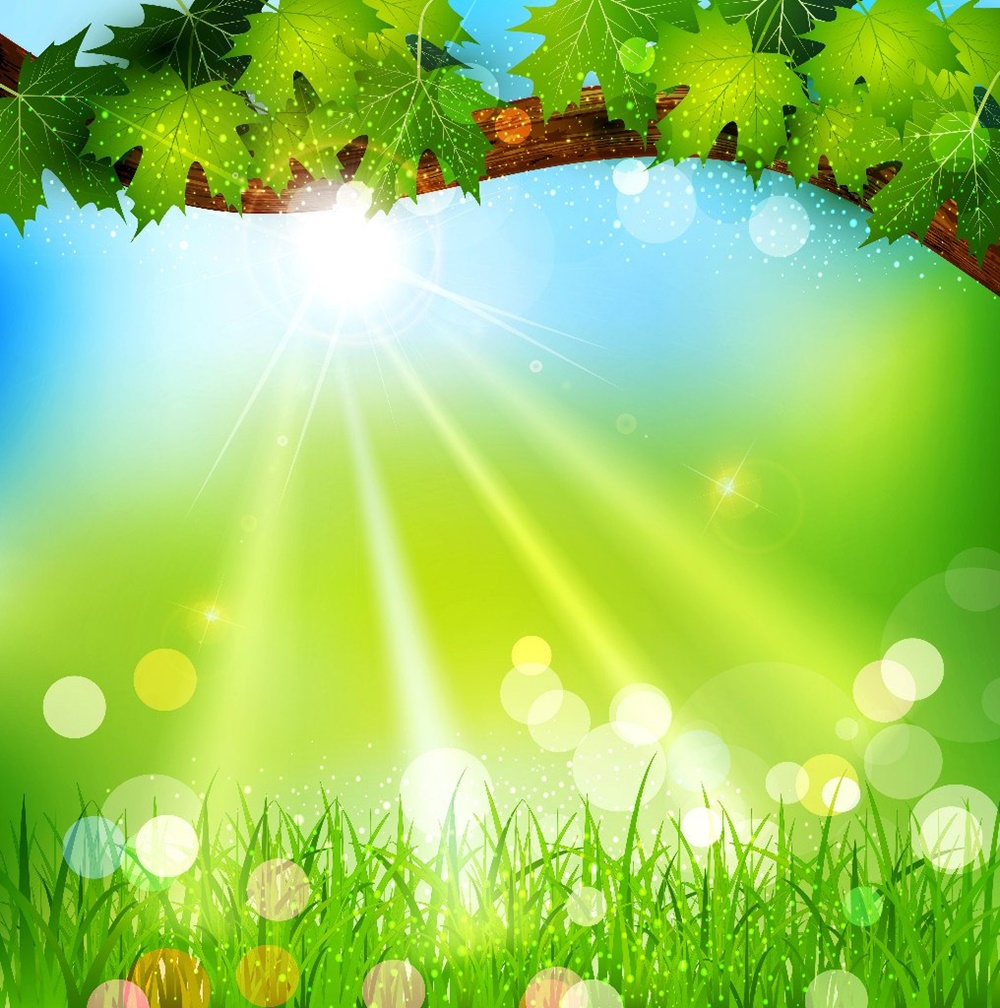 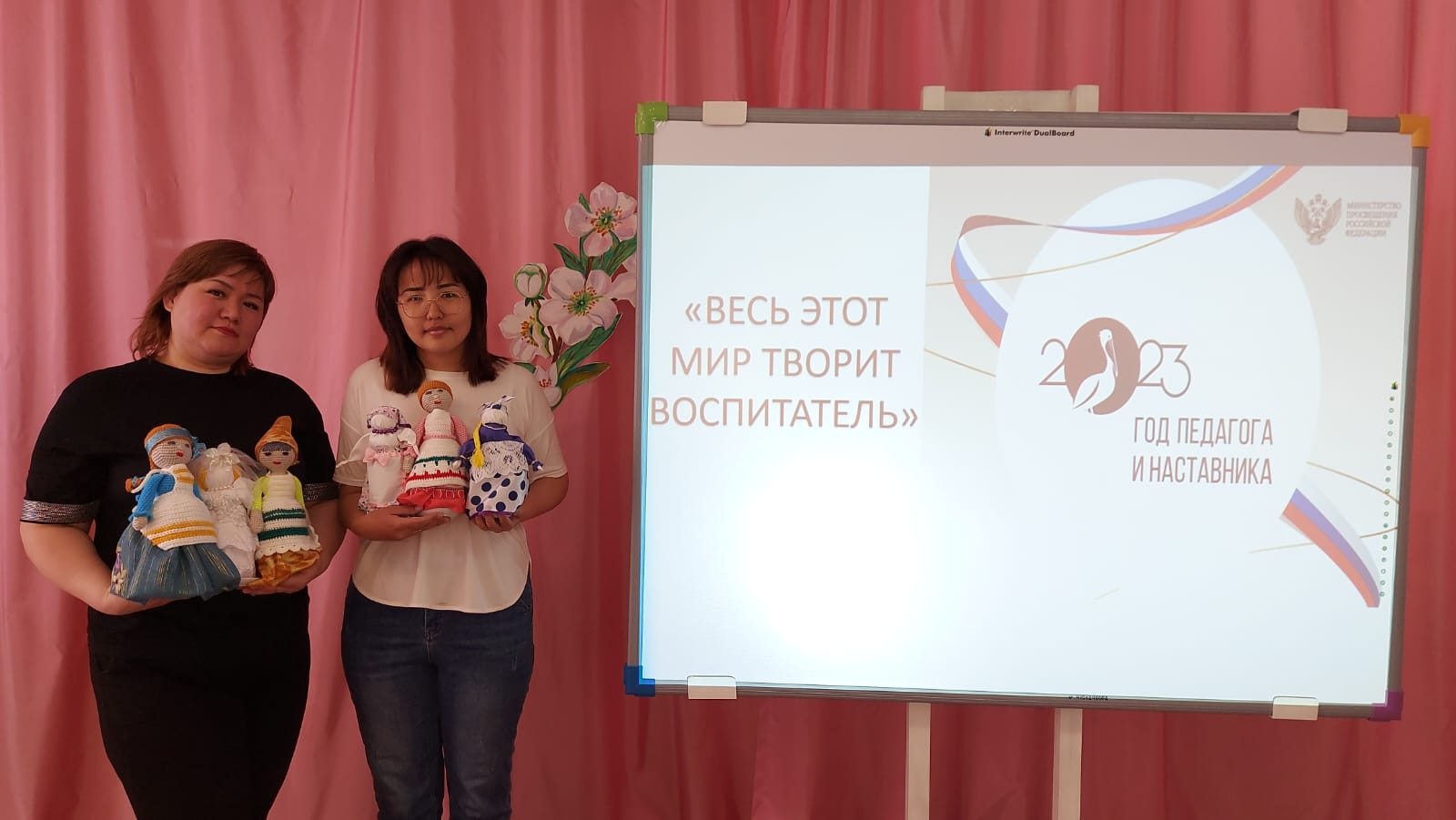 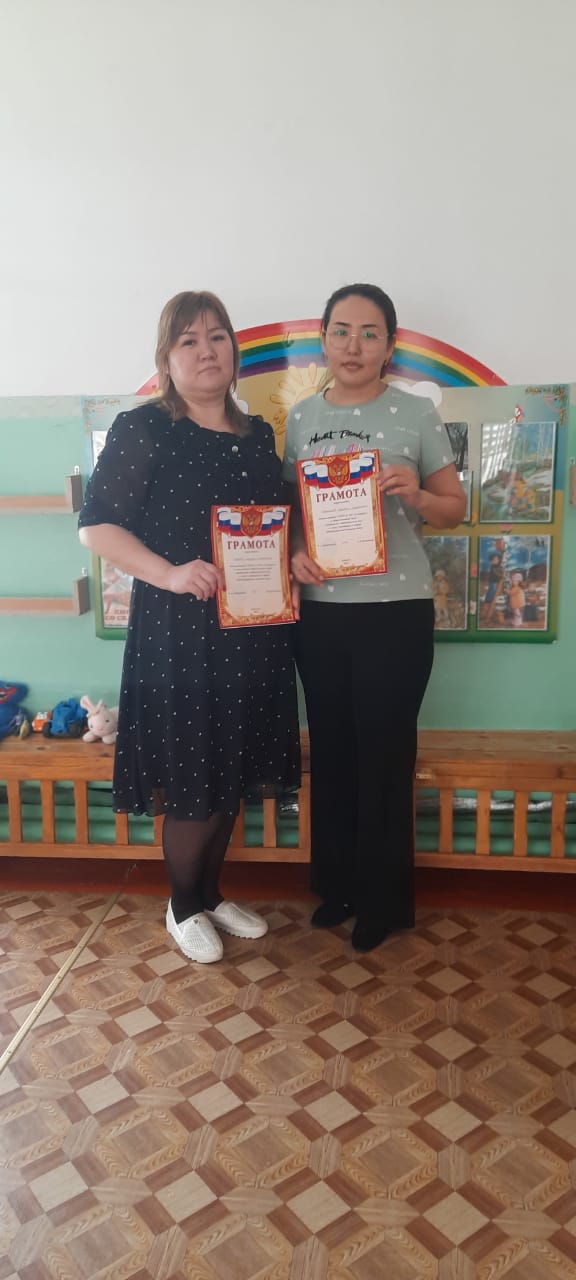 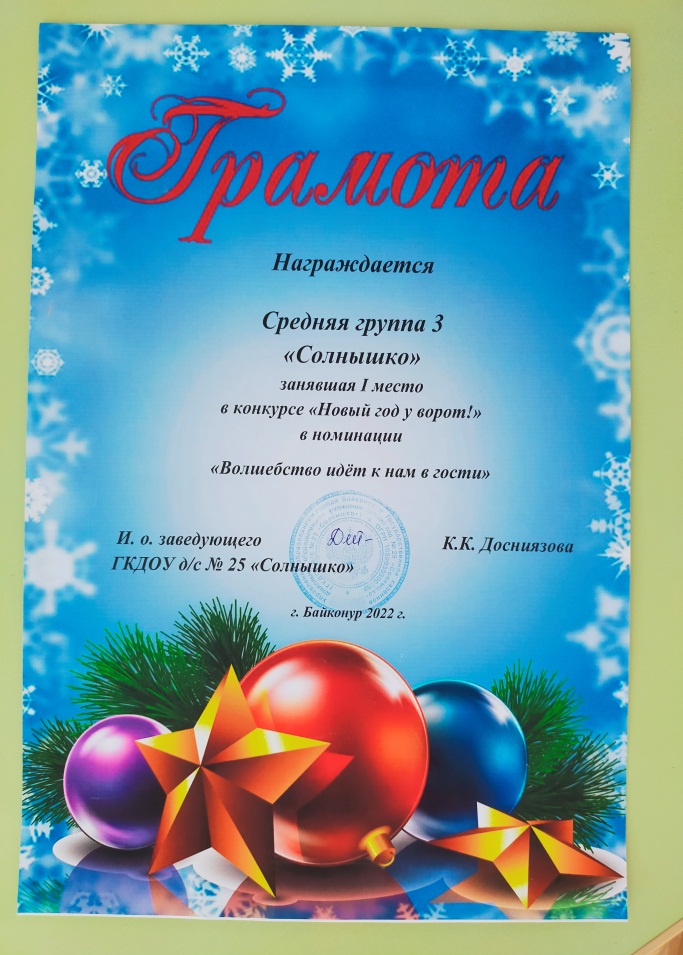 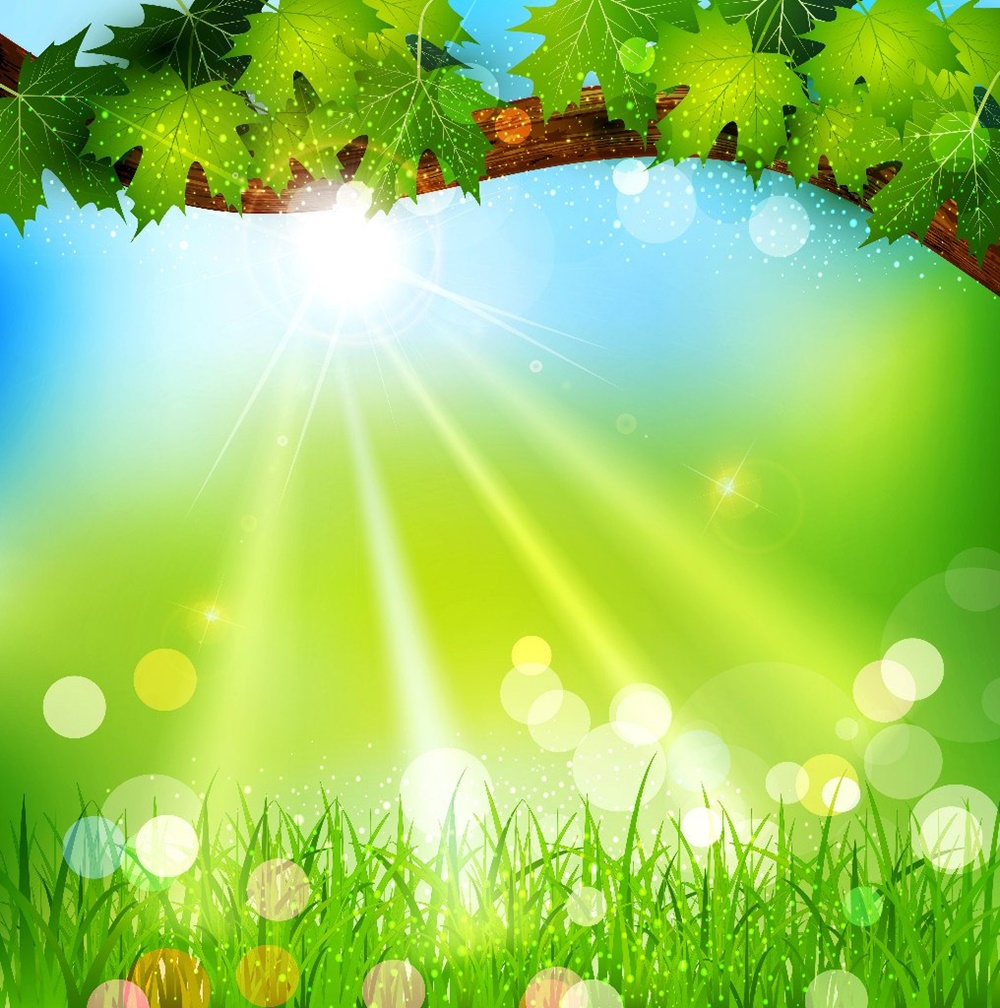 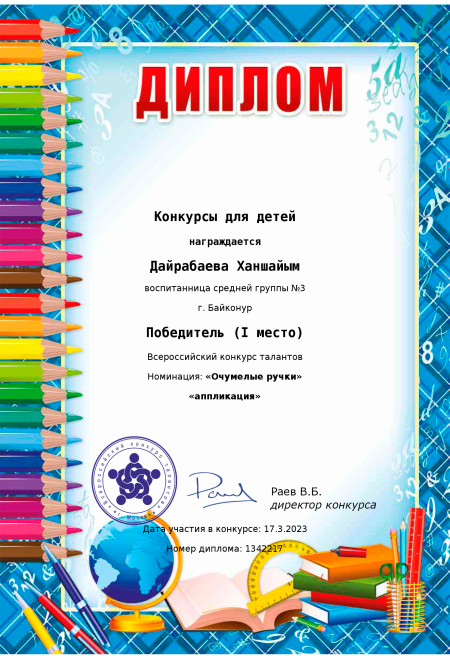 «Достижения детей»
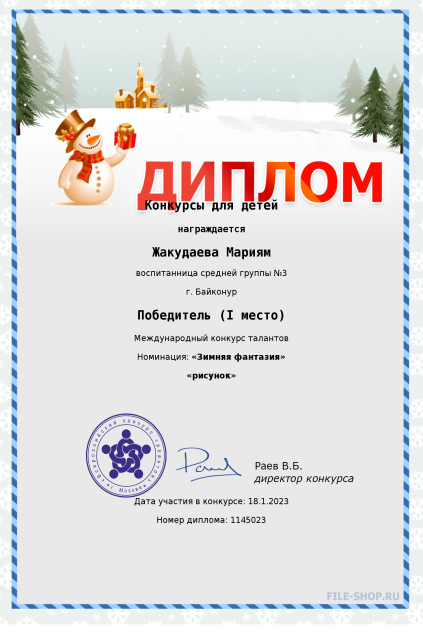 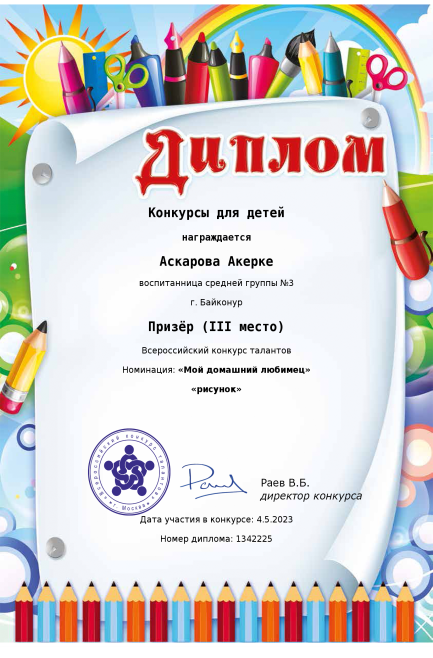 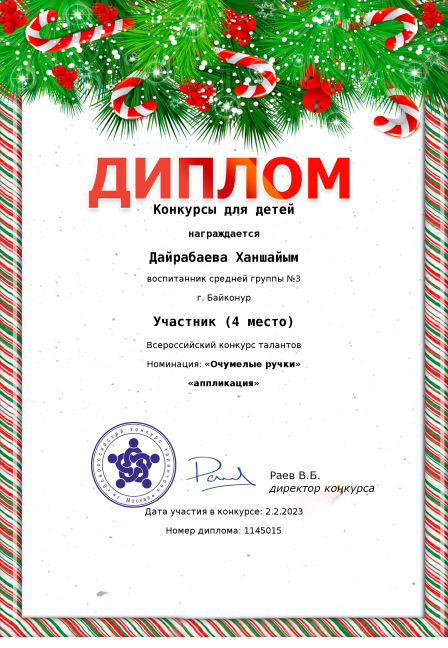 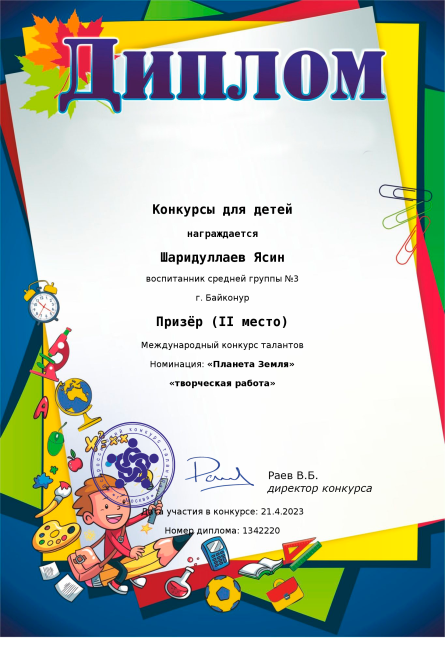 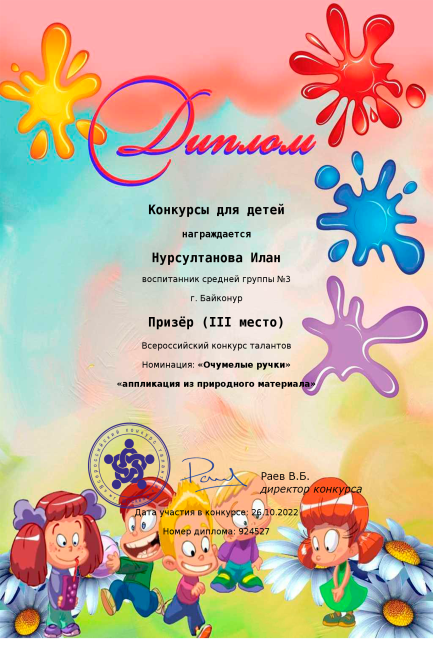 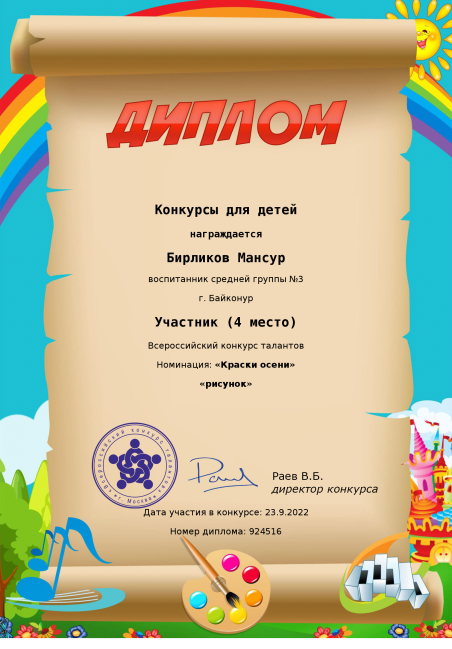 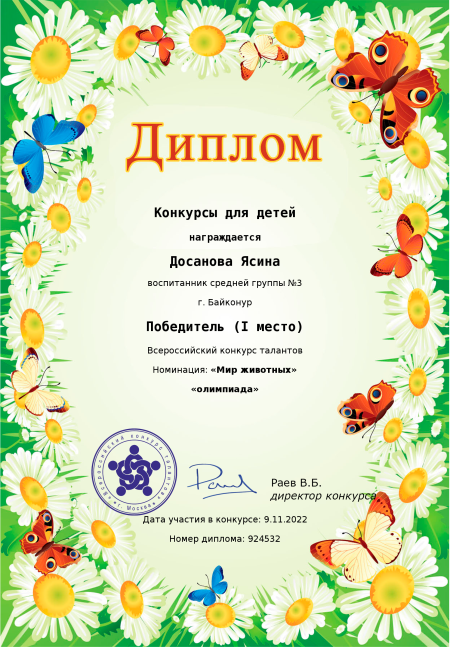 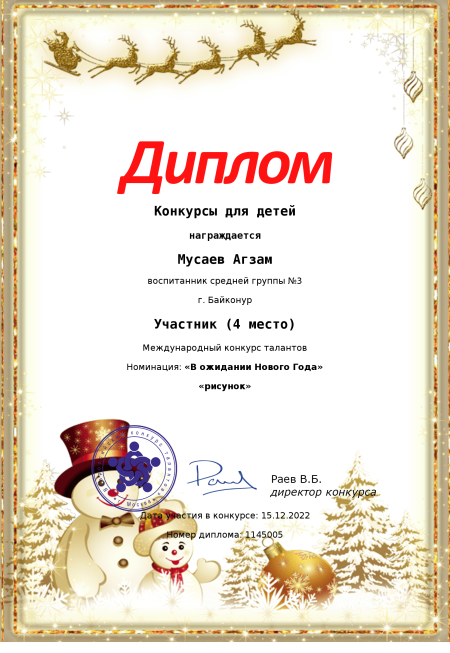 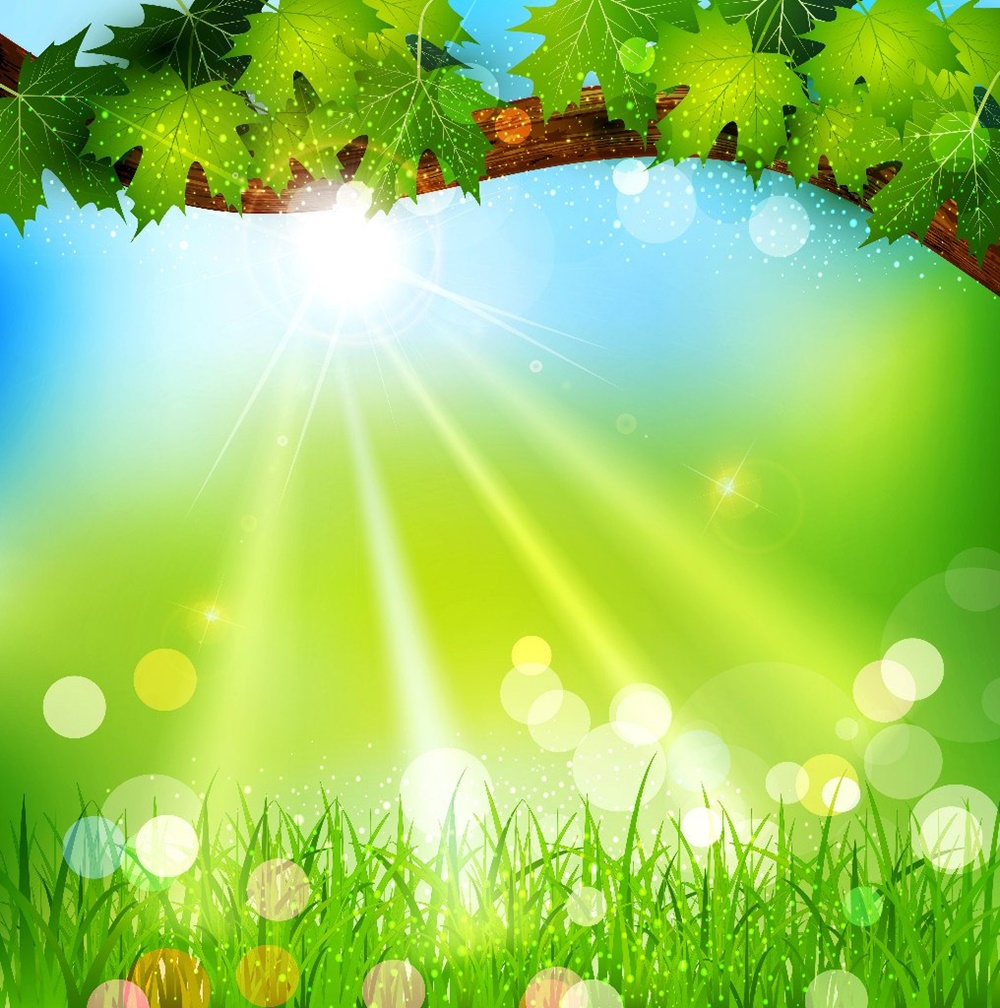 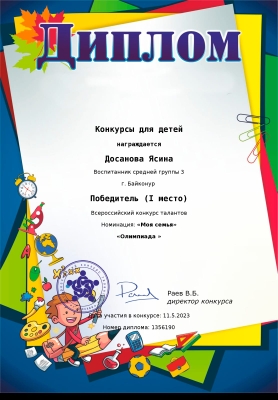 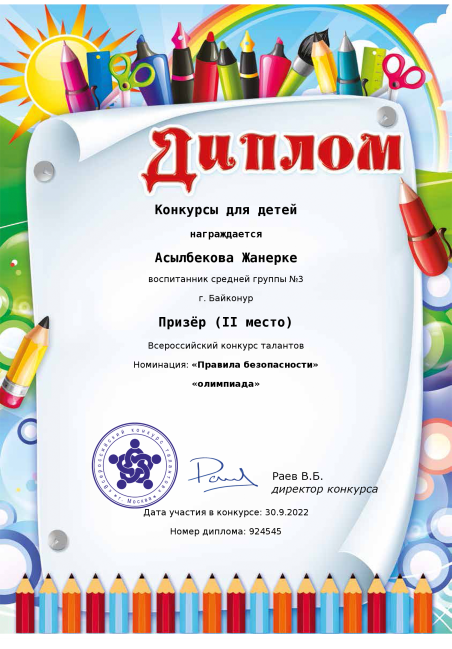 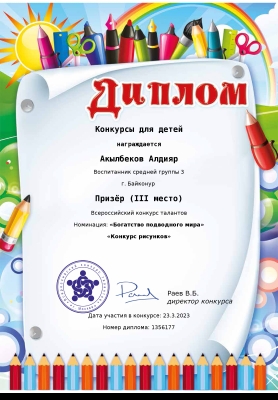 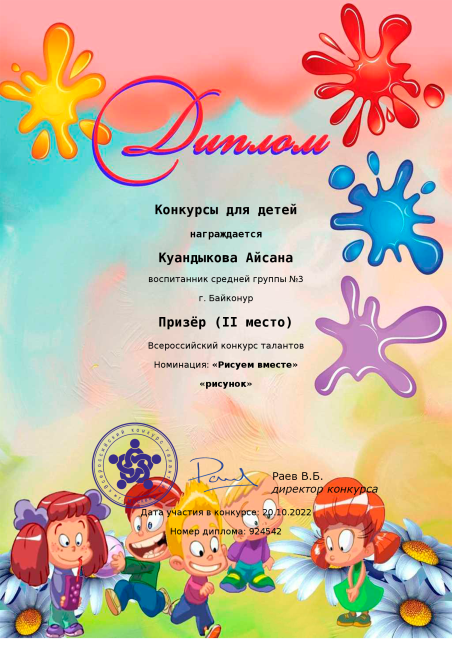 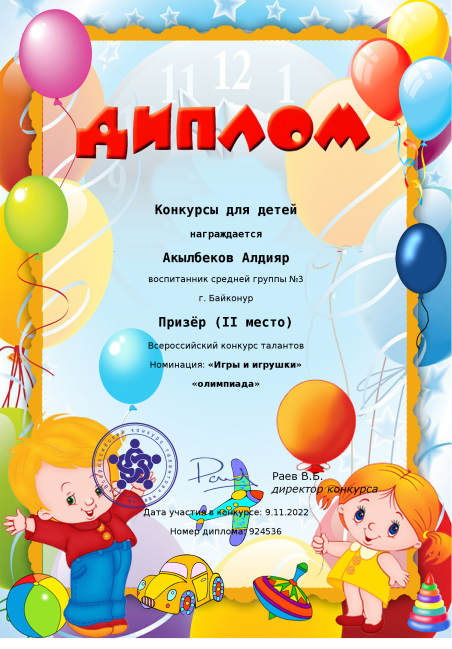 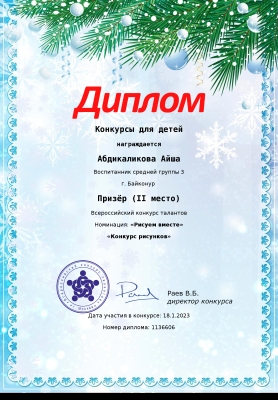 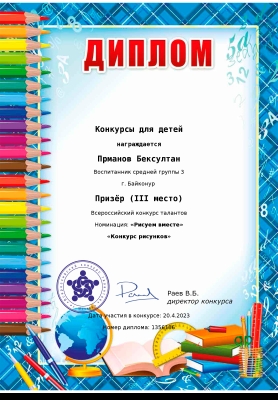 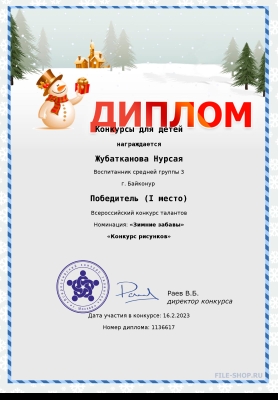 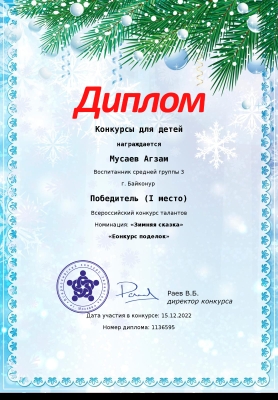 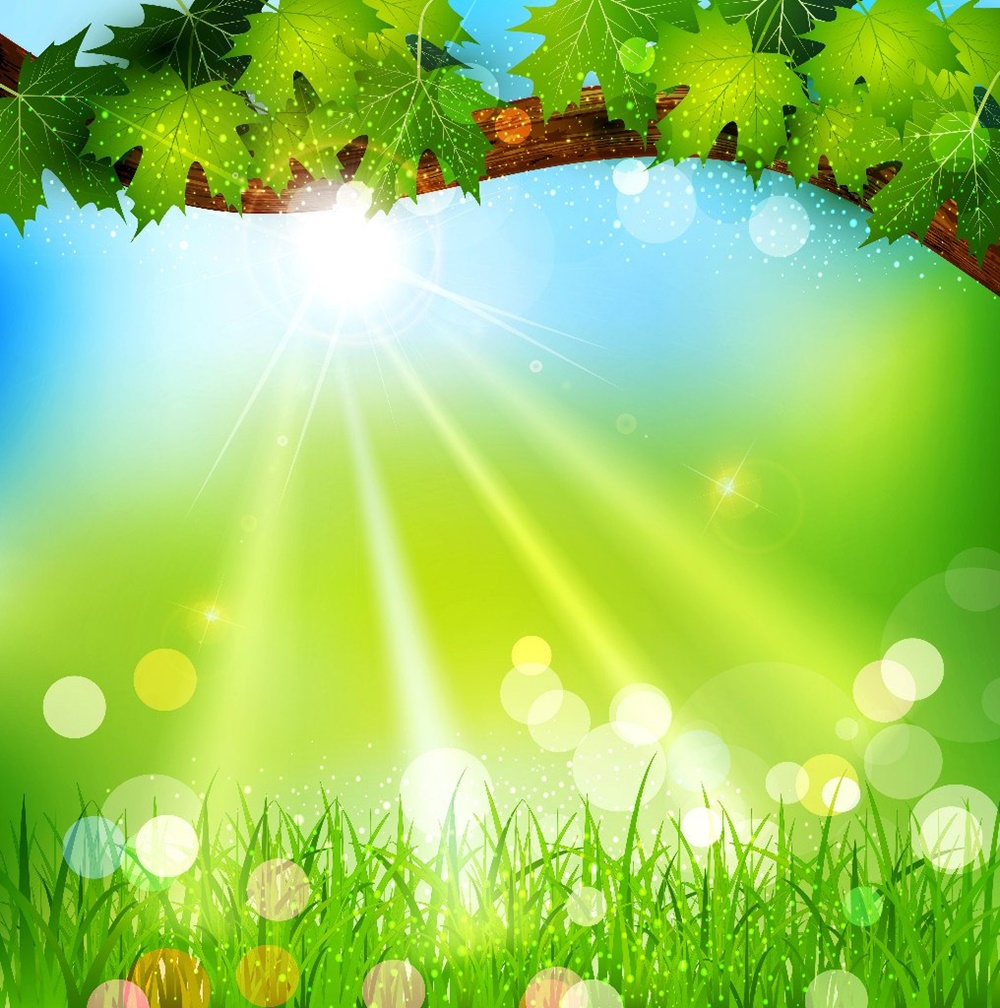 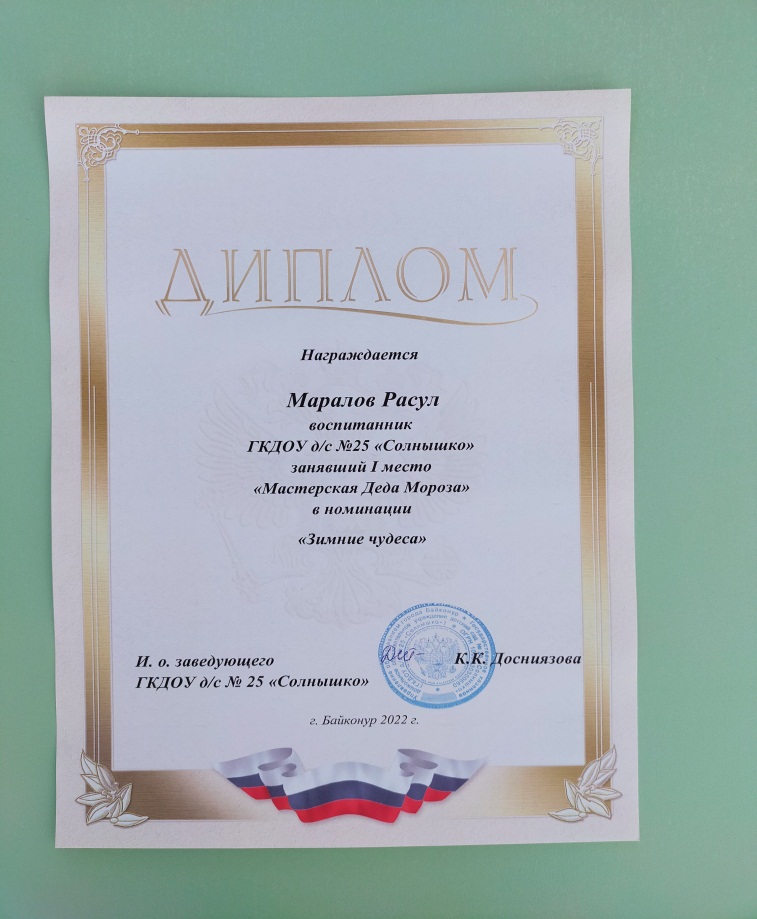 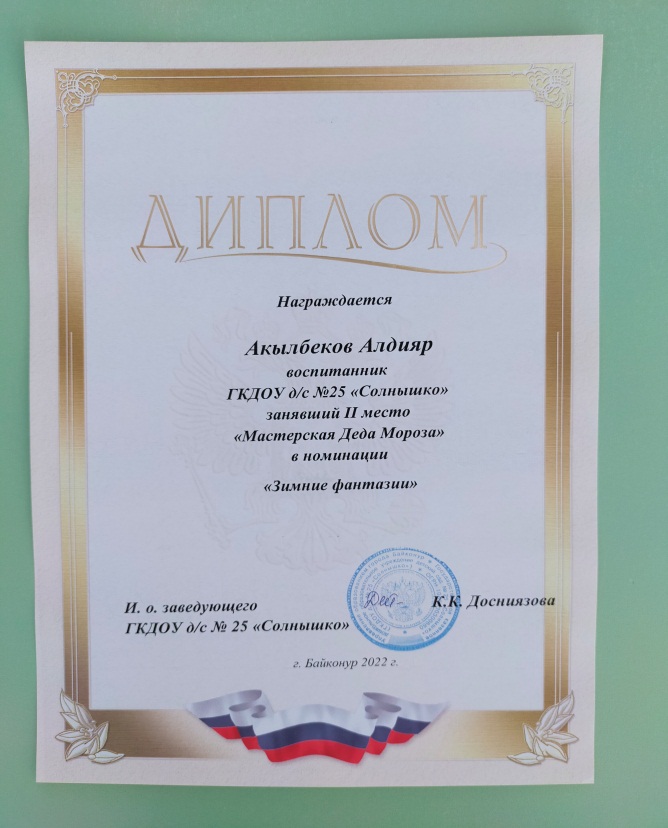 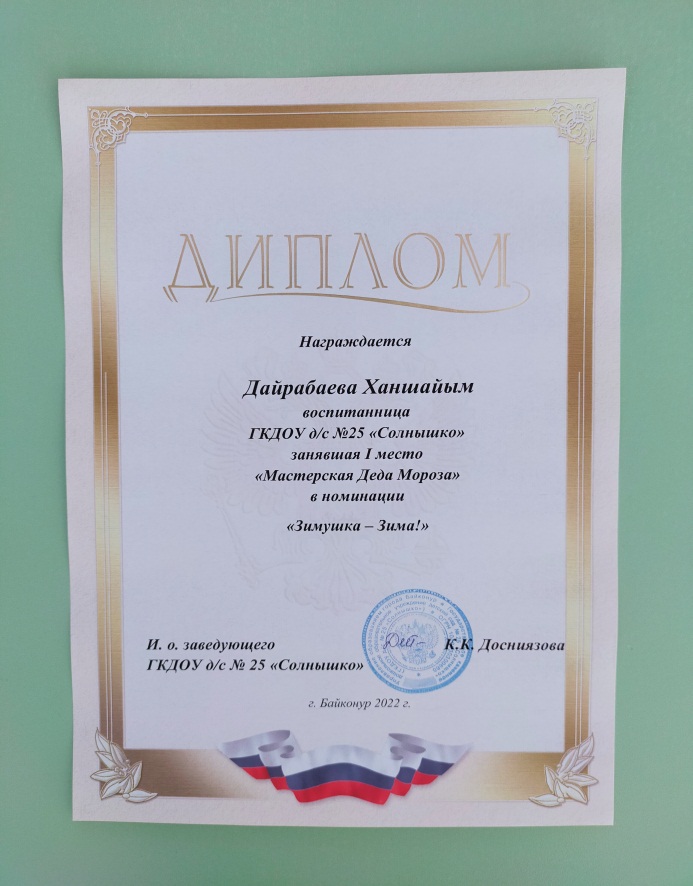 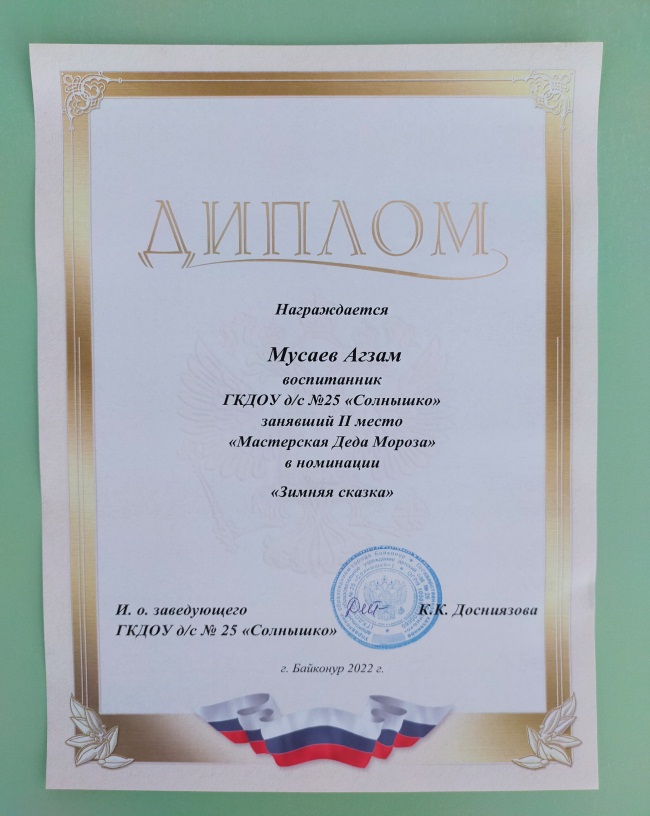 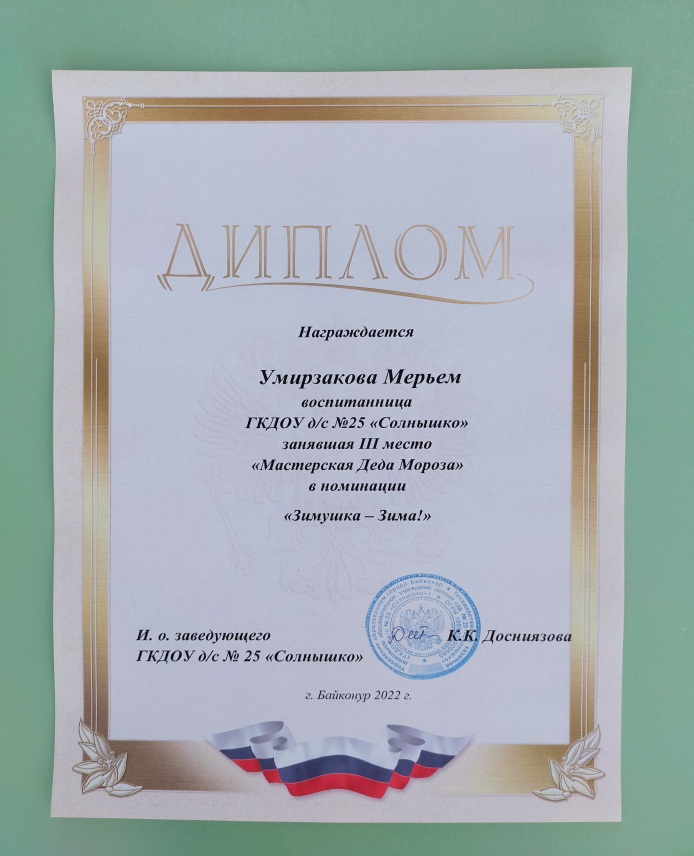 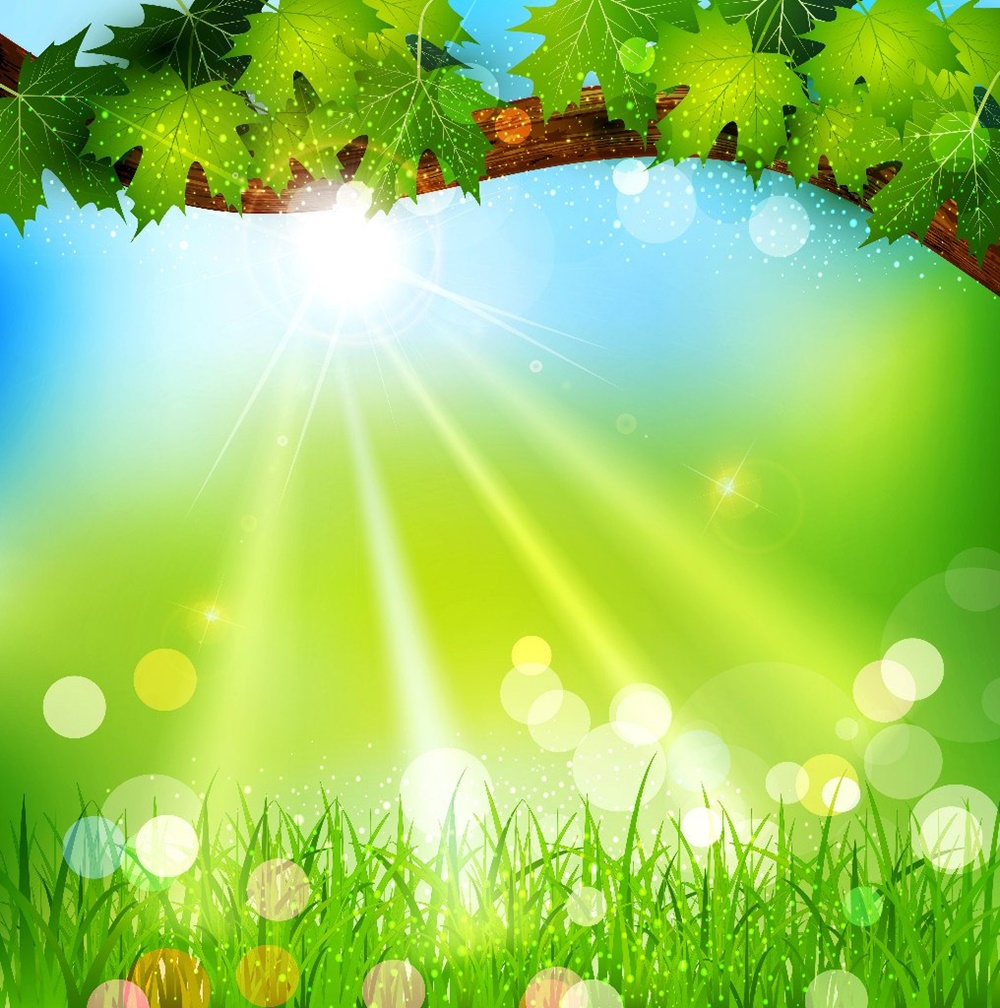 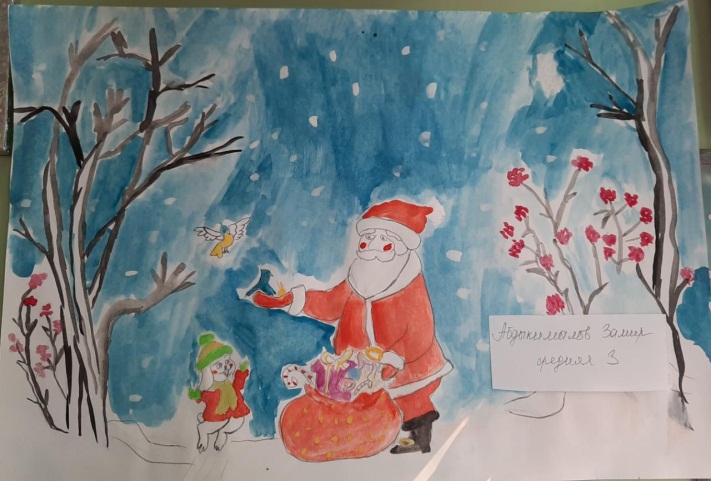 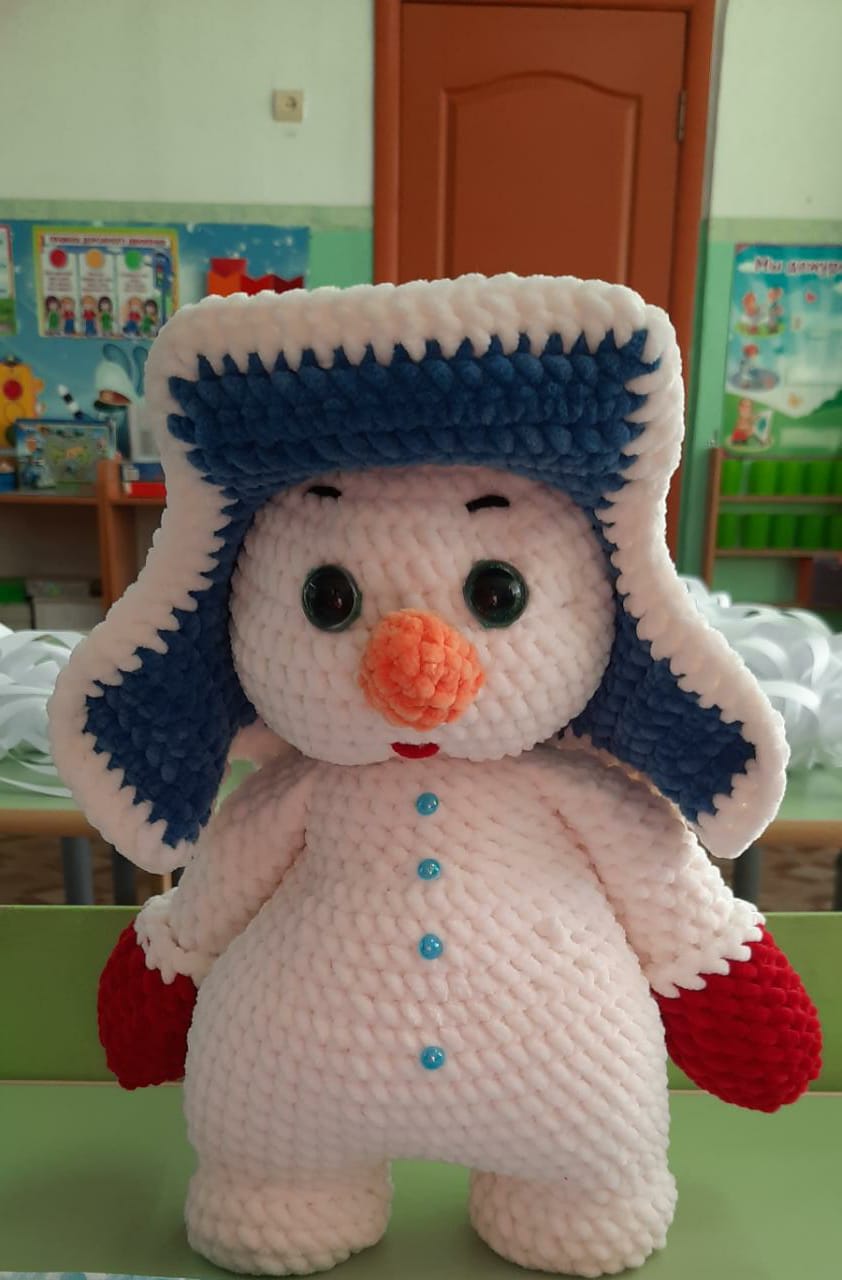 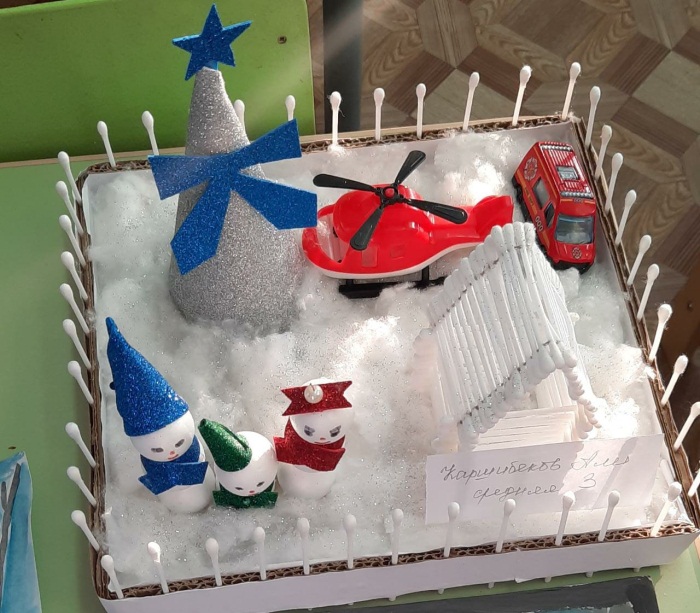 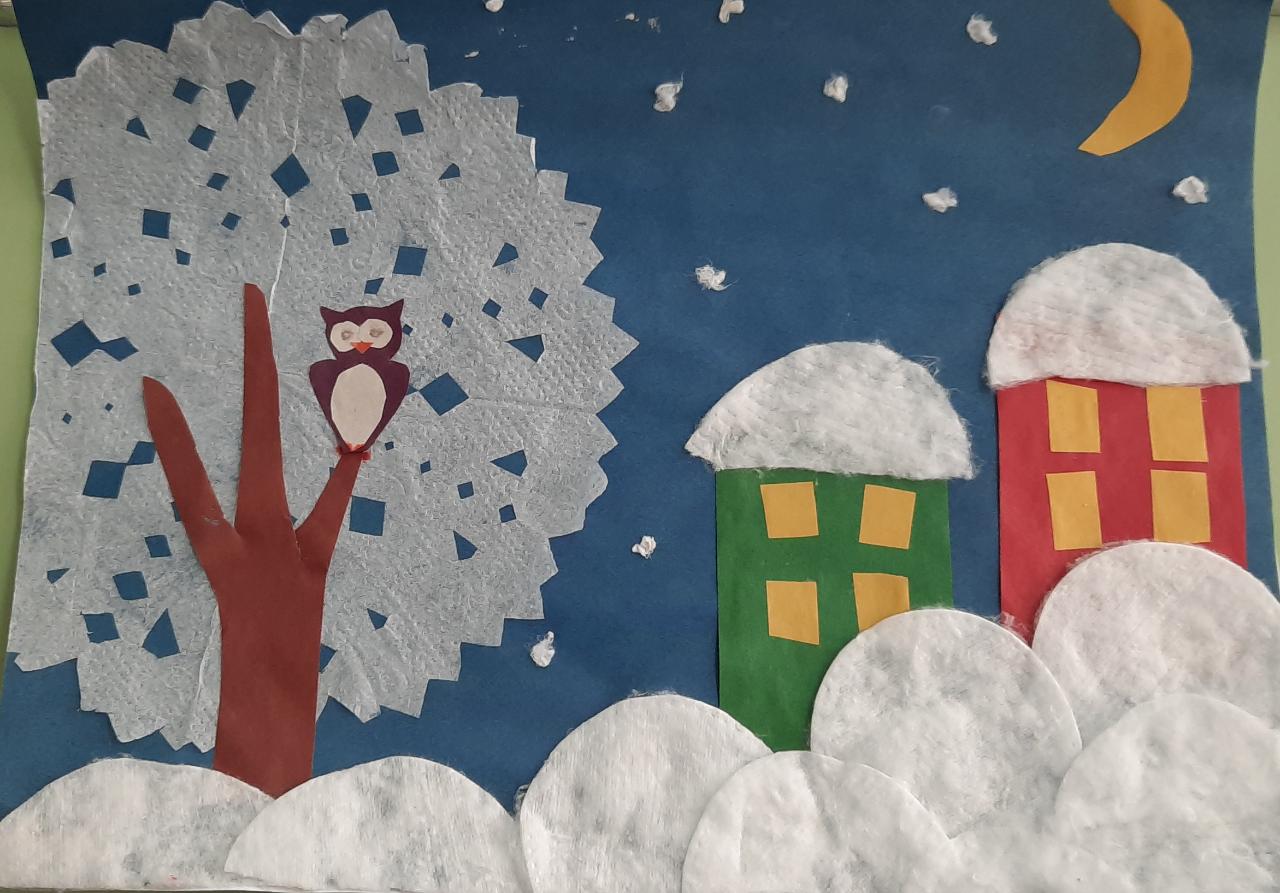 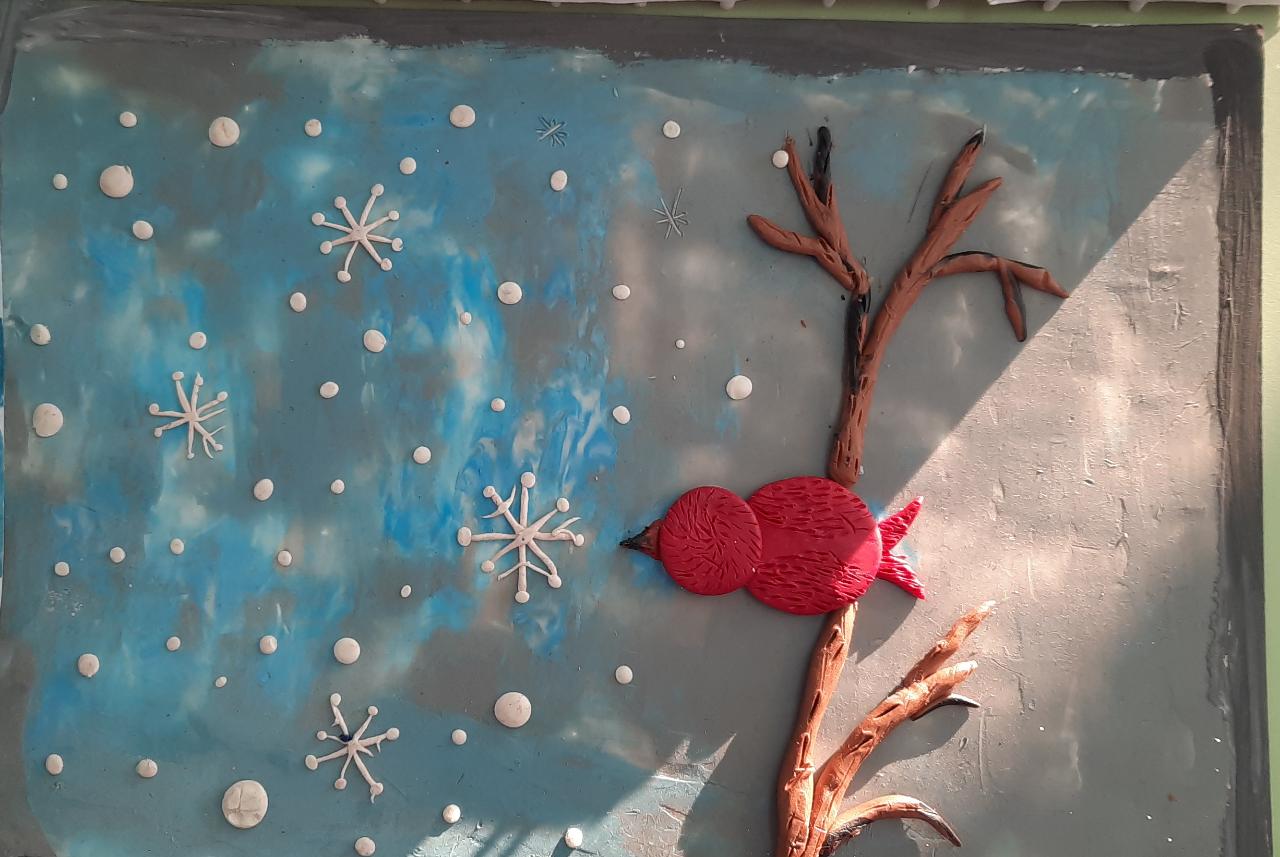 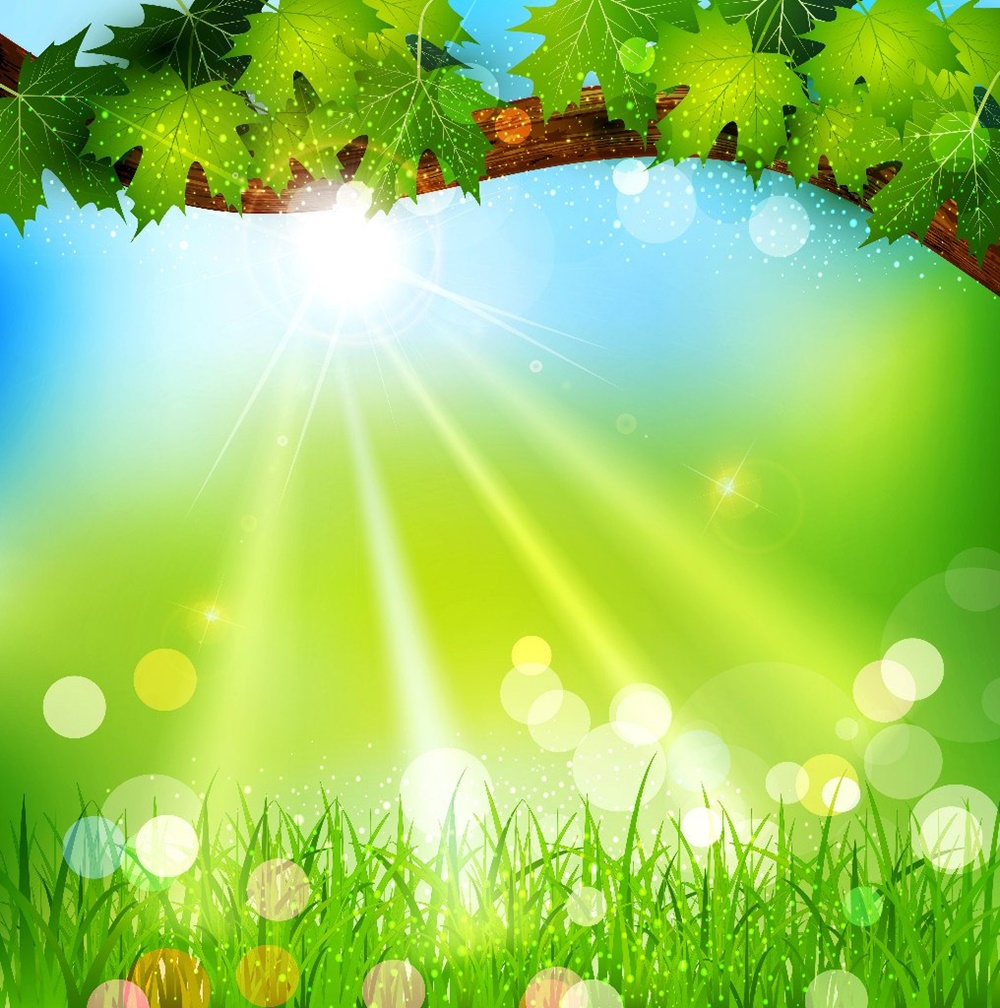 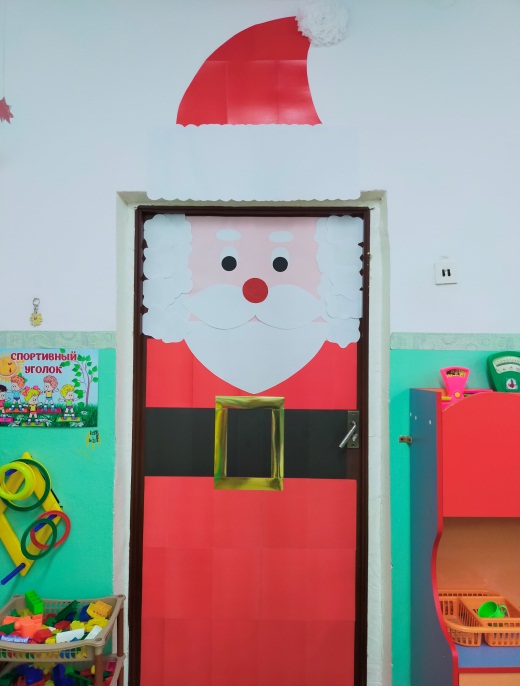 Конкурс «Новый год у ворот»
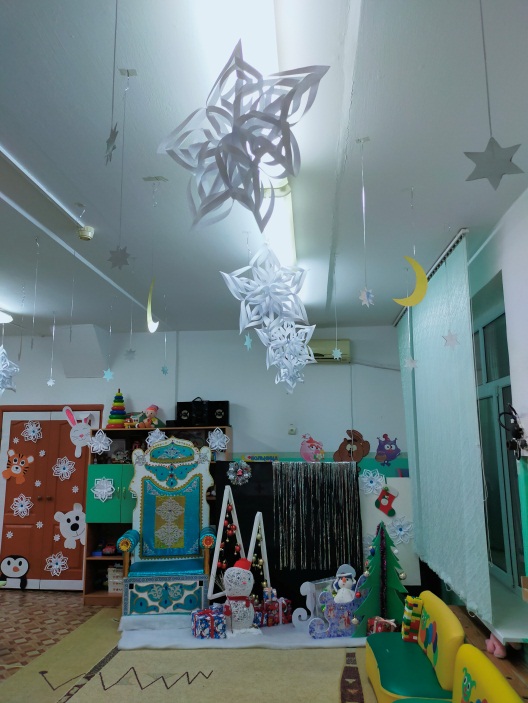 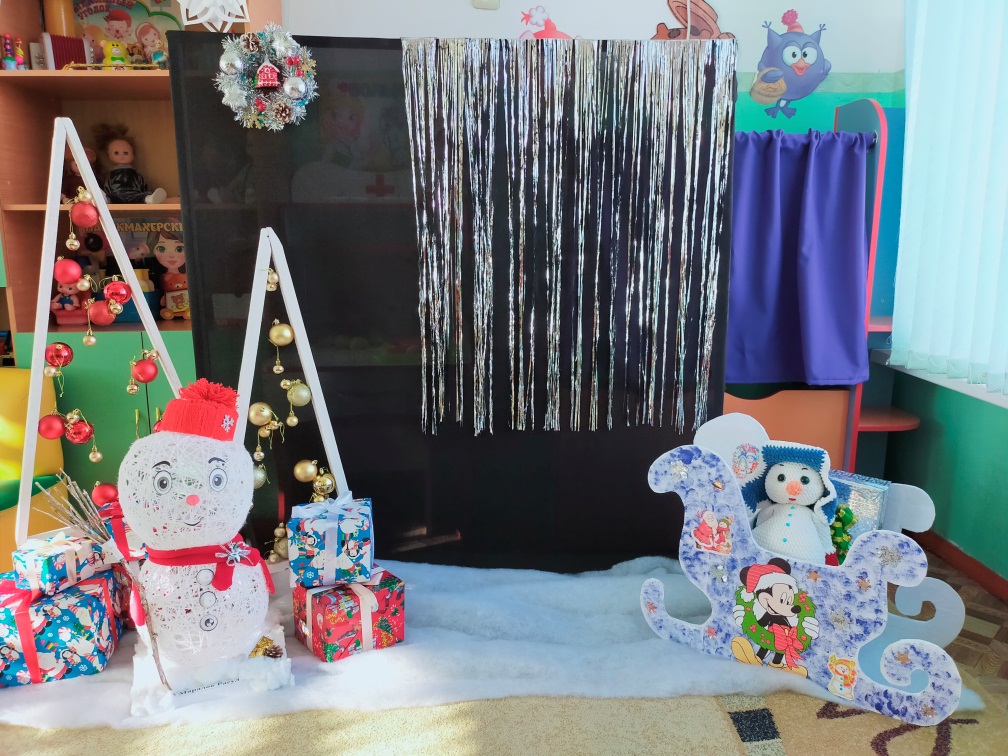 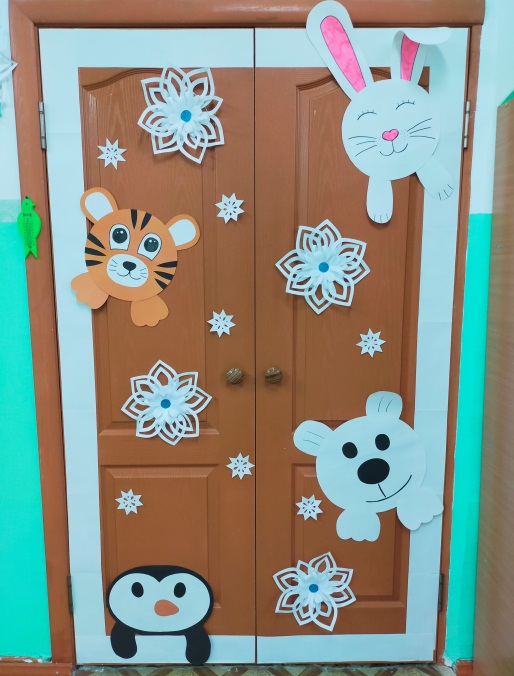 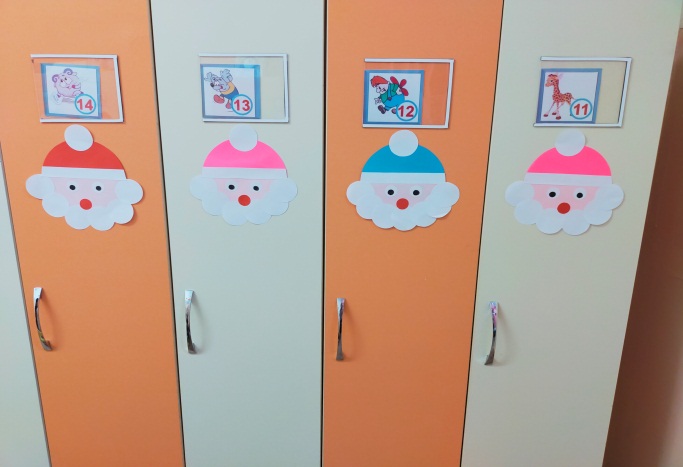 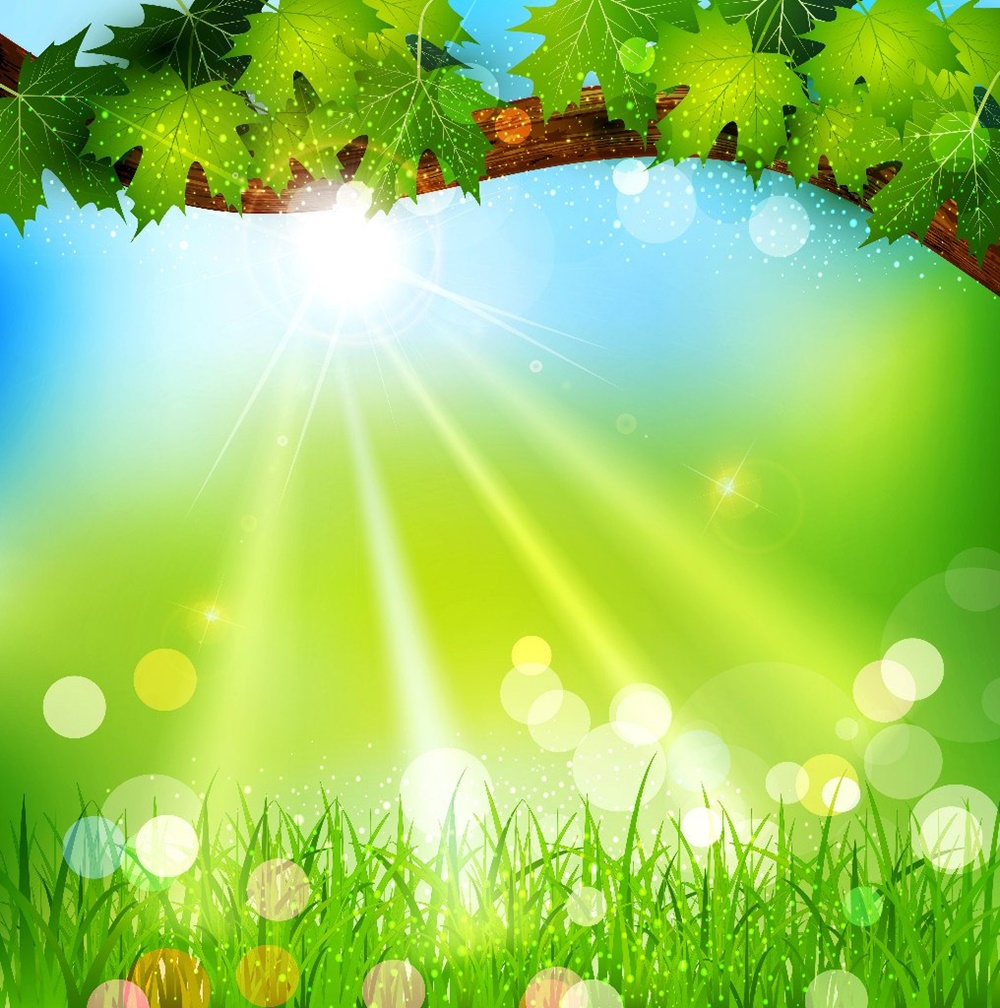 «Покраска участка»
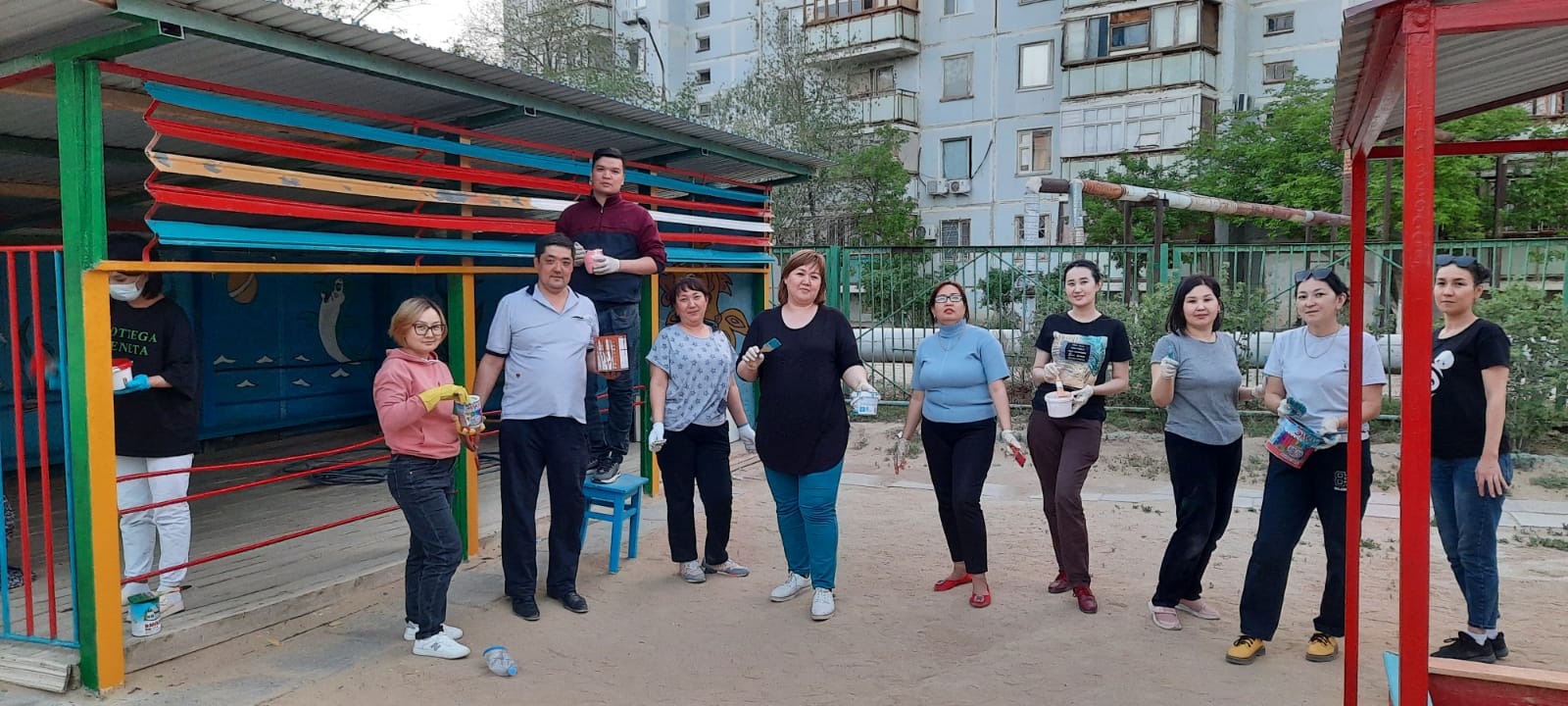 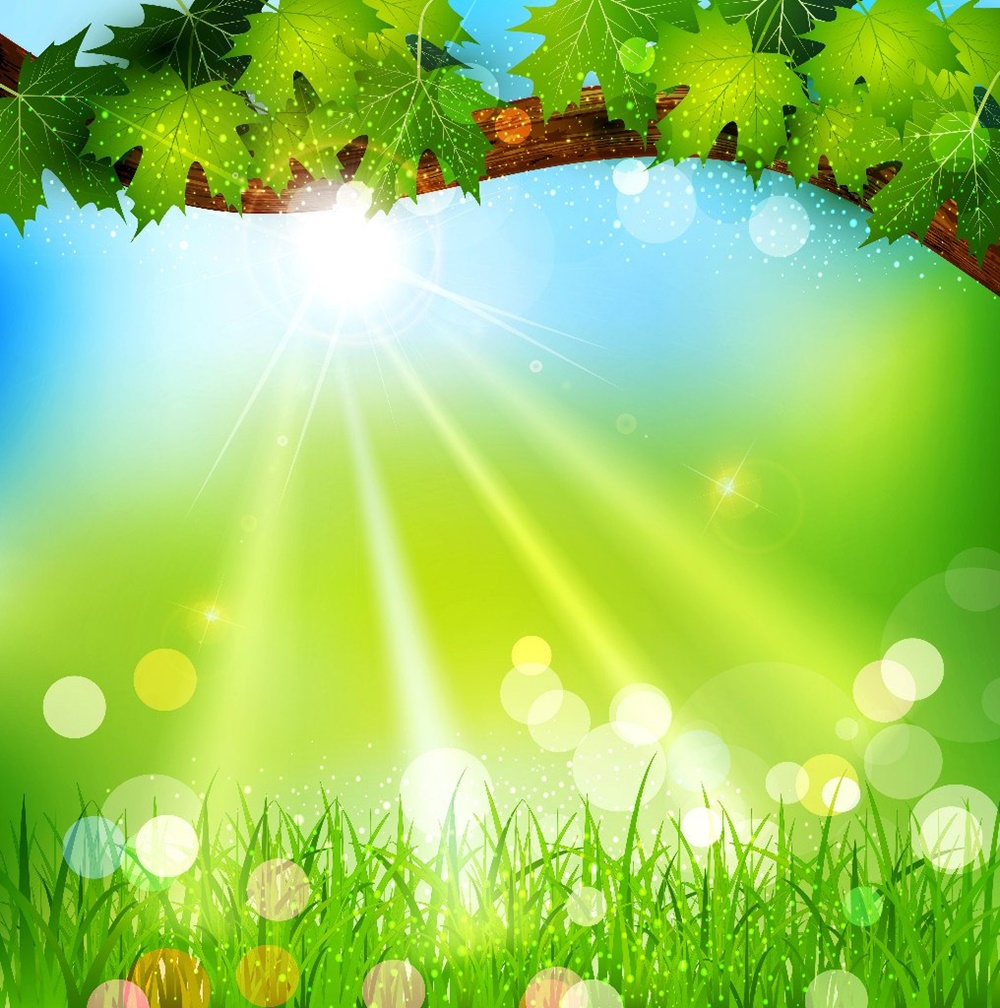 Спасибо за внимание!